Let's Do Some Failure Analysis




·    Compare the reported problem to main or contributing  findings






Mechanical Condition
Compare the reported problem to main or contributing findings



Electrical Analysis
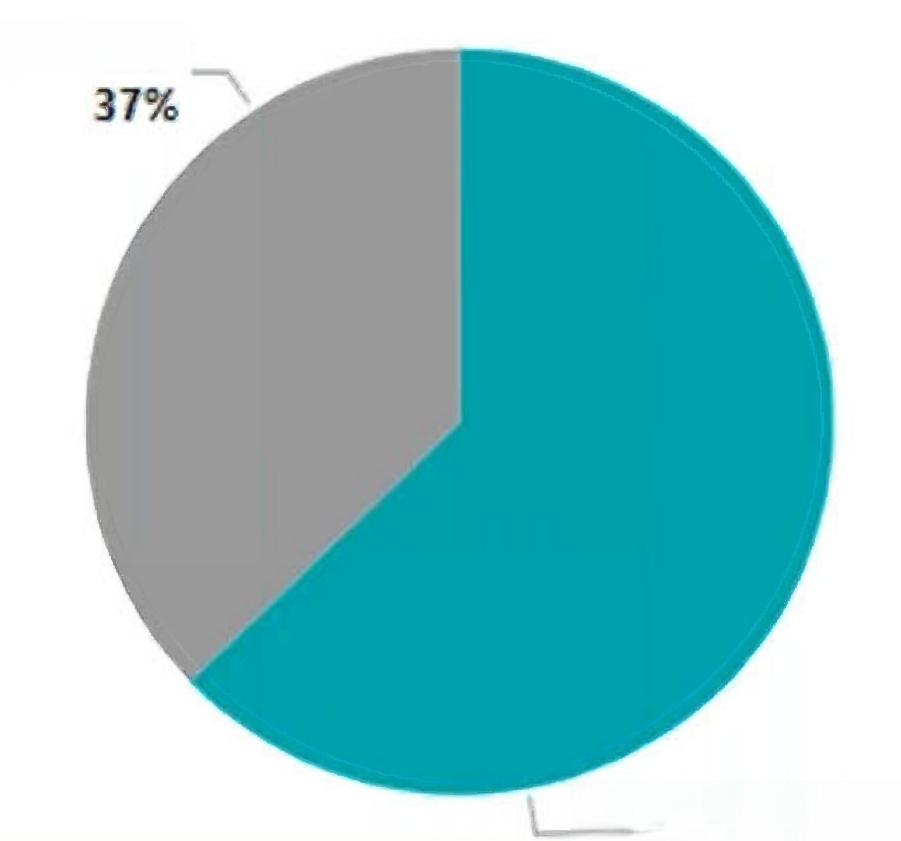 Normal Use/Wear






























Preventable Damage
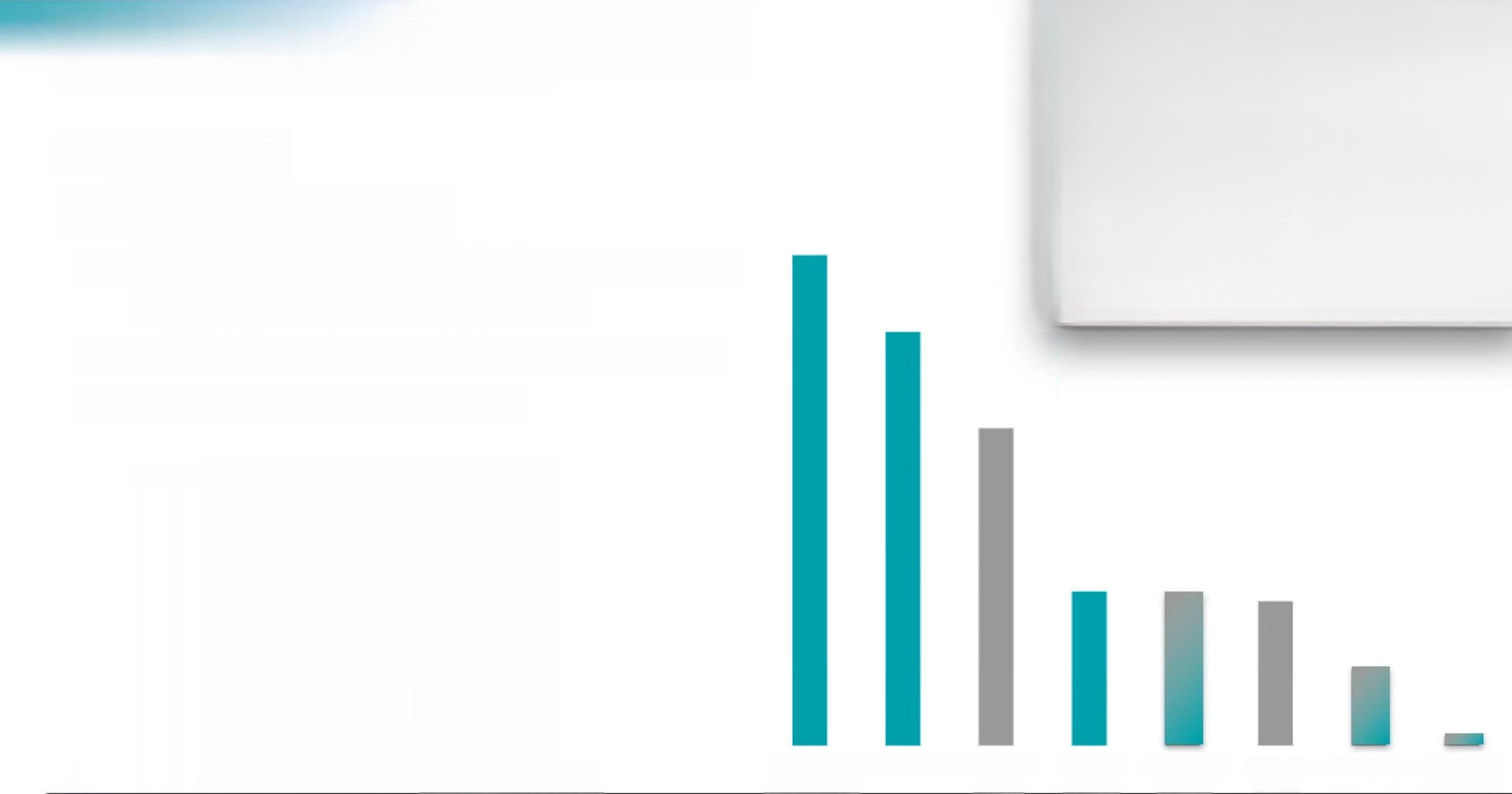 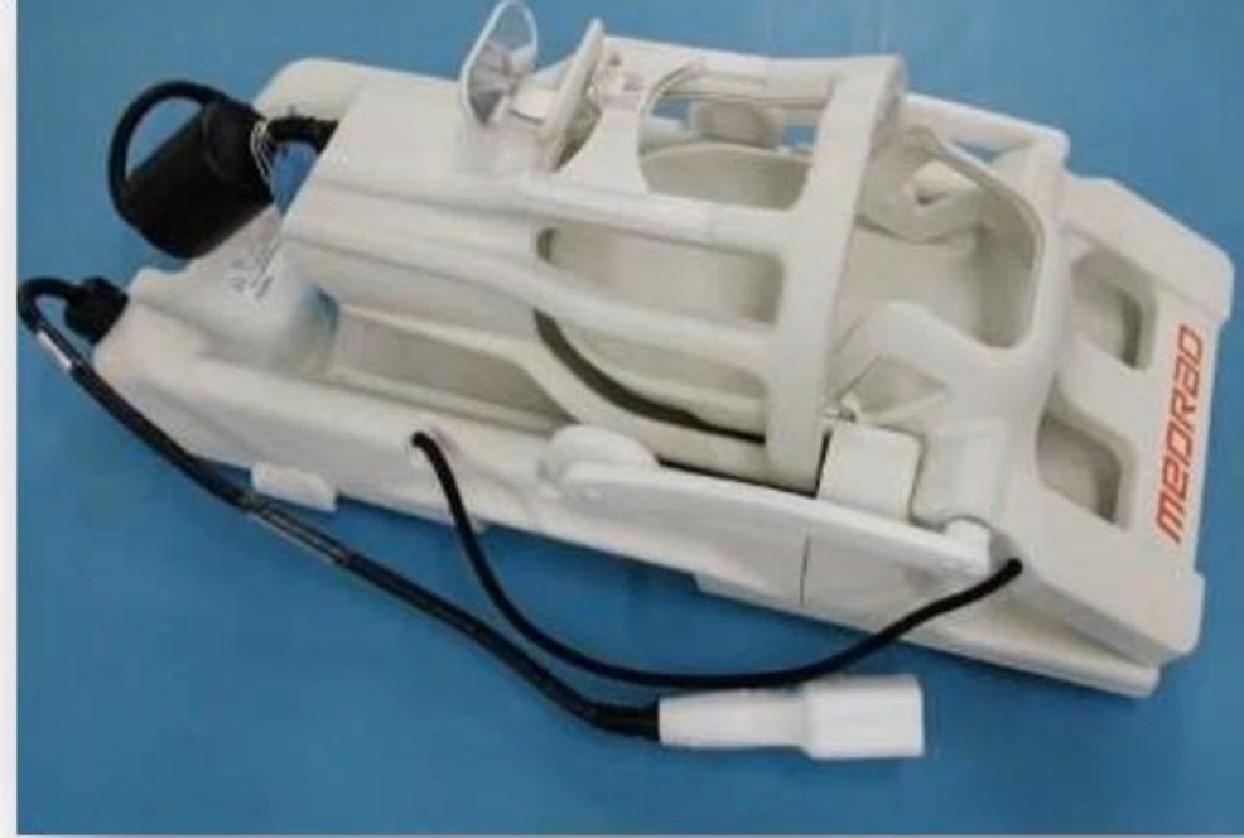 GE 1.5T Neurovascular Array
Part  numbers:5117092-2,M3087JJ,M64NVA8-HD



>150 repairs
Most frequent failures
1.    Intermittent  solder  connections and physical damage to electrical components
2.    Cut,pull or damage to cable or strain relief
3.    Random component failures
Component  Fail
Component  Fail
Cable   trauma
Electronic      Worn wiring    Intermittent
tuning                                           flex traces
Connector
trauma
Intermittent wiring
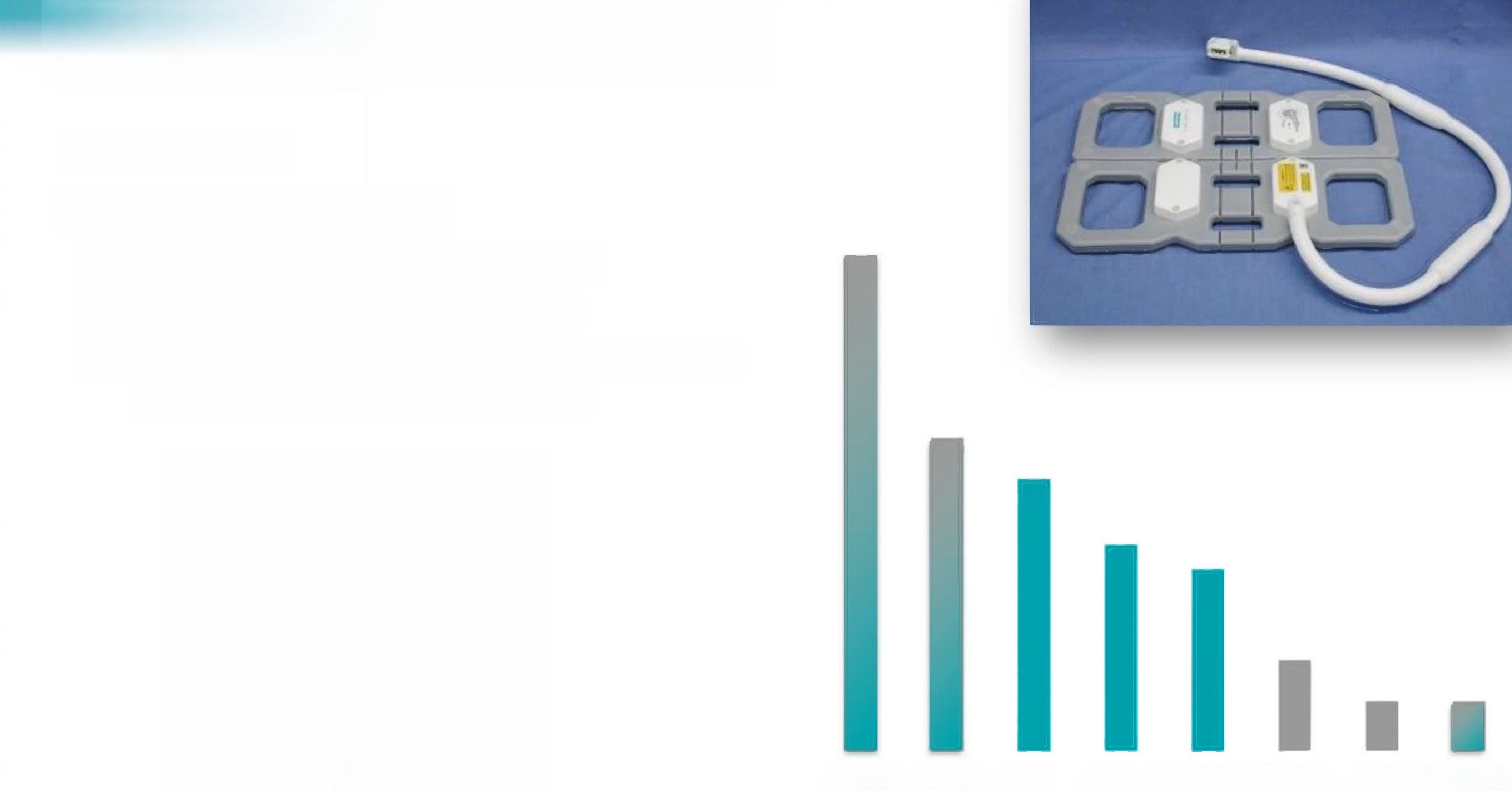 Siemens 1.5T Body Flex Array
Part numbers:7579555,5369554



>150 repairs
Most frequent failures
1.    Intermittent flex traces and wiring
2.    Bent/damaged pins in connector
3.    Intermittent solder connections and physical  damage to electrical components
Intermittent flex traces
Intermittent Wiring
Connector Trauma
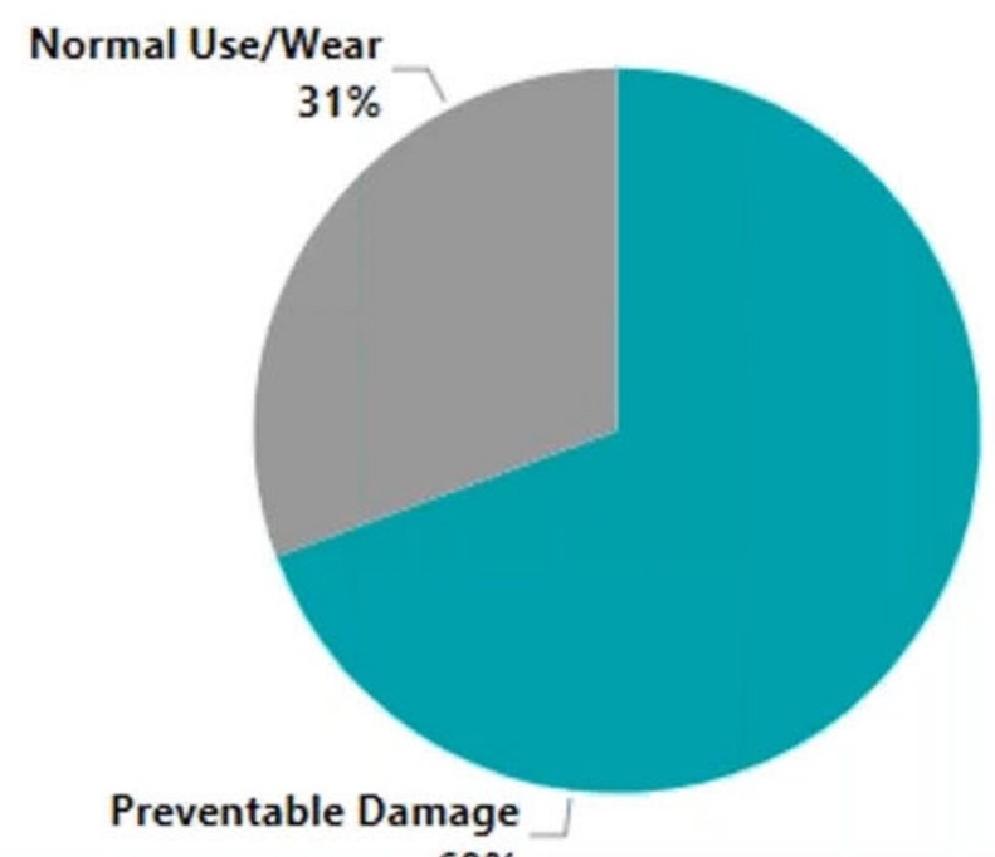 Component Fail due to
Cable Trauma
Components fail
Electronic  tuning
Worn Wiring
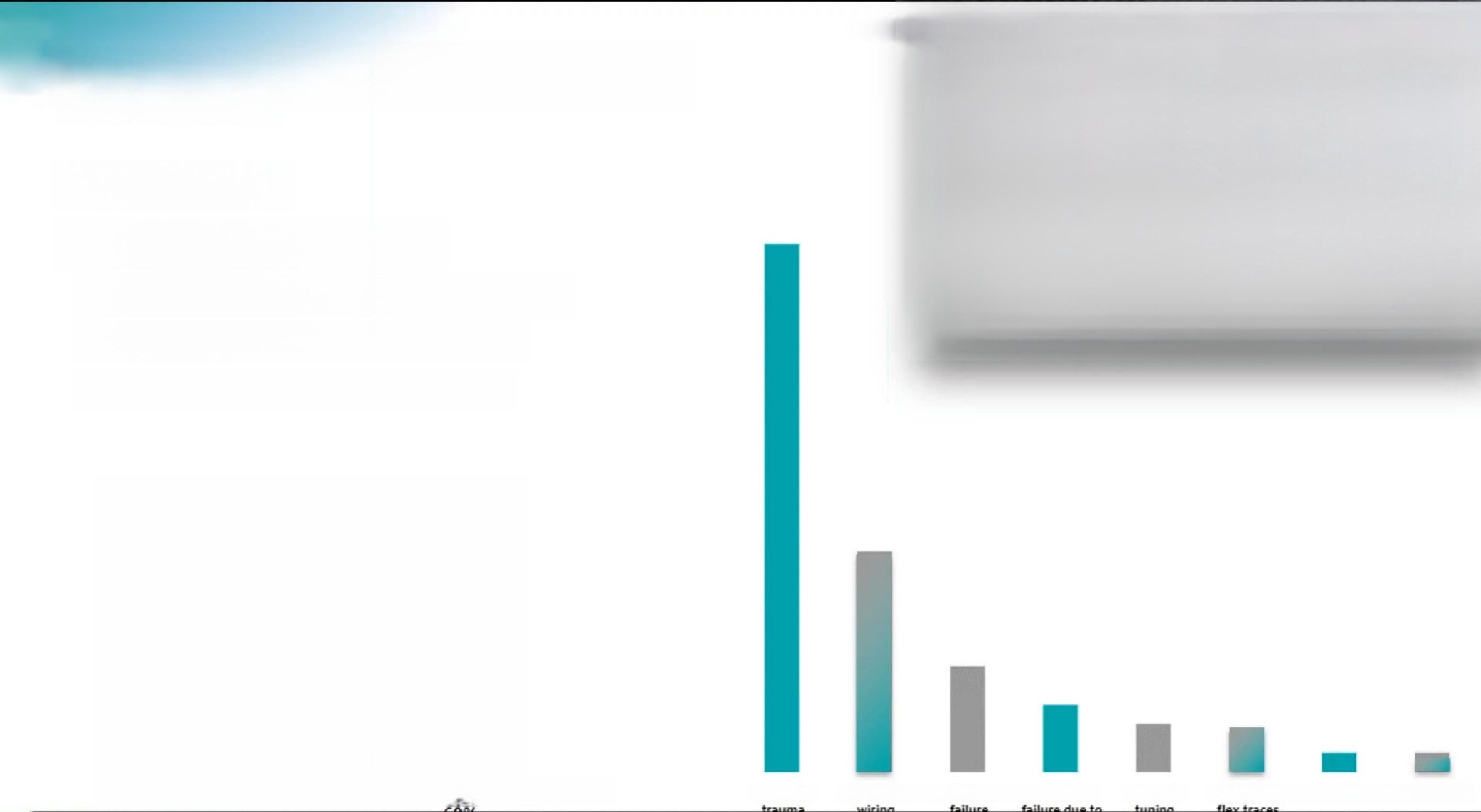 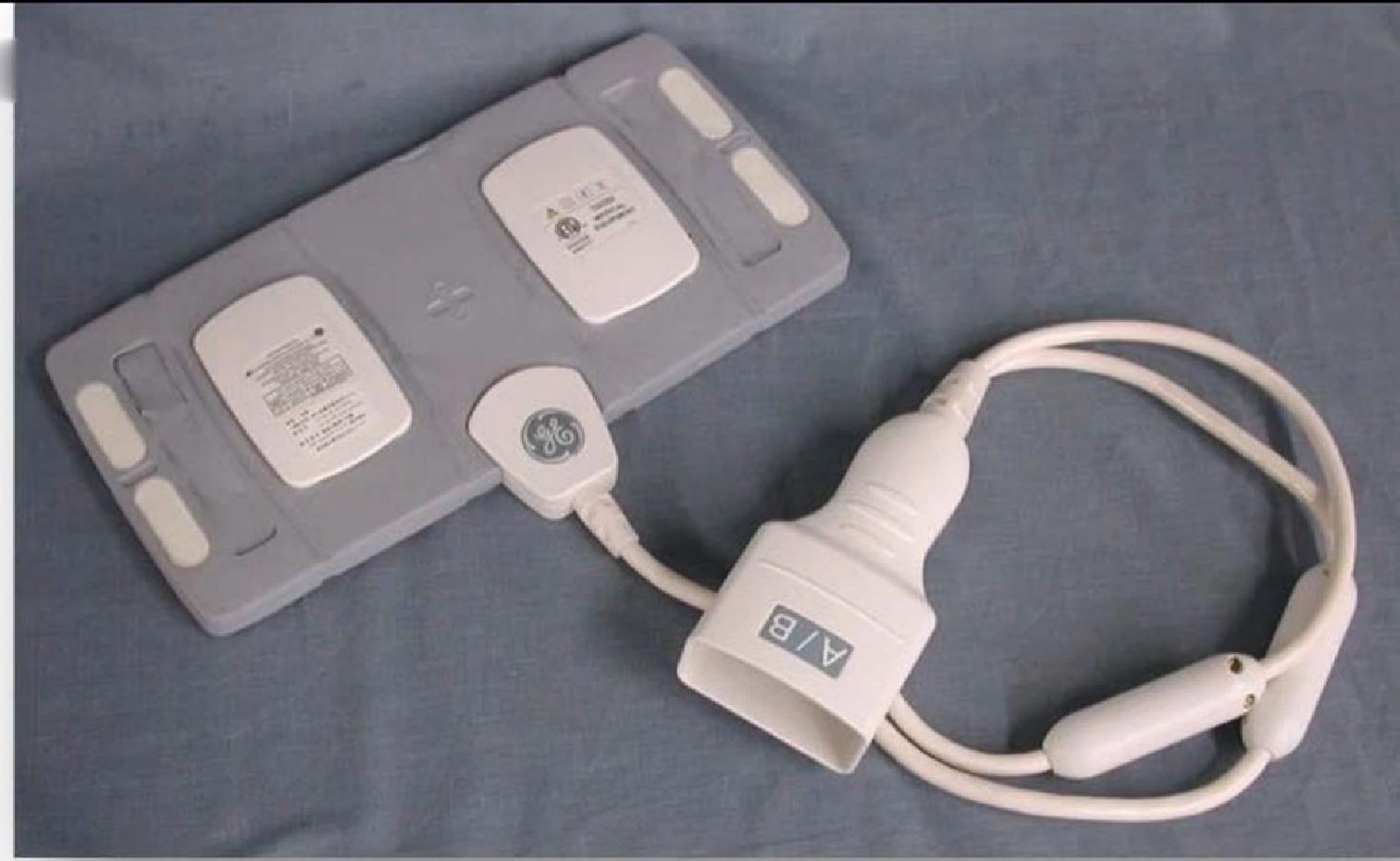 GE 1.5T 4Ch Small Flex Coil
Part number:5430692



>130  Repairs
Most frequent failures
1.    Bent/damaged pins in connector
2.   Intermittent/damaged wiring
3.     Random component failures
Connector Trauma
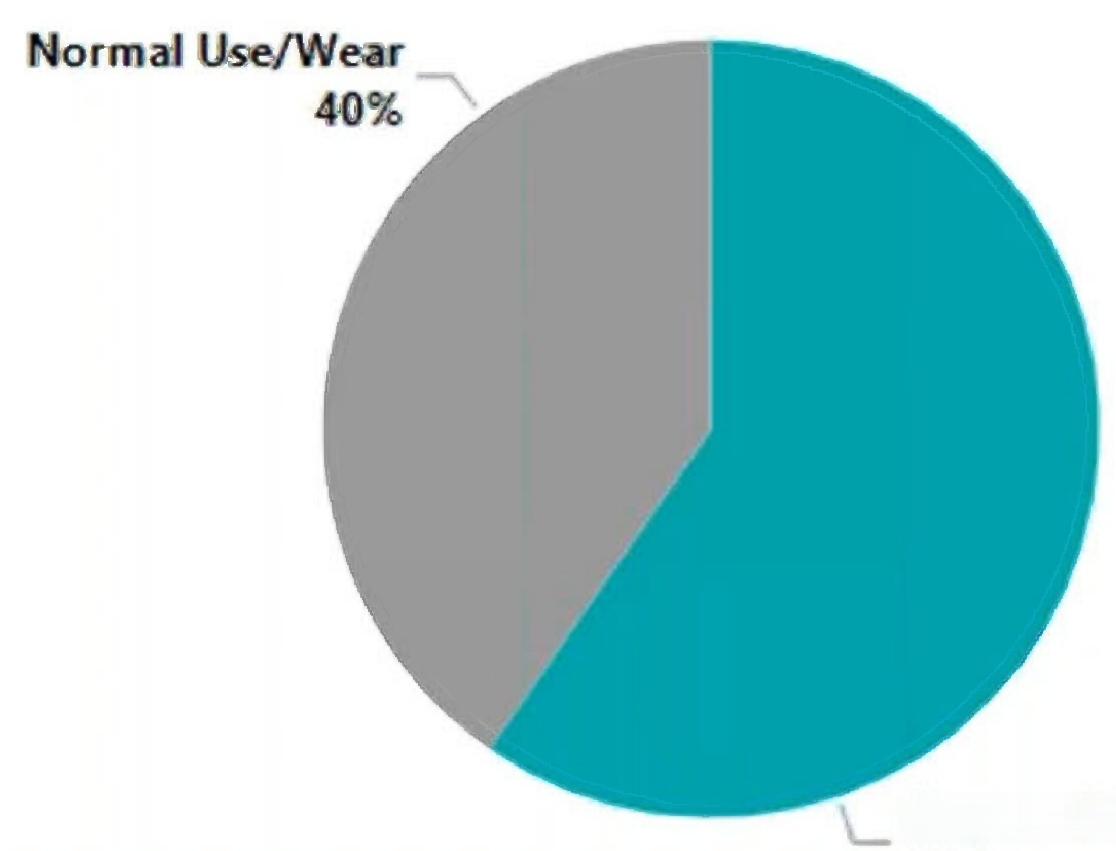 Intermittent Wiring
Components fail
Component Fail due to
Electronic  tuning
Cable Trauma
Worn Wiring
Intermittent flex traces
Preventable Damage:60%
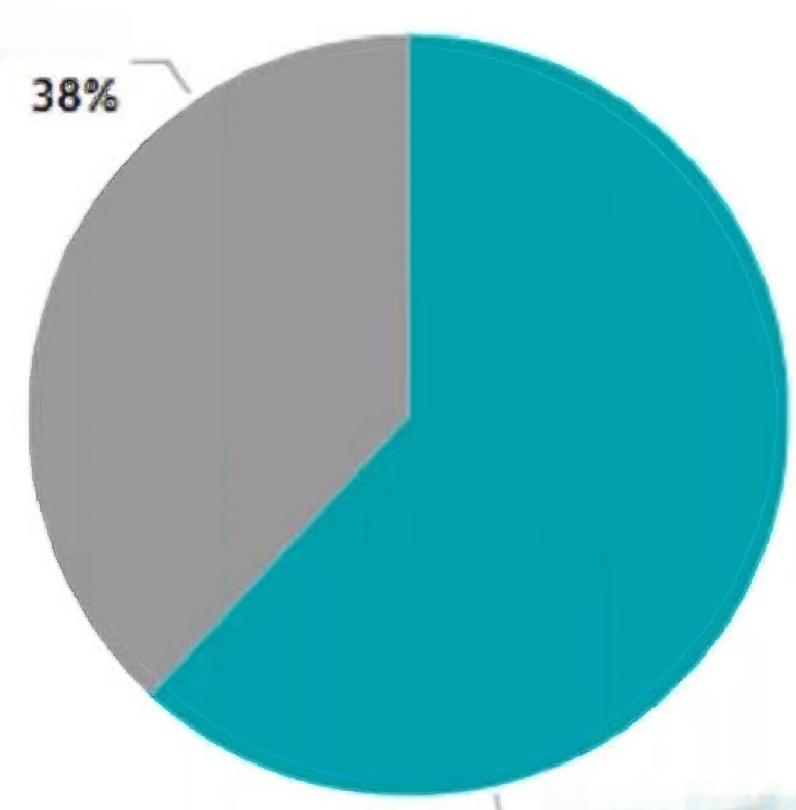 Normal Use/Wear






























Preventable Damage
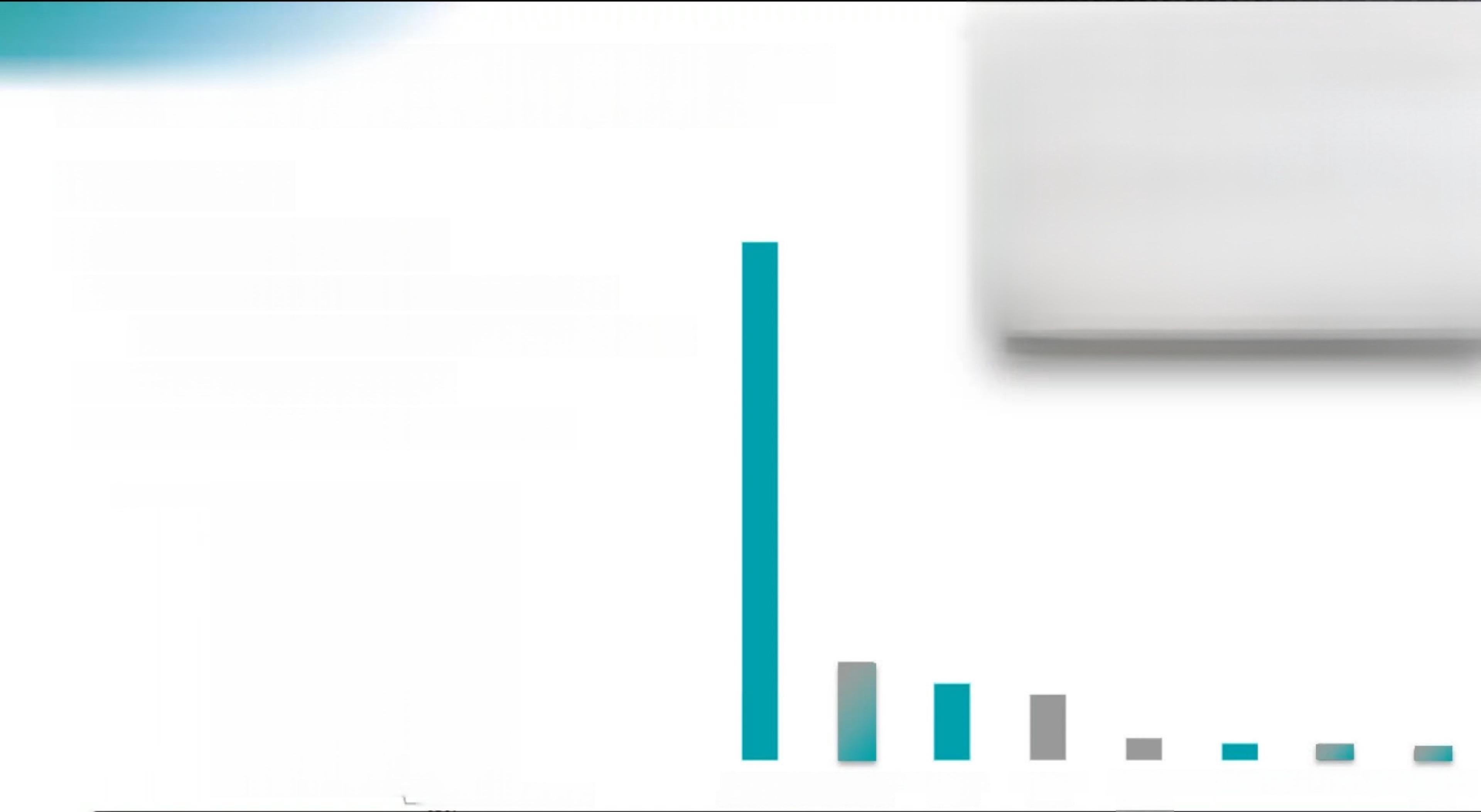 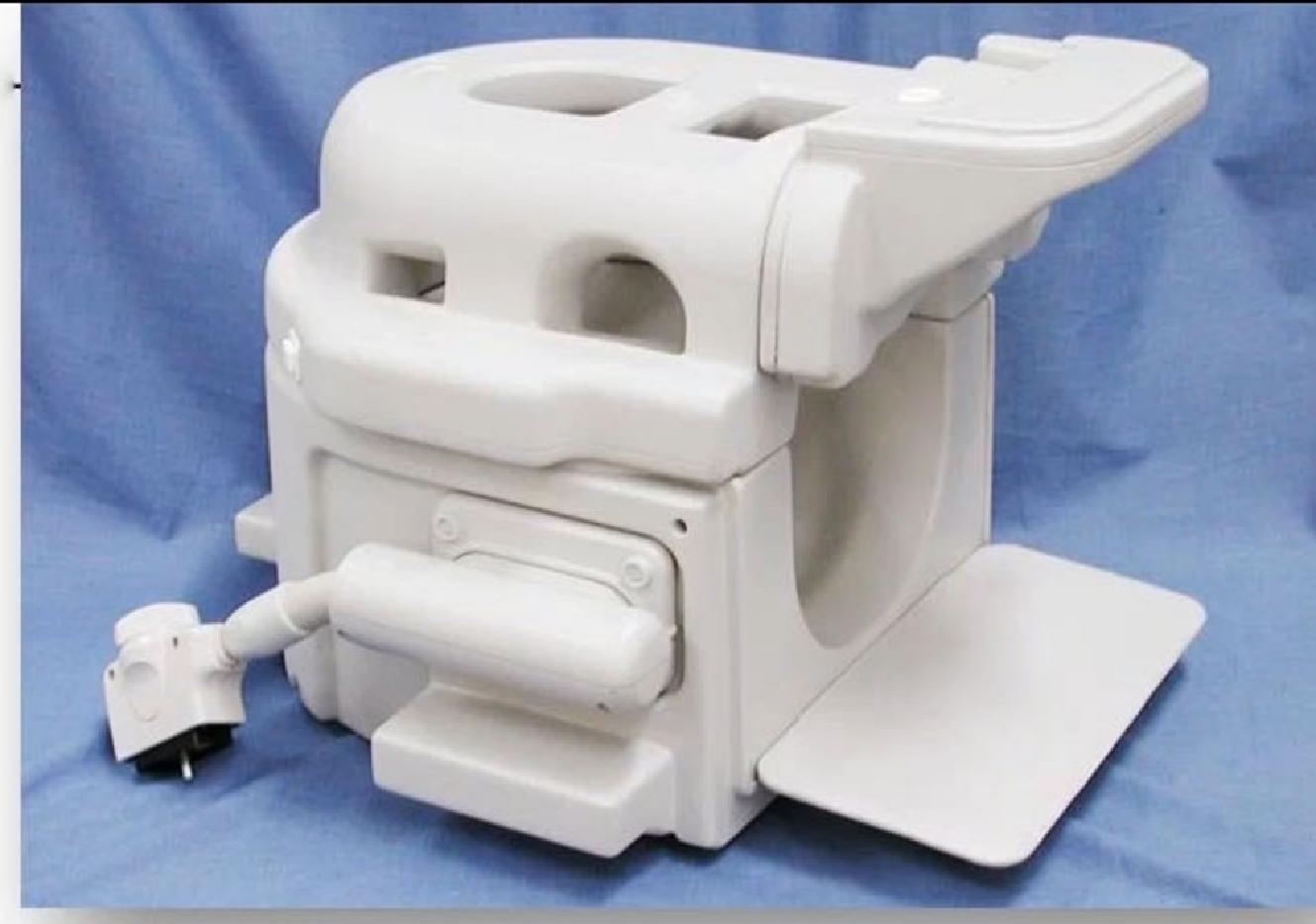 Toshiba 1.5T Neurovascular Atlas
Part        numbers:MJAH-137A,2000205,2000206,2000207,2000208,5465781



>125  Repairs
Most frequent failures
1.    Intermittent solder connections and
physical damage to electrical components
2.    Damaged interconnects
3.    Bent/damaged pins in connector
Component  failure due to
Connector
trauma
Intermittent
flex traces
Component failure
Cable trauma Worn
Electronic
tuning
wiring
Intermittent wiring
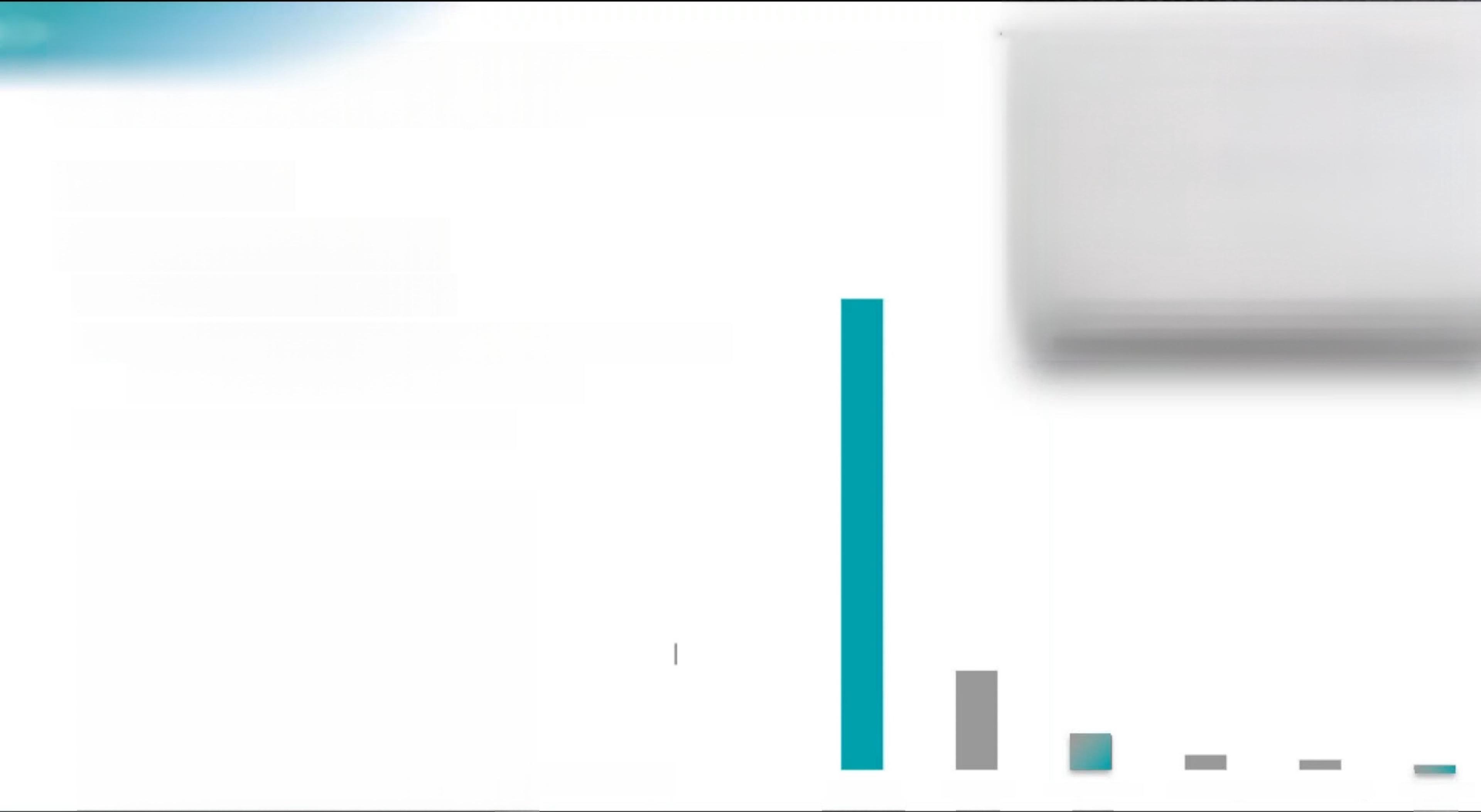 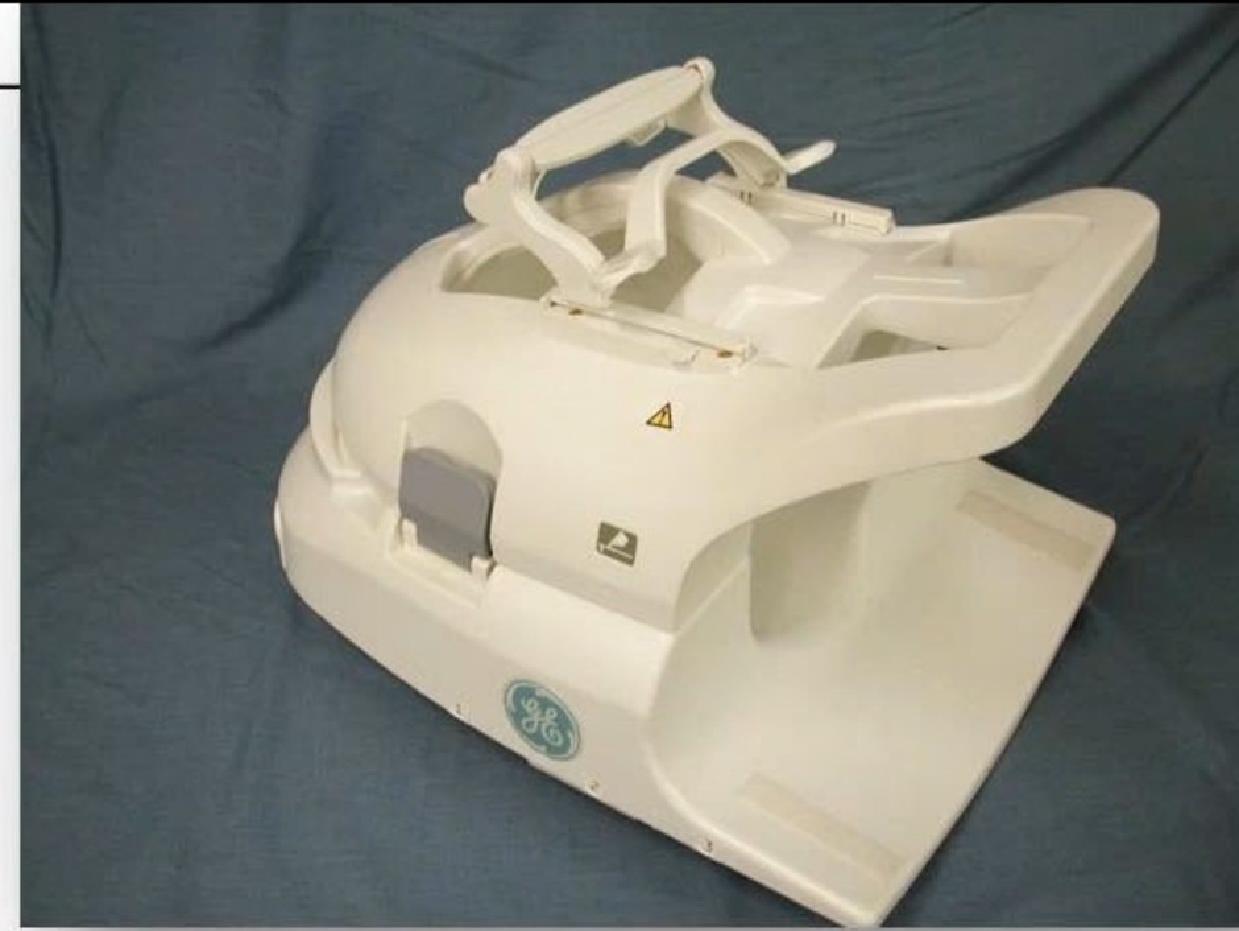 GE 1 .5T Express 16E Head Neck Array
Part        numbers:5746586,5407991,5420021,M50002HL



>125  Repairs
Most frequent failures
1.    Damaged interconnects
2.    Intermittent solder connections and physical                         damage to electrical components
3.    Random component failures
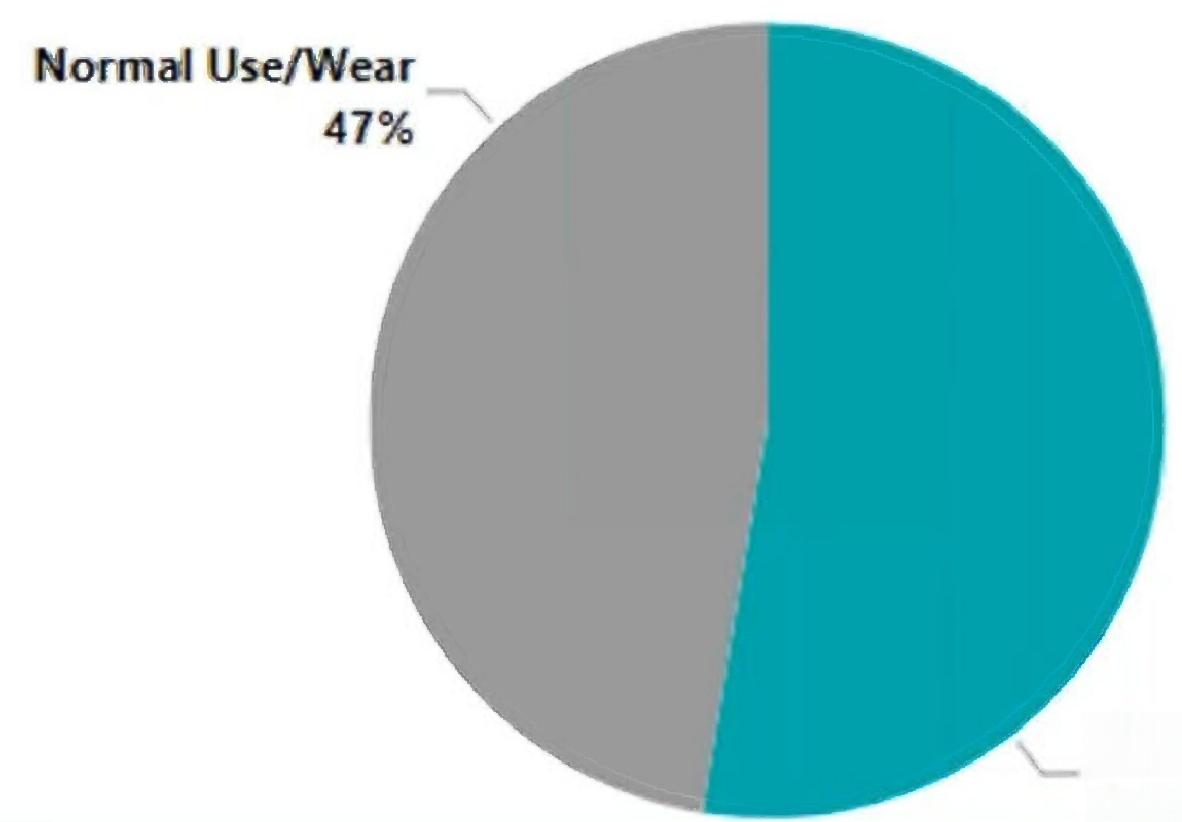 Preventable Damage 53%
Electronic    tuning
Intermittent wiring
Worn    wiring
Component

failure due to
Component failure
Intermittent   flex
traces
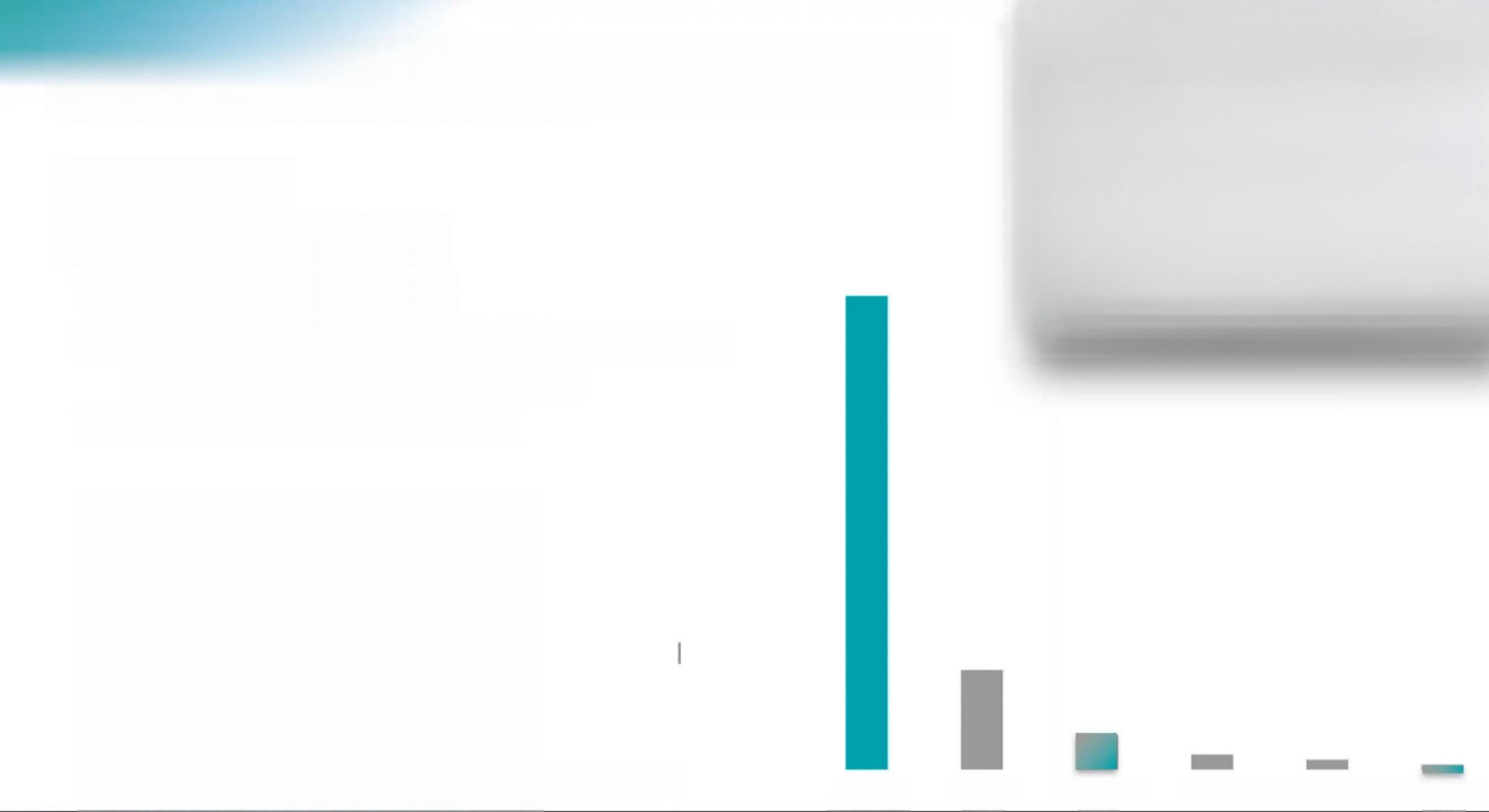 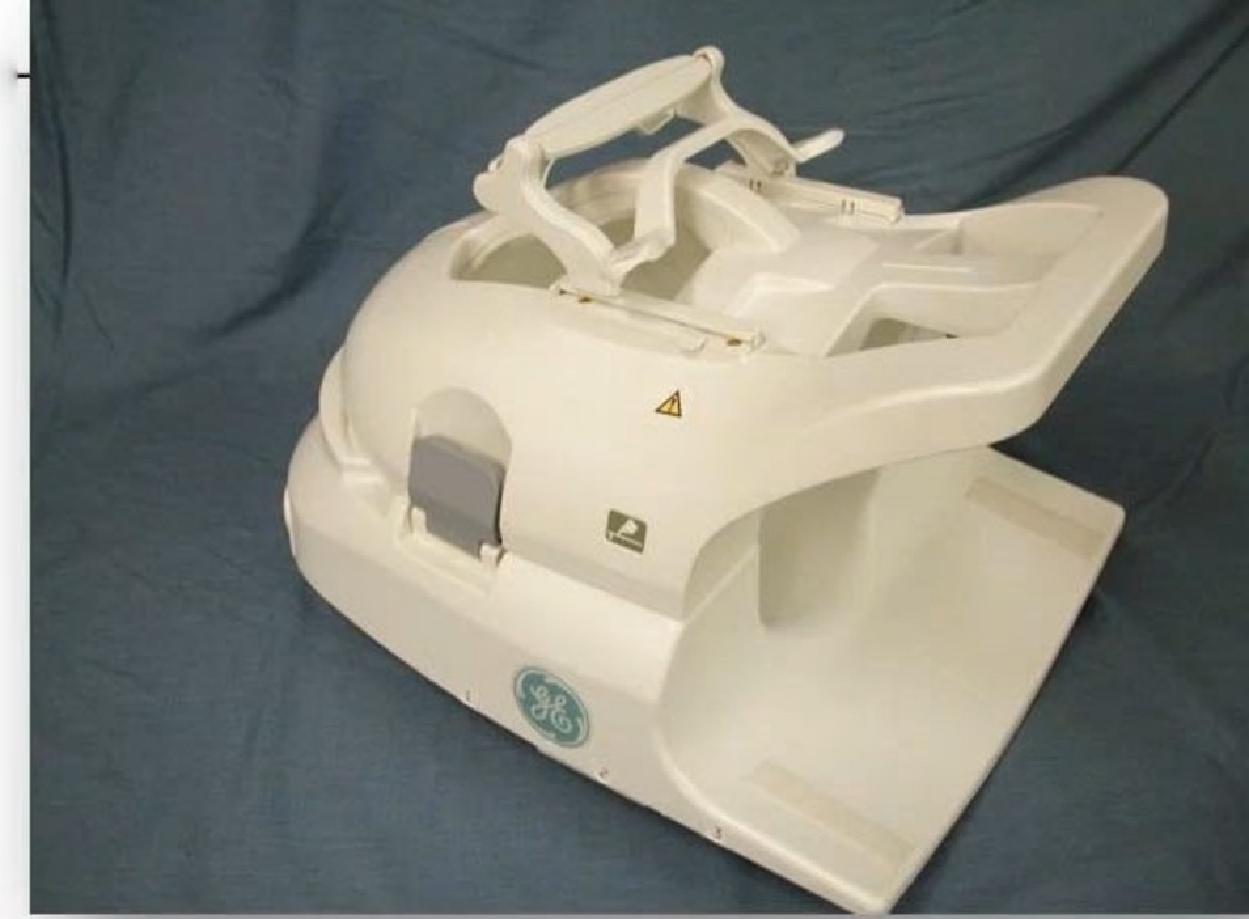 GE 1.5T Express 16E Head Neck Array
Part          numbers:5746586,5407991,5420021,M50002HL



> 125 Repairs
Most frequent failures
1.    Damaged interconnects
2.    Intermittent solder connections and physical                         damage to electrical components

3.    Random component failures
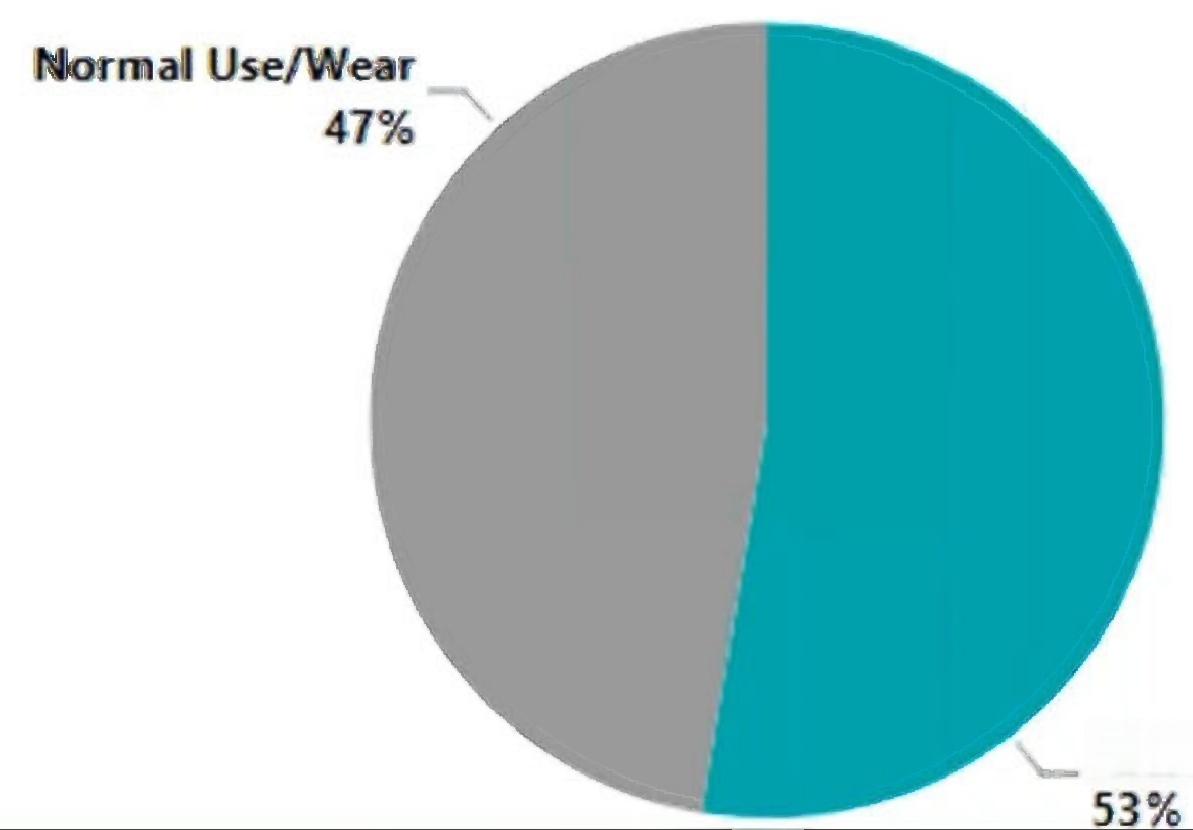 Worn wiring
Preventable Damage
Electronic    tuning
Intermittent wiring
Intermittent   flex
traces
Component
failure due to
Component failure
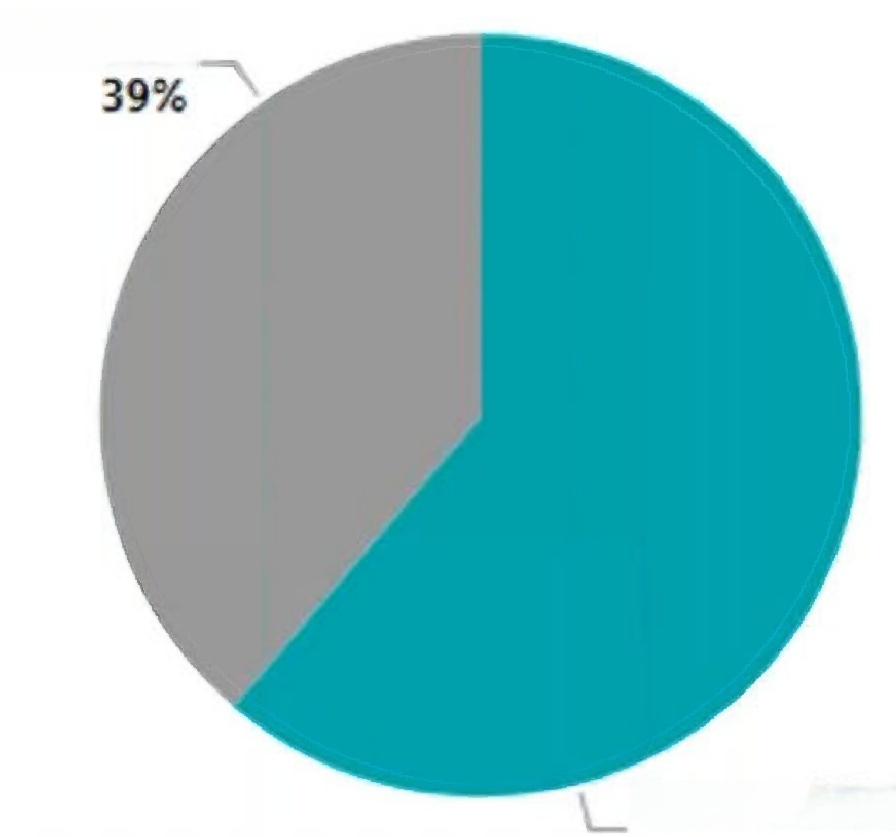 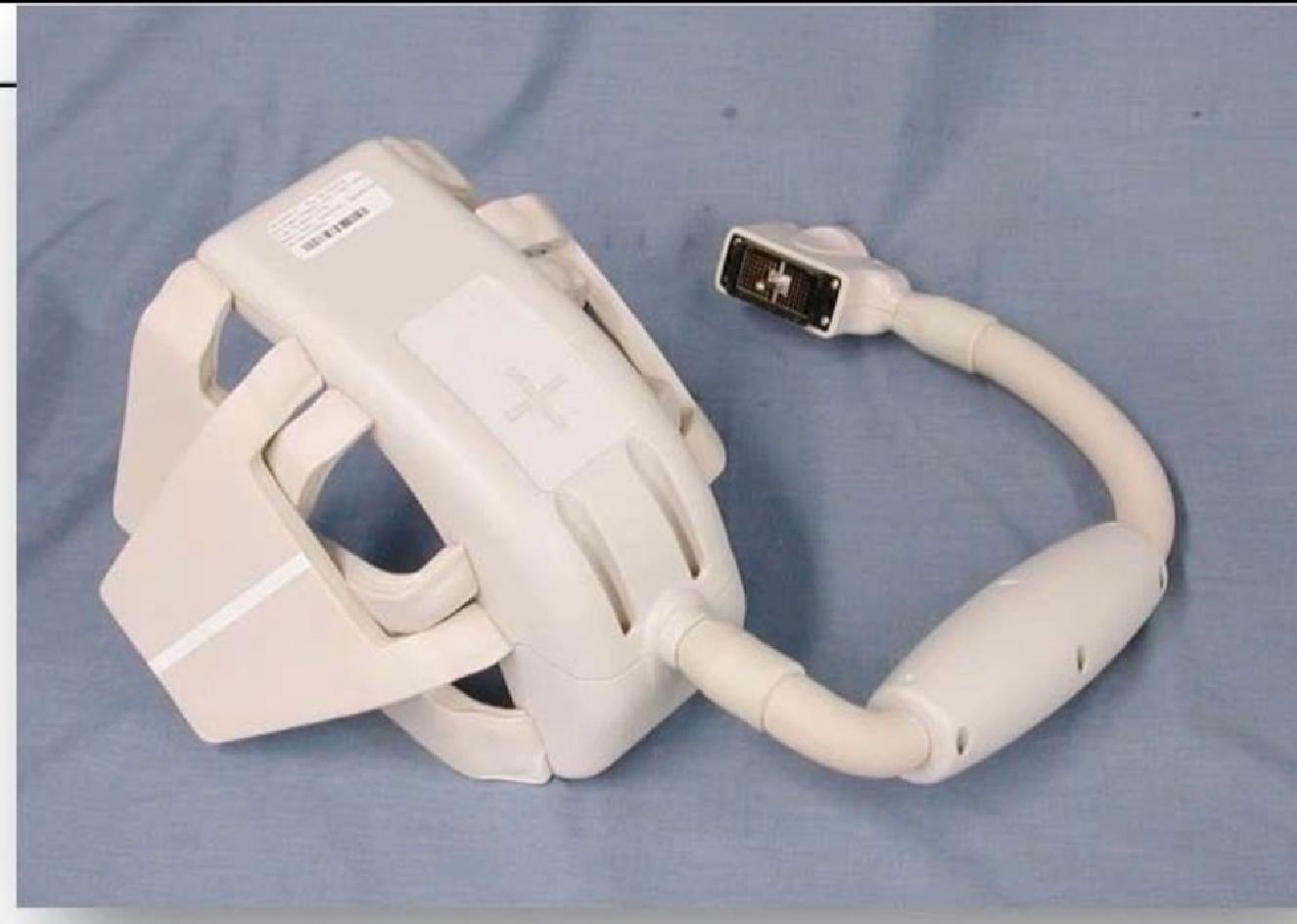 Normal Use/Wear





























Preventable Damage
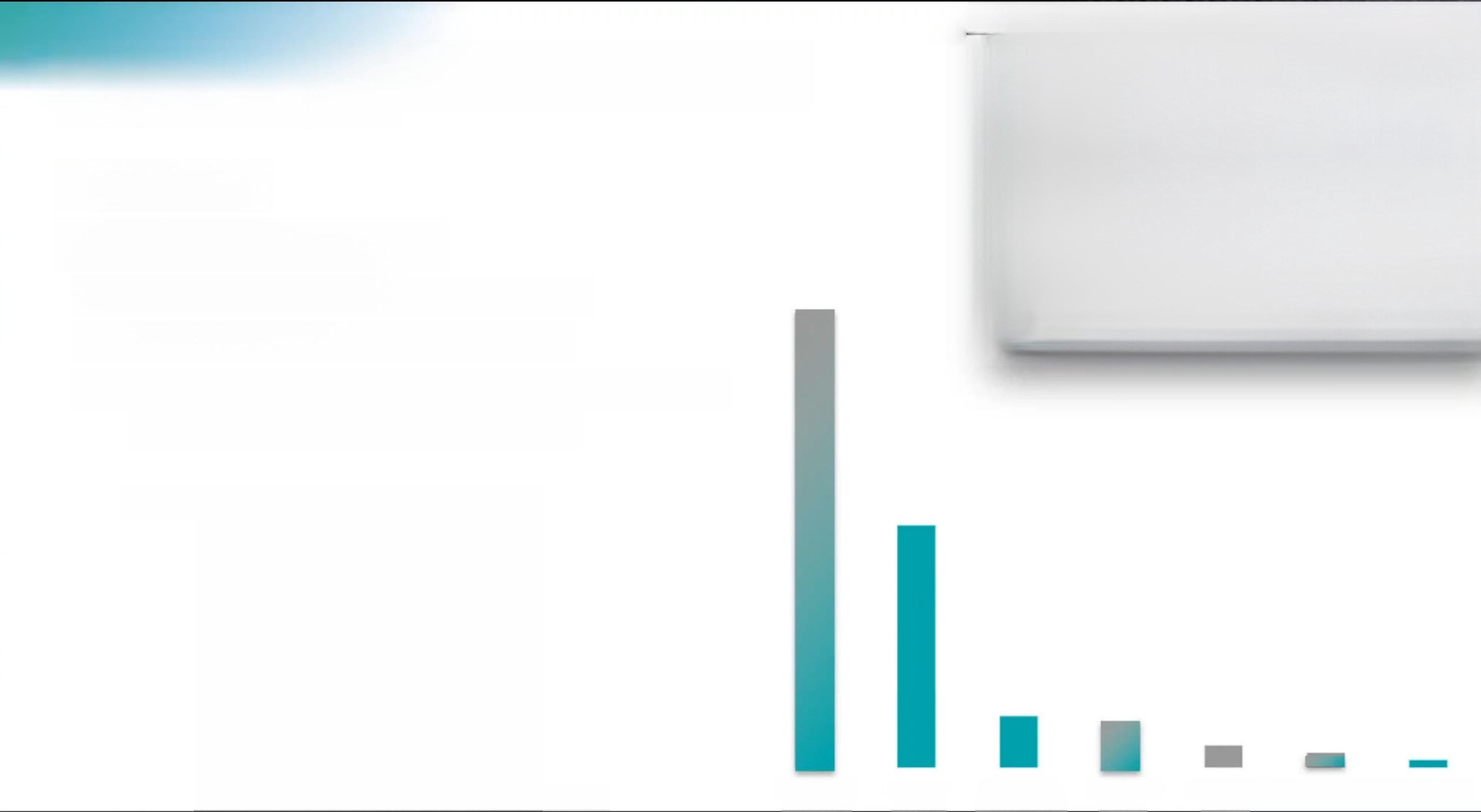 Toshiba 1.5T Shoulder Atlas Coil
Part  numbers:MJAJ-177A,5464955



>90  Repairs
Most frequent failures
1.    Intermittent flex traces and wiring
2.    Bent/damaged pins in connector
3.    Intermittent solder connections and physical          damage to electrical components
Intermittent flex traces
Intermittent flex traces
Connector Trauma
Component Fail due to
Intermittent Wiring
Components fail
Cable Trauma
Worn Wiring
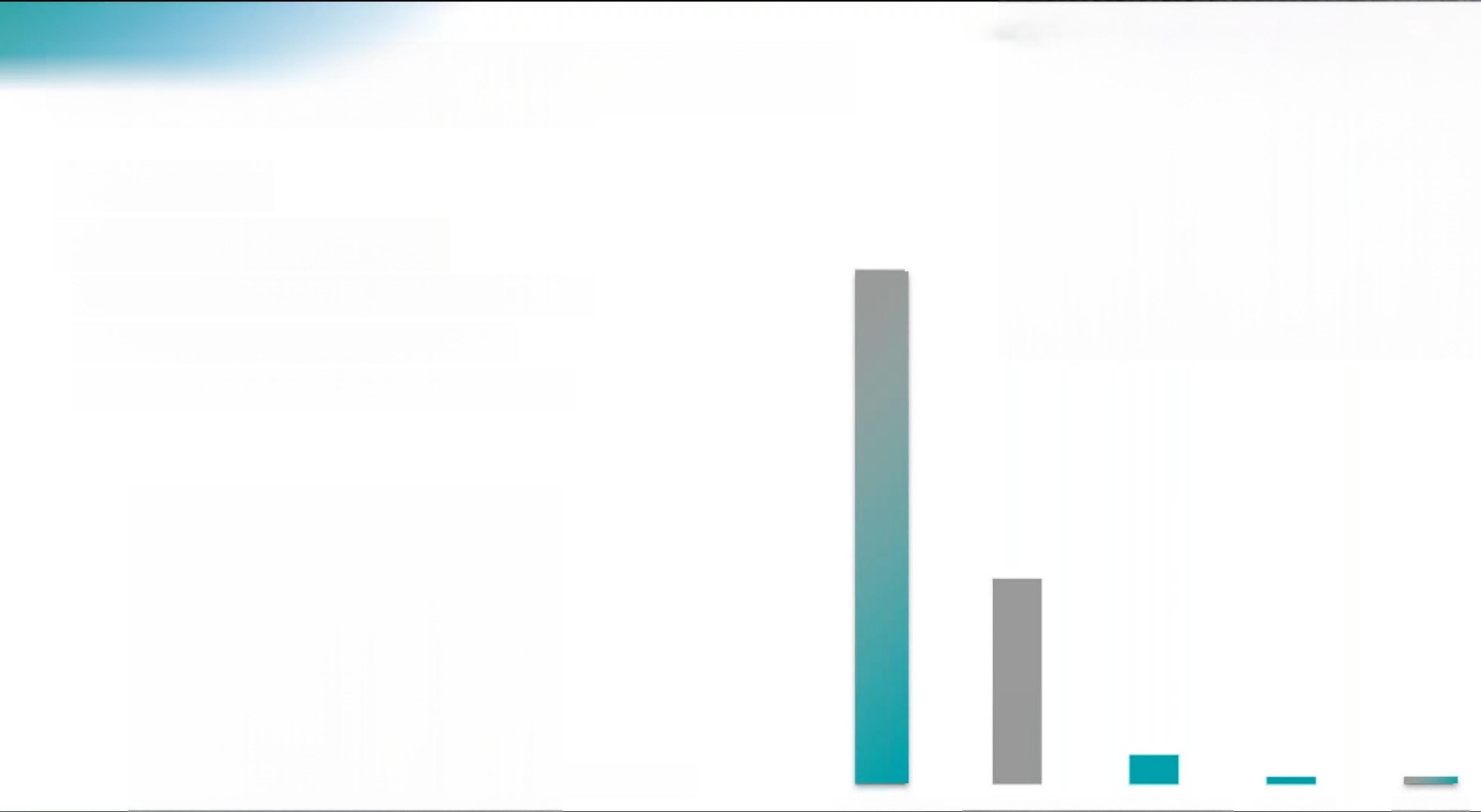 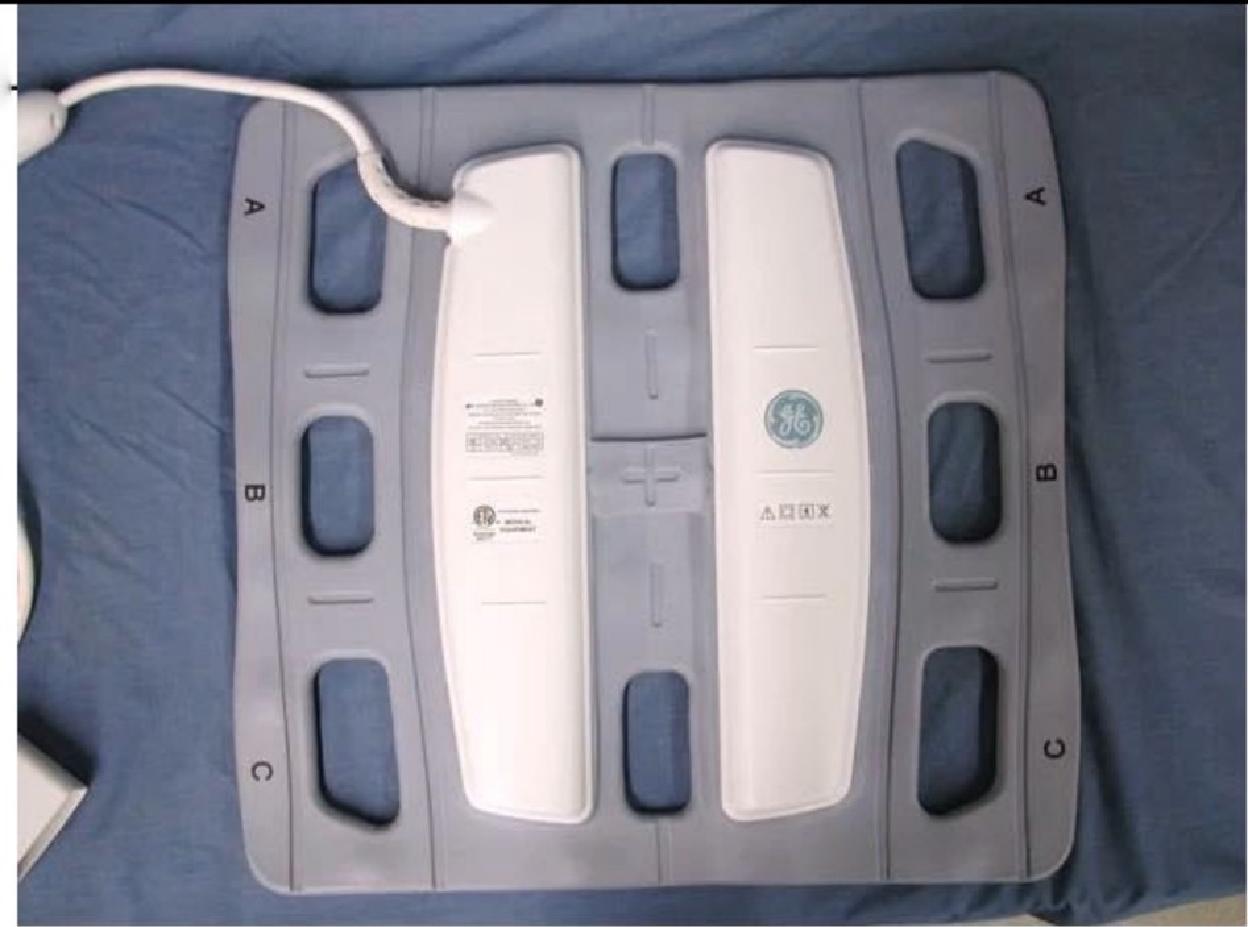 GE 1 .5T Express 9E Anterior Array
Part       numbers:5407990,5433103,5746587,M50002HM



>80 Repairs
Most frequent failures
1.    Intermittent flex traces and wiring
2.    Random component failures
3.    Bent/damaged pins in connector
Intermittent flex traces
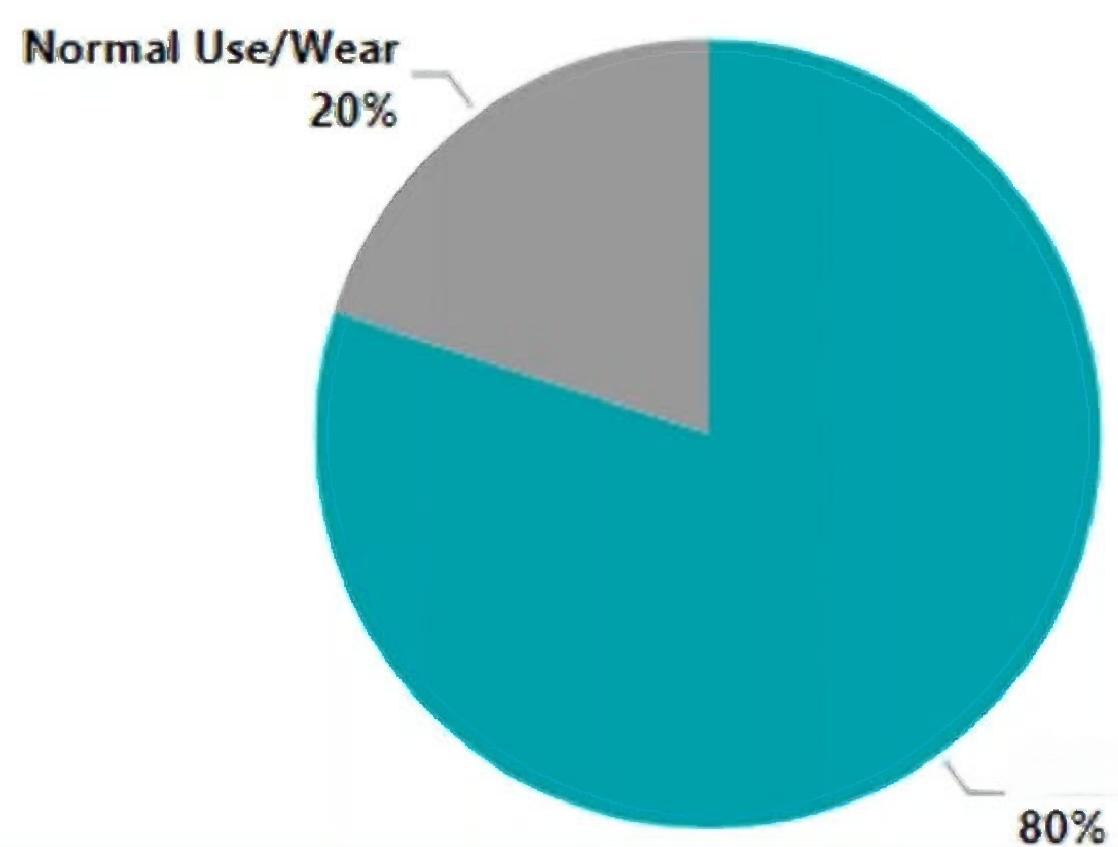 Component Fail due to
Components fail
Cable Trauma
Worn Wiring
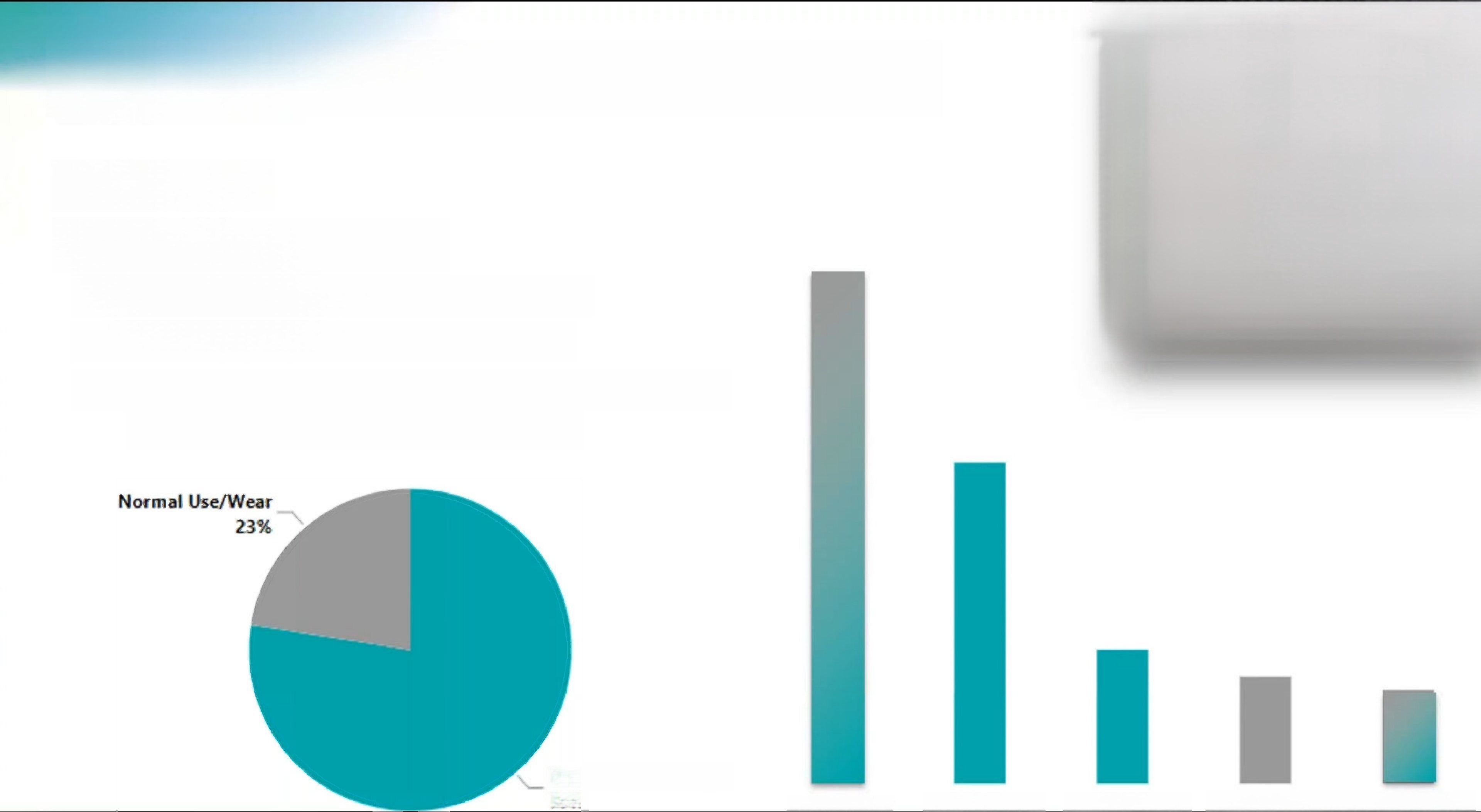 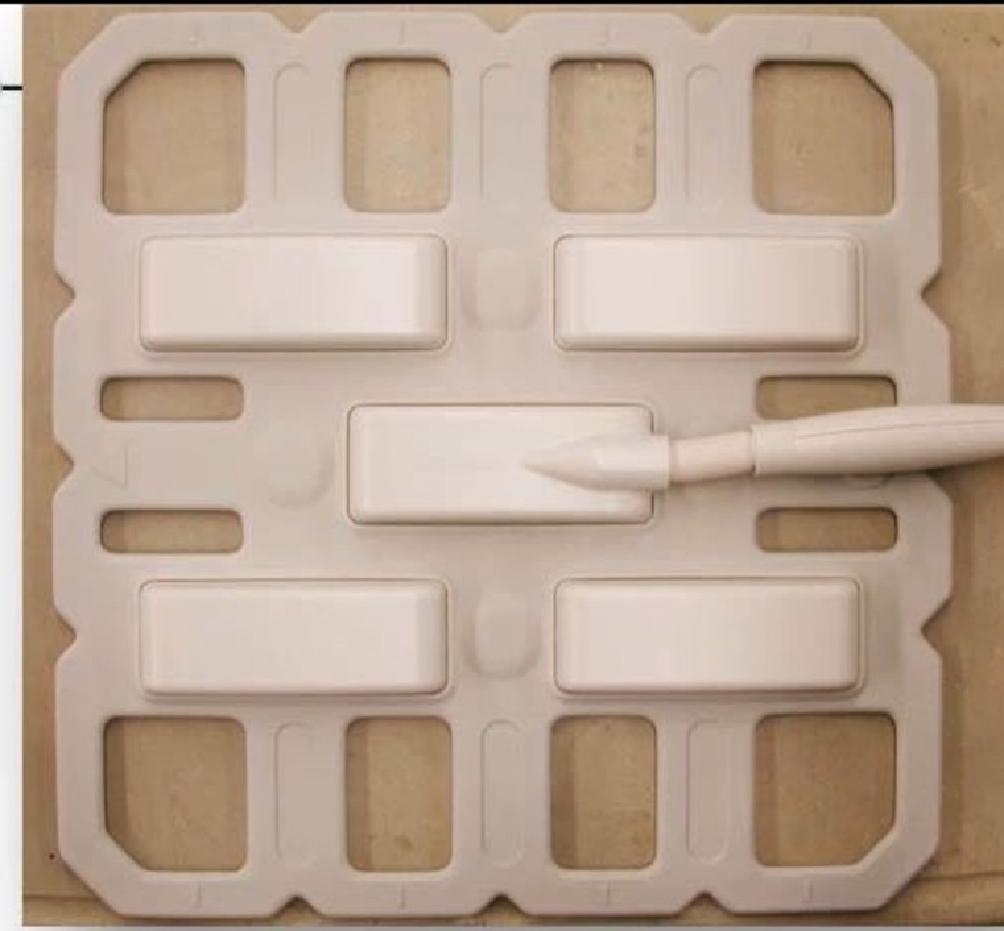 Toshiba 1.5T Body Atlas SPEEDER Coil
Part number:MJAB-167A



>70  Repairs
Most frequent failures
1.    Intermittent flex traces and wiring
2.    Bent/damaged pins in connector
3.    Intermittent solder connections and physical                         damage to electrical components
Intermittent flex traces
Connector Trauma
Component Fail due to
Components fail
Intermittent Wiring
Preventable  Damage
77%
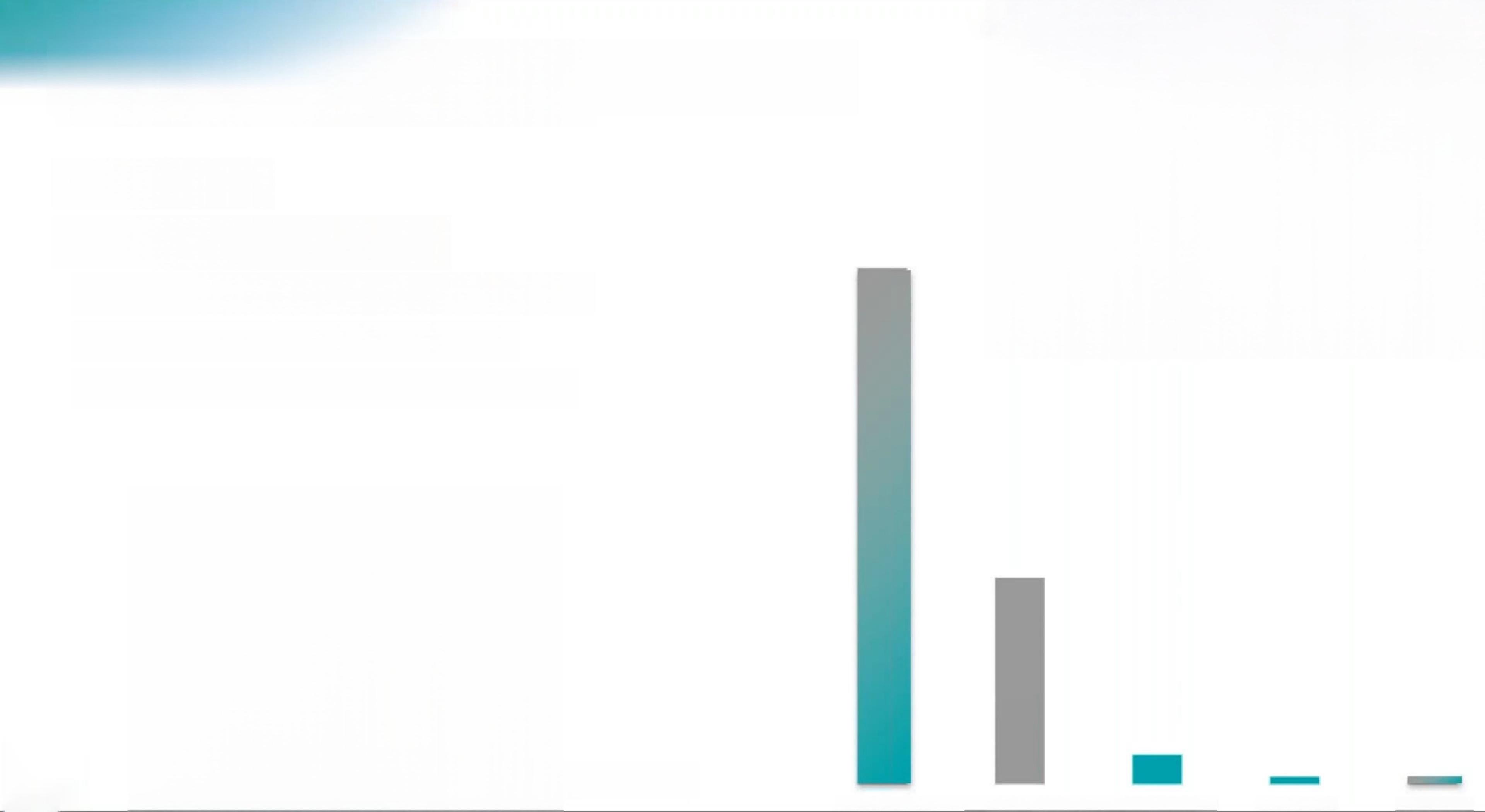 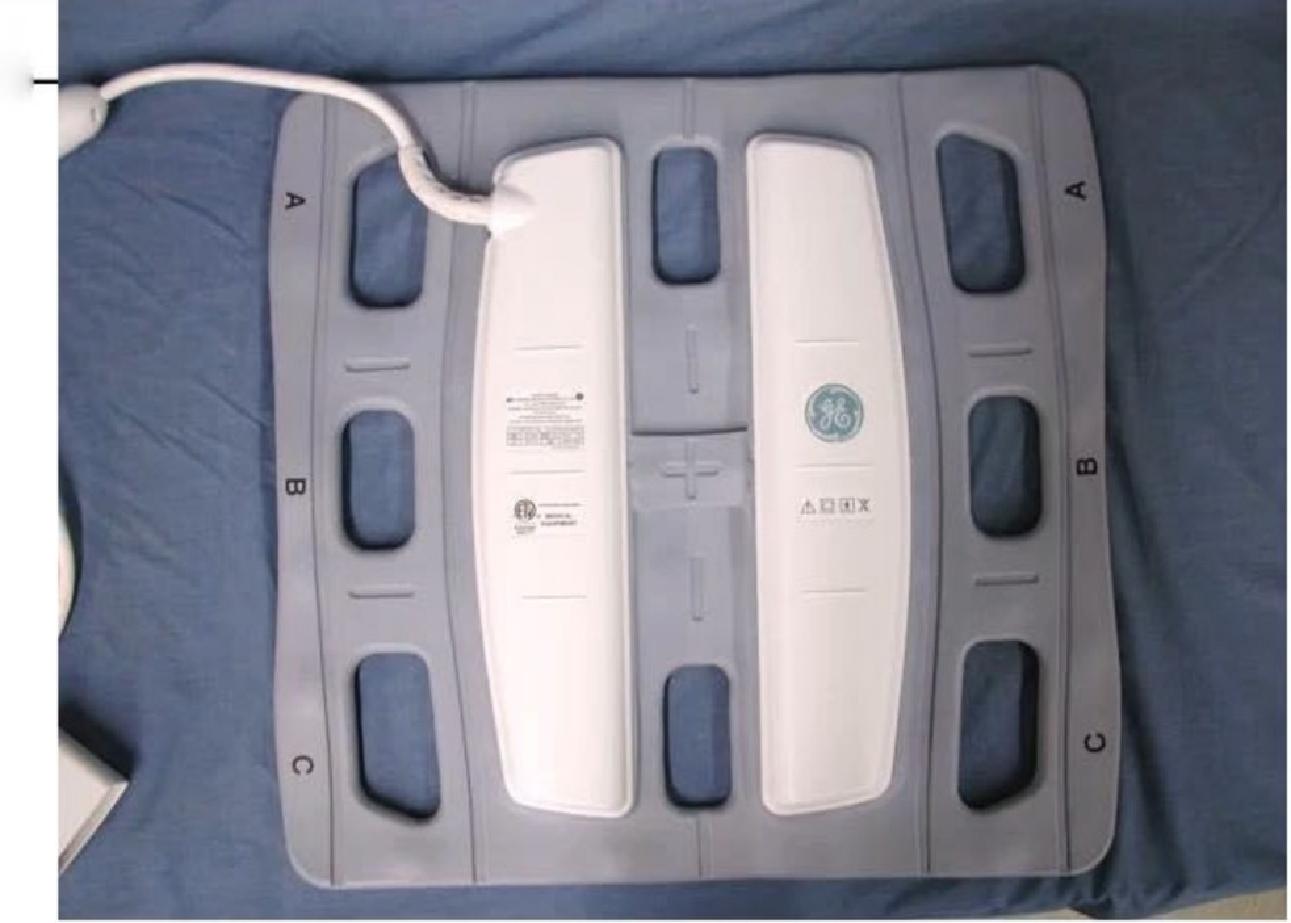 GE 1 .5T Express 9E Anterior Array
Part       numbers:5407990,5433103,5746587,M50002HM



>80  Repairs
Most frequent failures
1.    Intermittent flex traces and wiring
2.    Random component failures
3.    Bent/damaged pins in connector
Intermittent flex traces
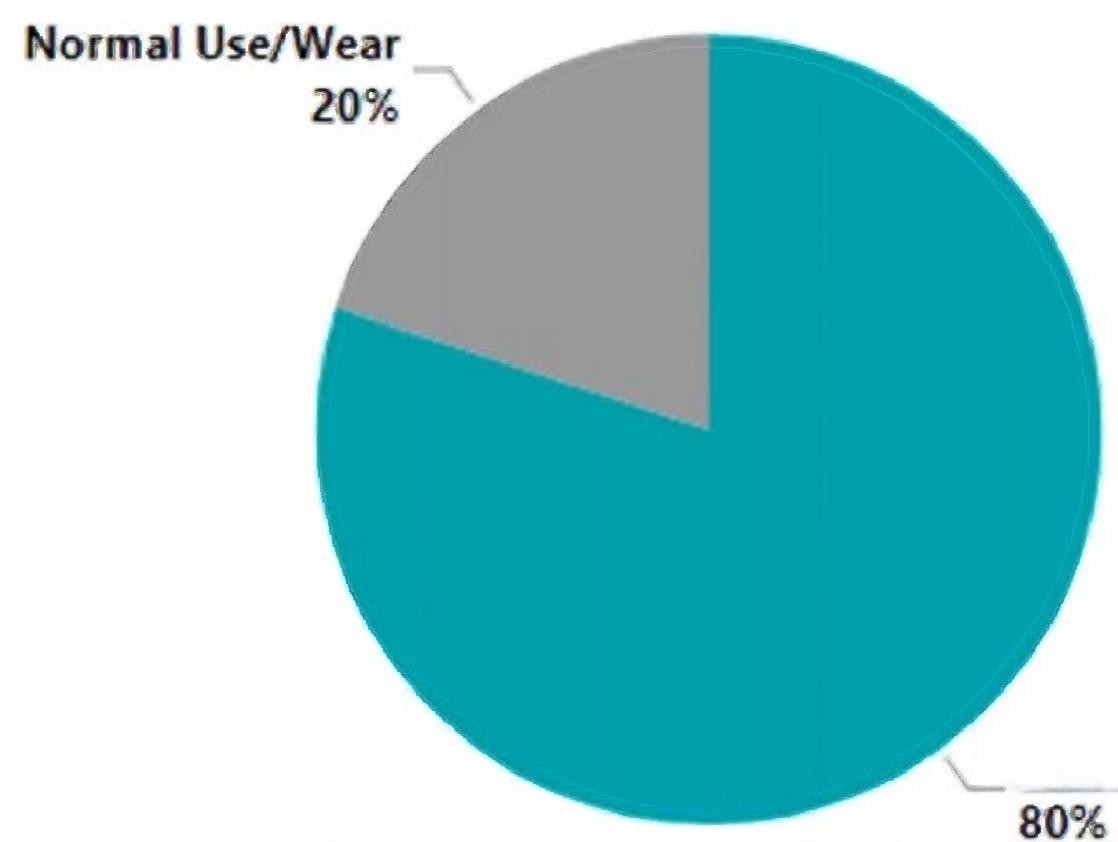 Components fail
Component Fail due to
Worn Wiring
Cable Trauma
Preventable Damage
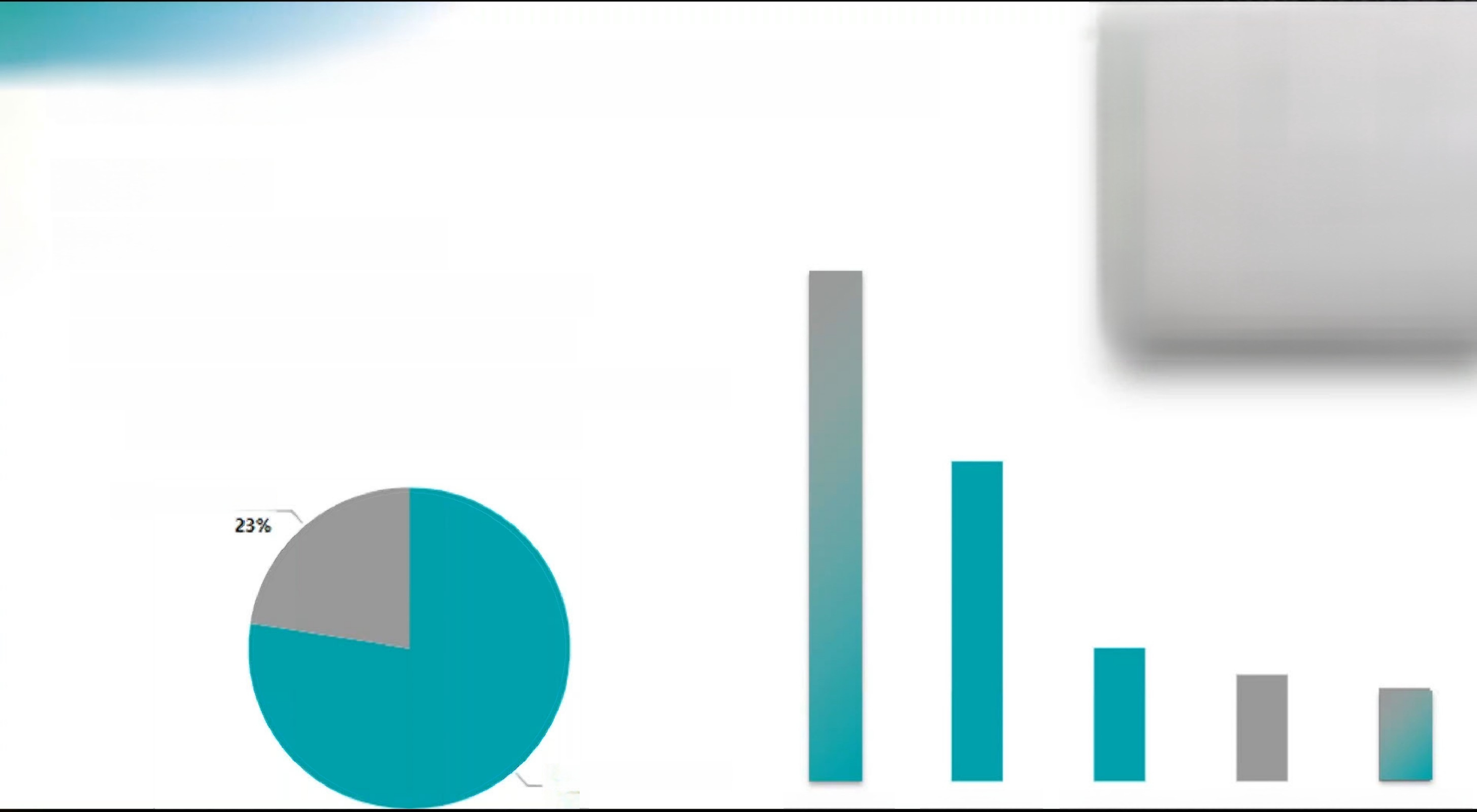 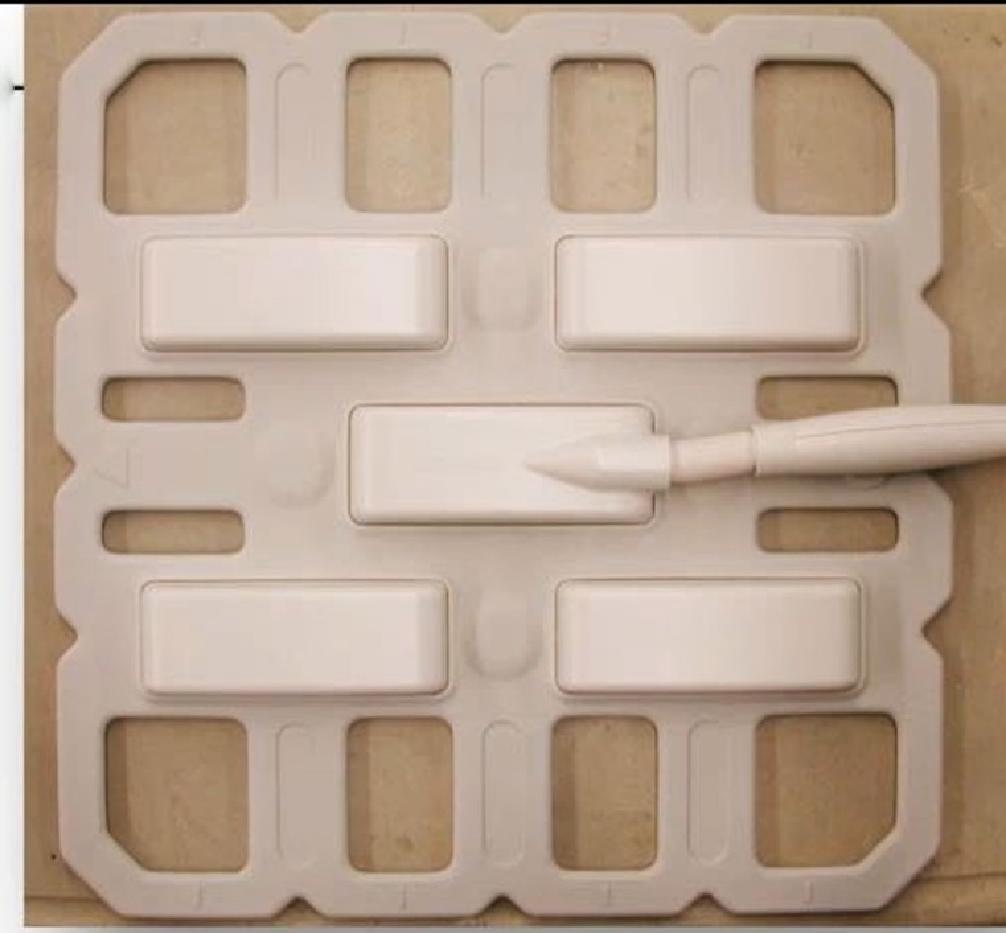 Toshiba 1.5T Body Atlas SPEEDER Coil
Part number:MJAB-167A



>70  Repairs
Most frequent failures
1.    Intermittent flex traces and wiring
2.    Bent/damaged pins in connector
3.    Intermittent solder connections and physical                         damage to electrical components
Intermittent flex traces
Connector Trauma
Normal  Use/Wear


























Preventable  Damage 77%
Component Fail due to
Components fail
Intermittent Wiring
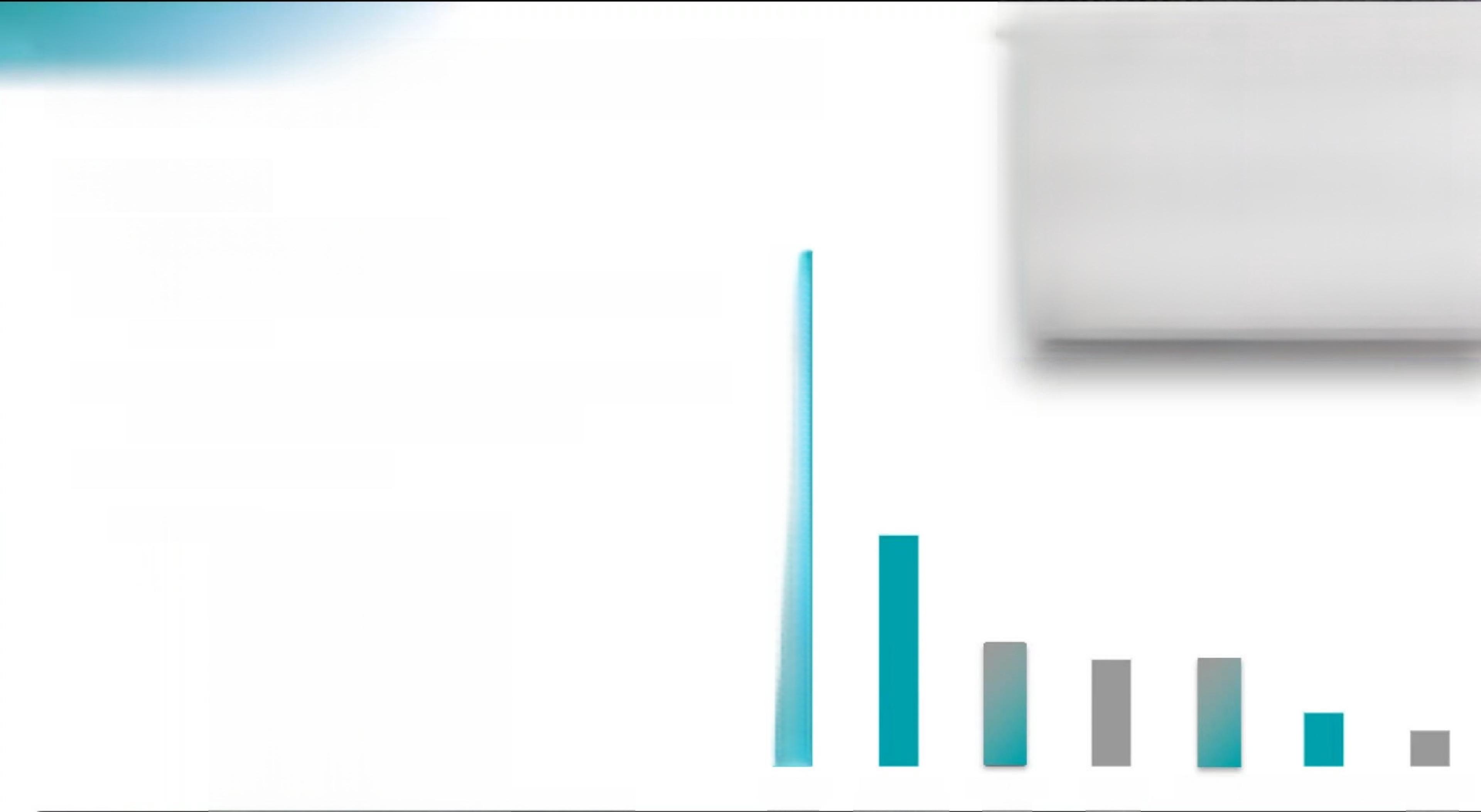 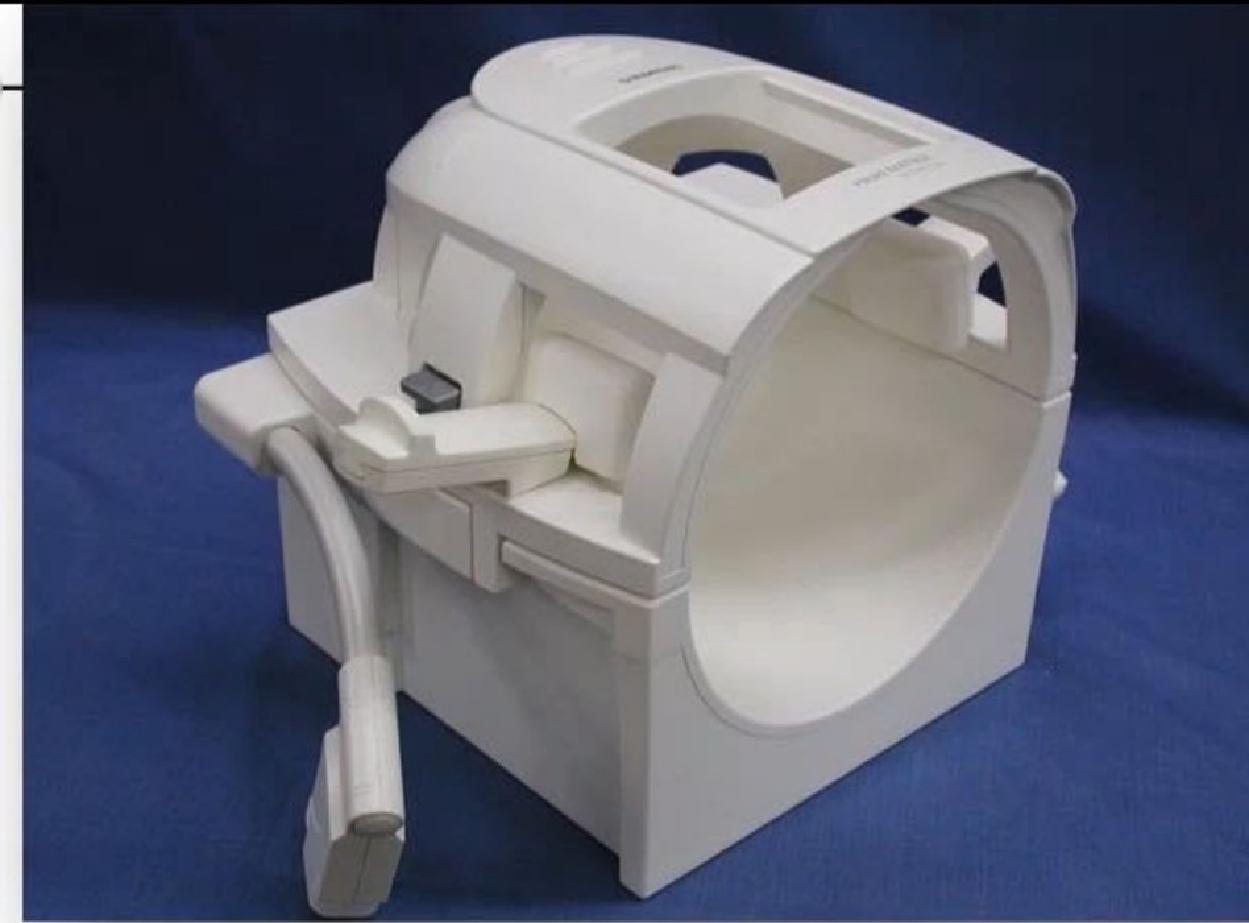 Siemens 1.5T Head Matrix Array
Part      numbers:7577732,5319252
>60  Repairs
Most frequent failures
1.     Bent/damaged pins and physical damage to   connector

2.     Intermittent solder connections and physical damage to electrical components
3.    Intermittent wiring
Connector trauma
Component Fail due to
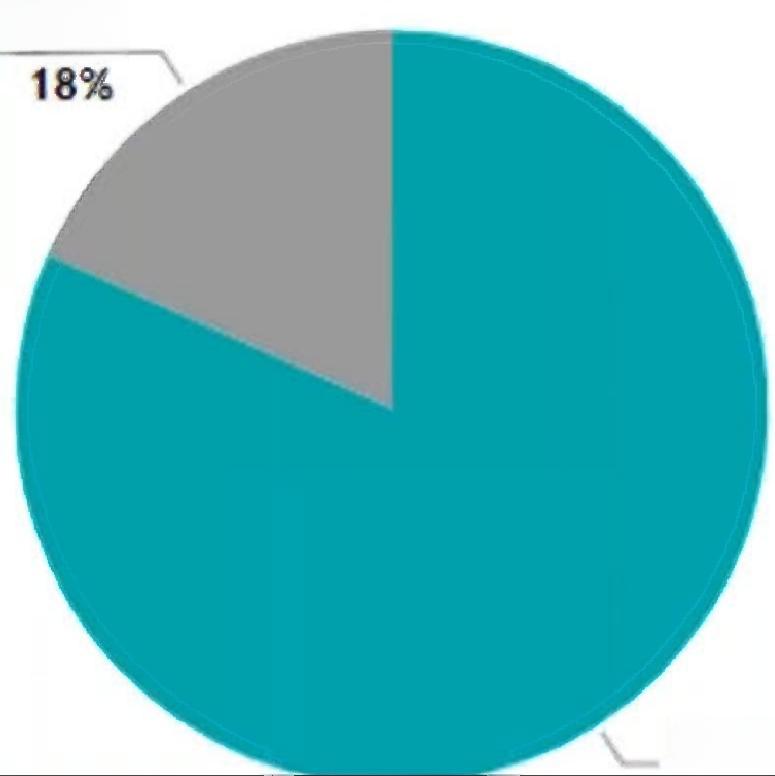 Normal Use/Wear



























Preventable Damage 82%
Intermittent Wiring
Electronic  tuning
Worn Wiring
Cable Trauma
Components fail
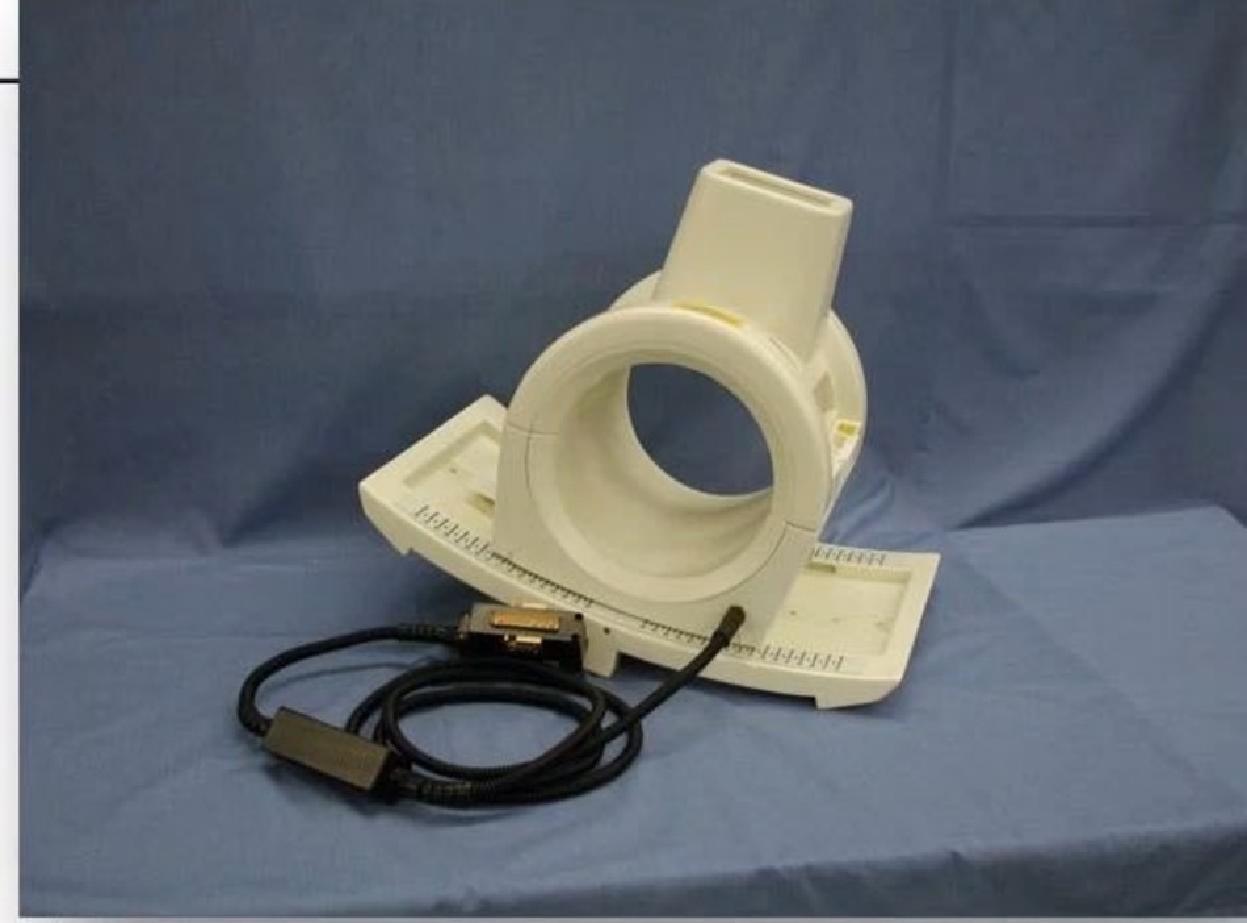 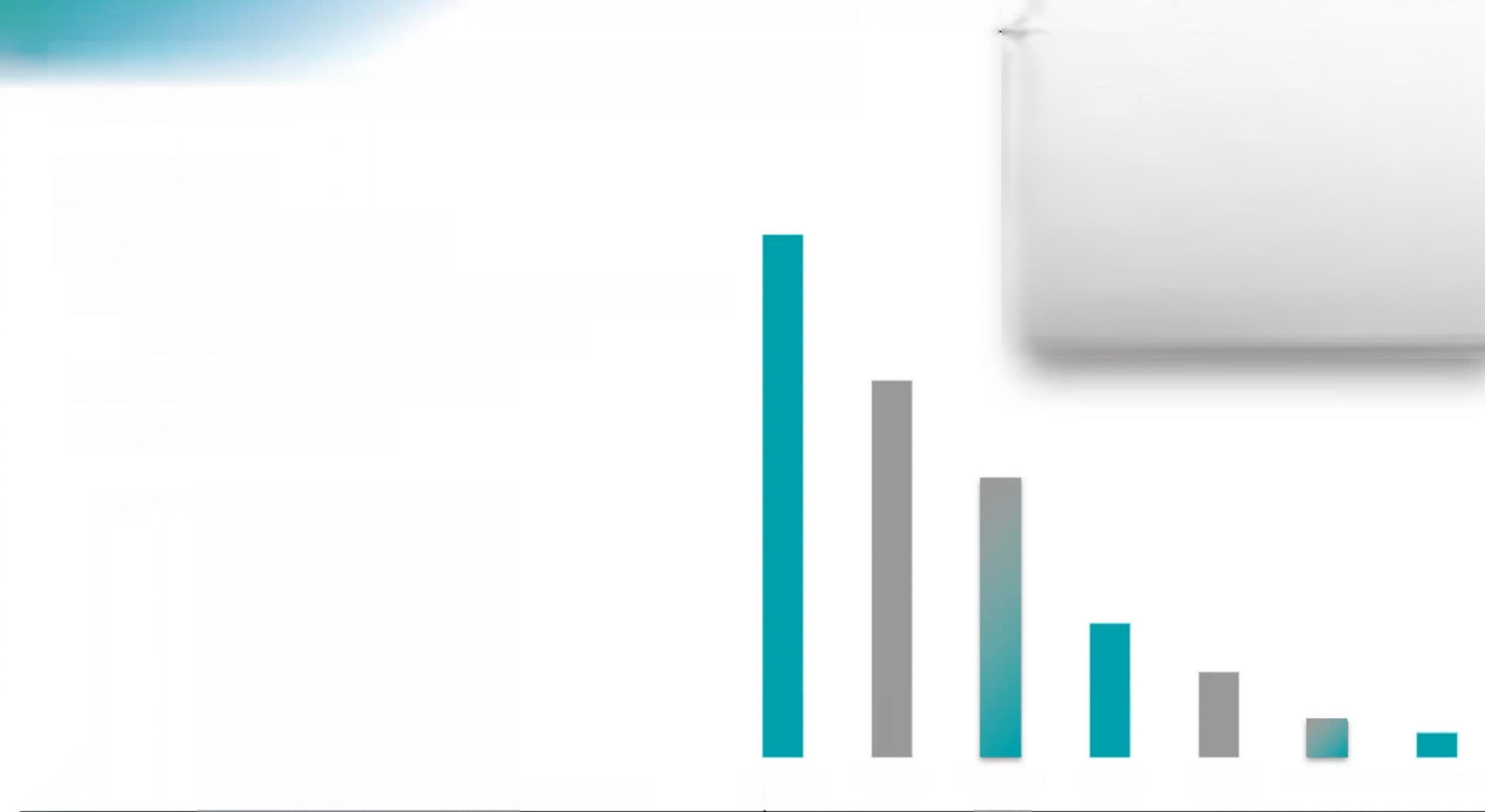 Siemens 1.5T Extremity TR Matrix
Part number:474SI-64F



>60  Repairs
Most frequent failures
1.   Intermittent solder connections and physical               damage to electrical components
2.    Random component failures
3.    Intermittent wiring
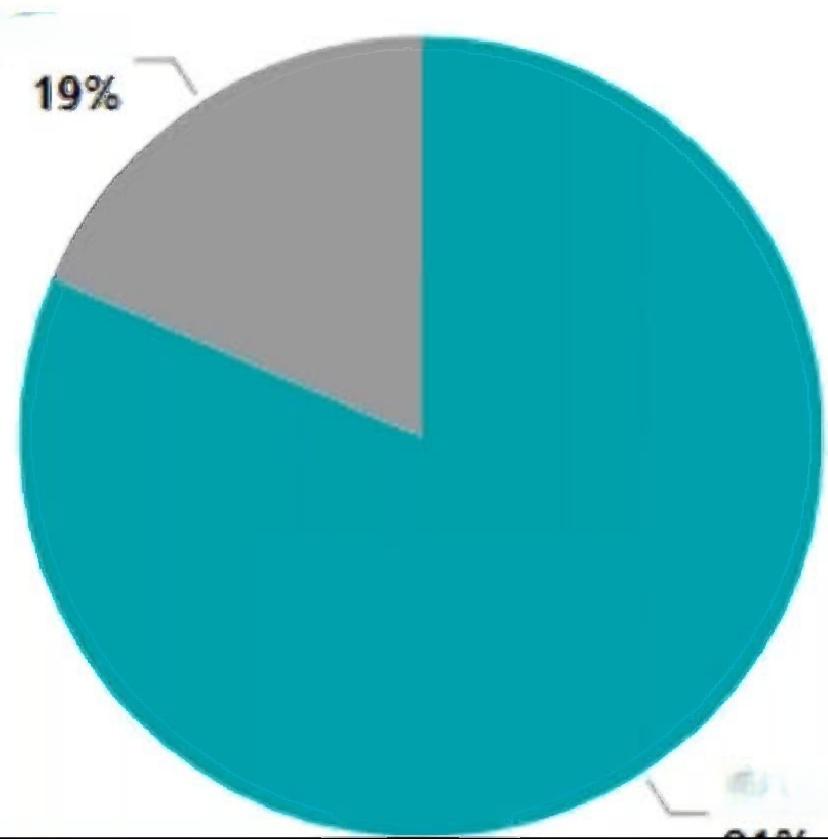 Normal Use/Wear





























Preventable Damage 81%
Cable trauma
Worn
wiring
Component  failure due to
Connector
trauma
Component failure
Intermittent
wiring
Electronic tuning
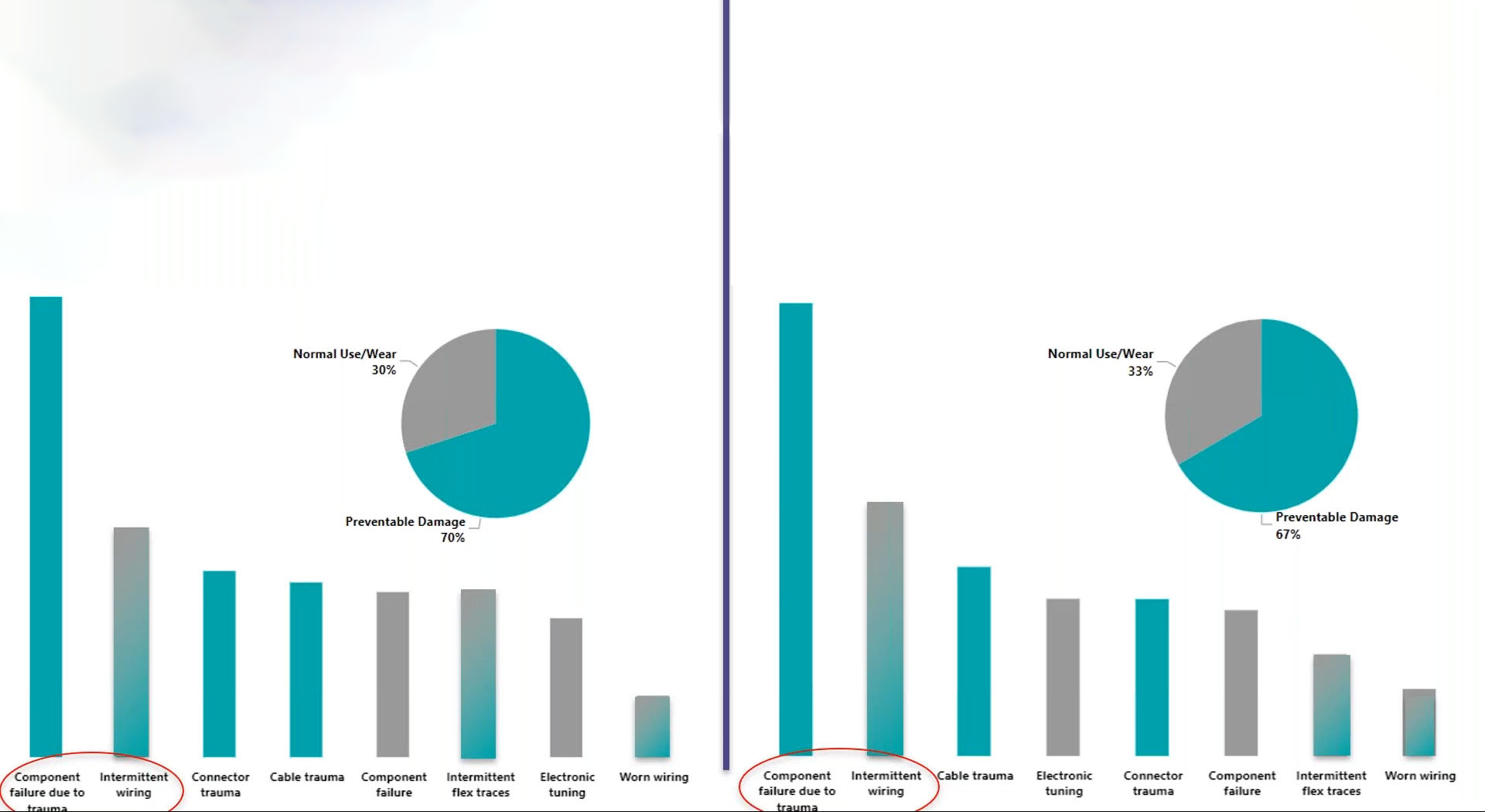 Comparing failures of top-10 to remaining volume
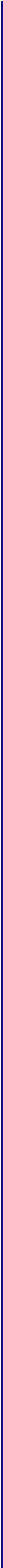 >300 coil models

>1700 repairs
10 coil models

> 1800 repairs
Component       Intermittent   failure  due  to        wiring
Electronic        Connector
tuning              trauma
Cable  trauma
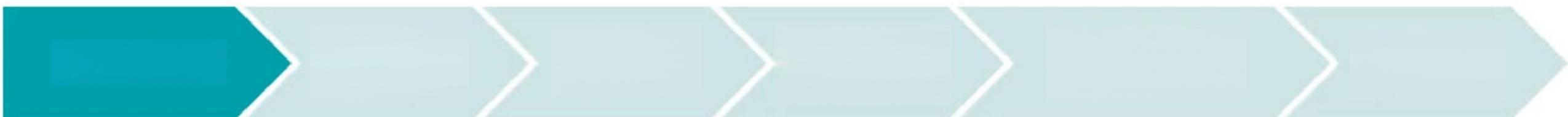 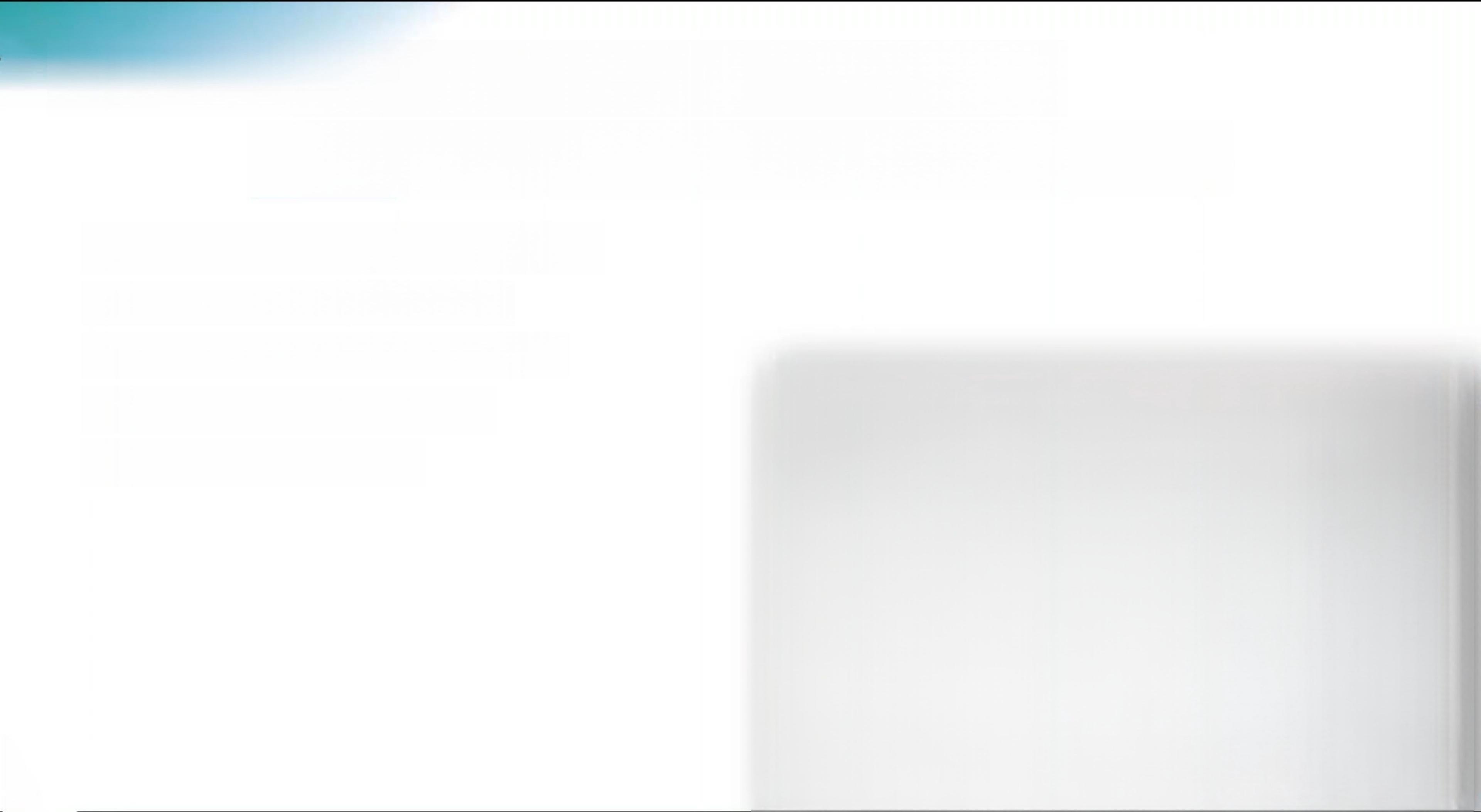 Physical
Manipulation
6 Strategies to Minimize Failures and Costs
Internal   Inspection
Visual
Inspection
Education
Partnership
Early
Detection
Prevention
1.Prevention...Observe usage

·     Transportation practices

·     Patient placement practices

·     Cable routing practices



·     Cleaning practices
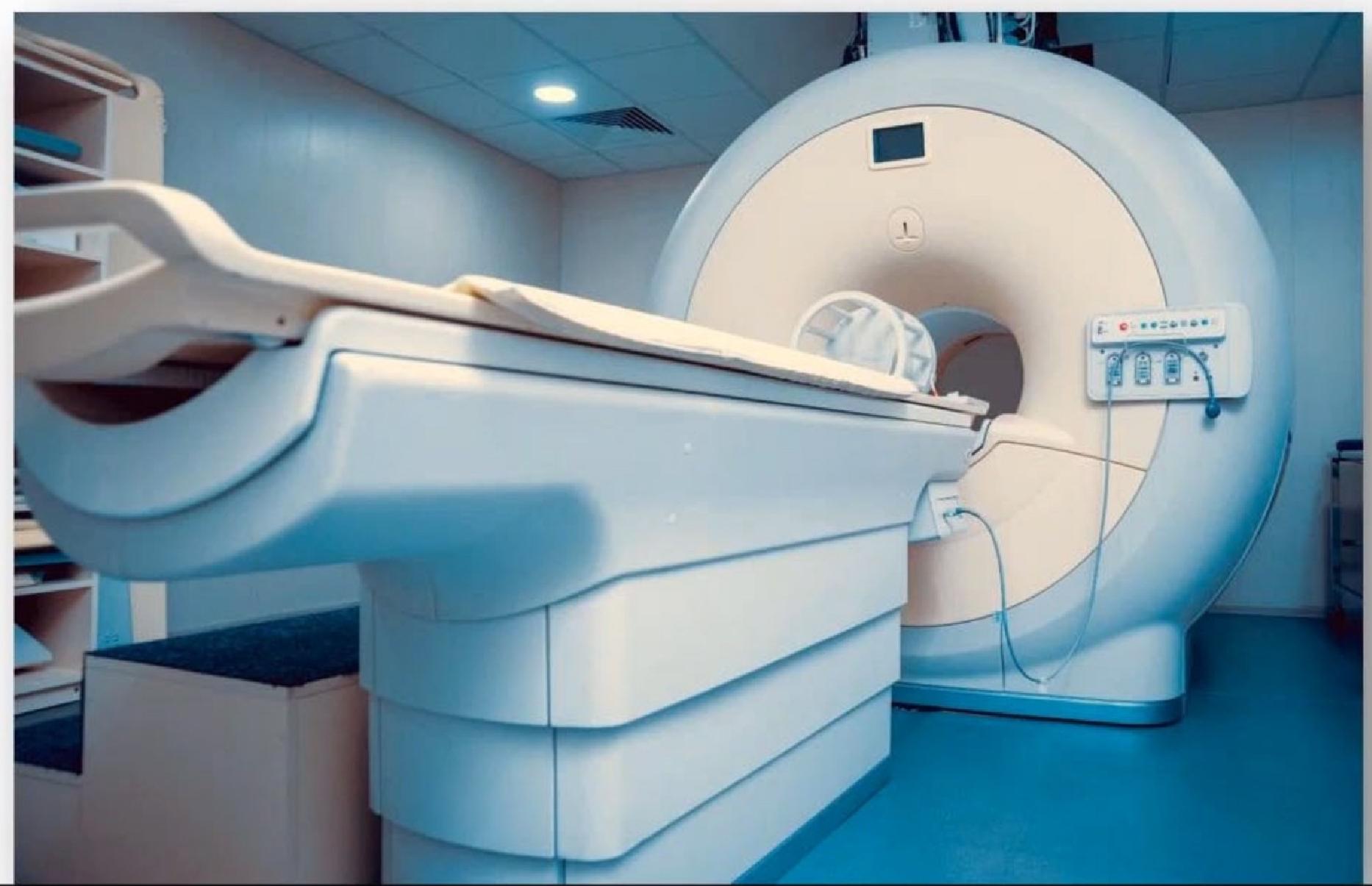 6 Strategies to Minimize Failures and Costs
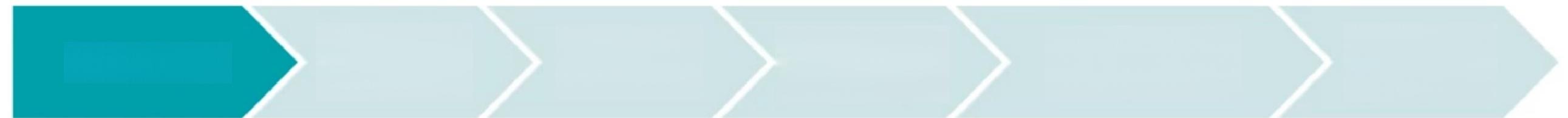 Education
Partnership
Early
Detection
Physical
Manipulation
Visual
Inspection
Internal
Inspection
Prevention
Transportation Practices
·     Transport the coil by gripping and                 supporting it from the sides
·     NEVER pick up the coil from a single section (anterior section).
·    When transporting between rooms,


ALWAYS use a cart
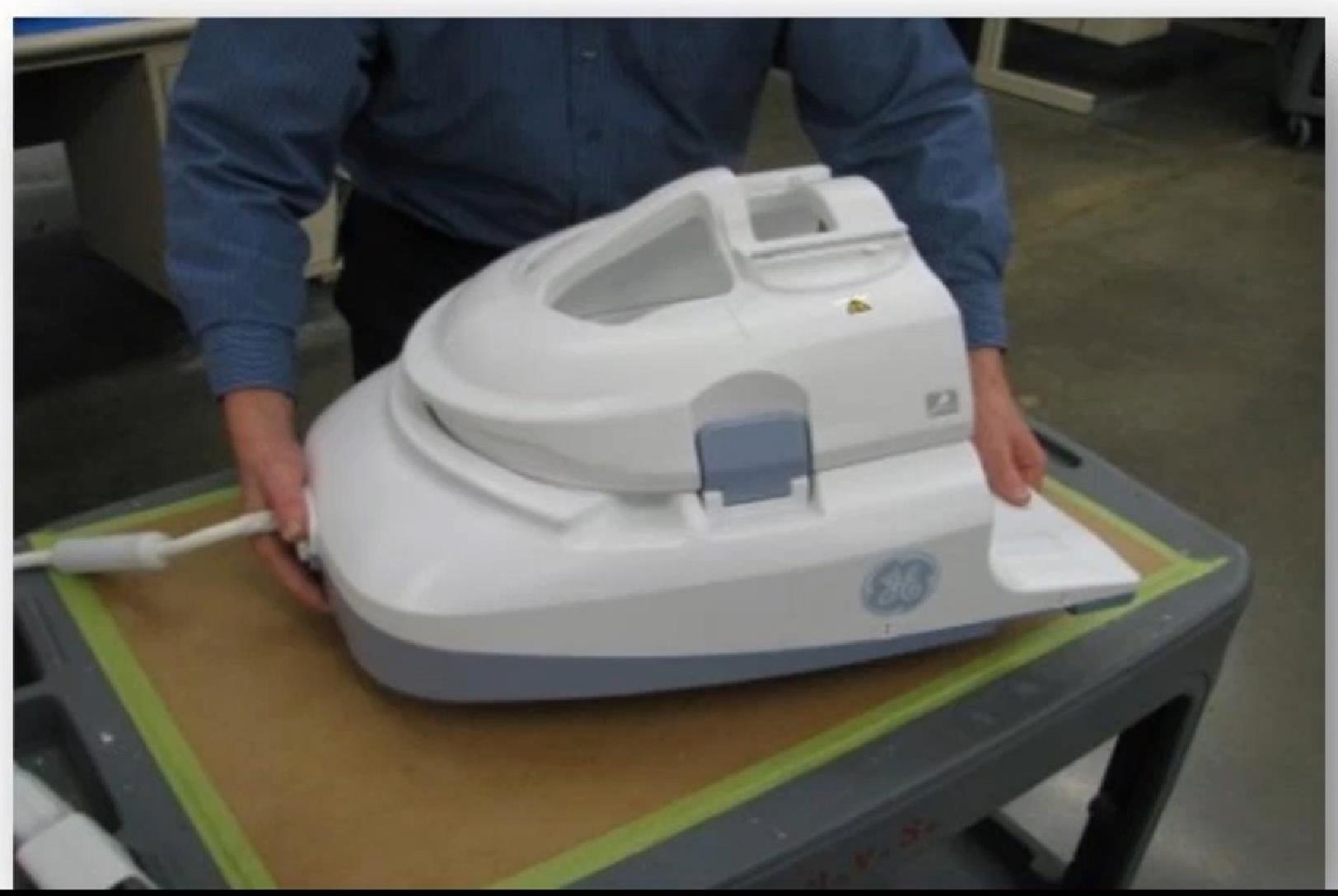 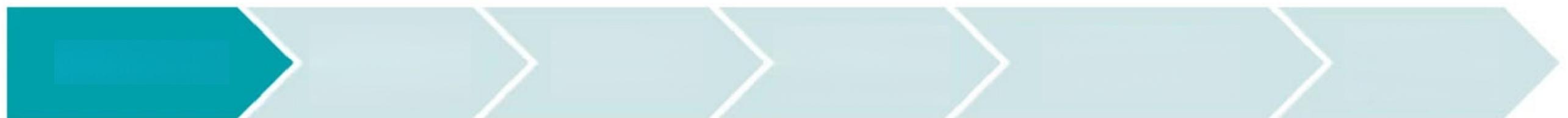 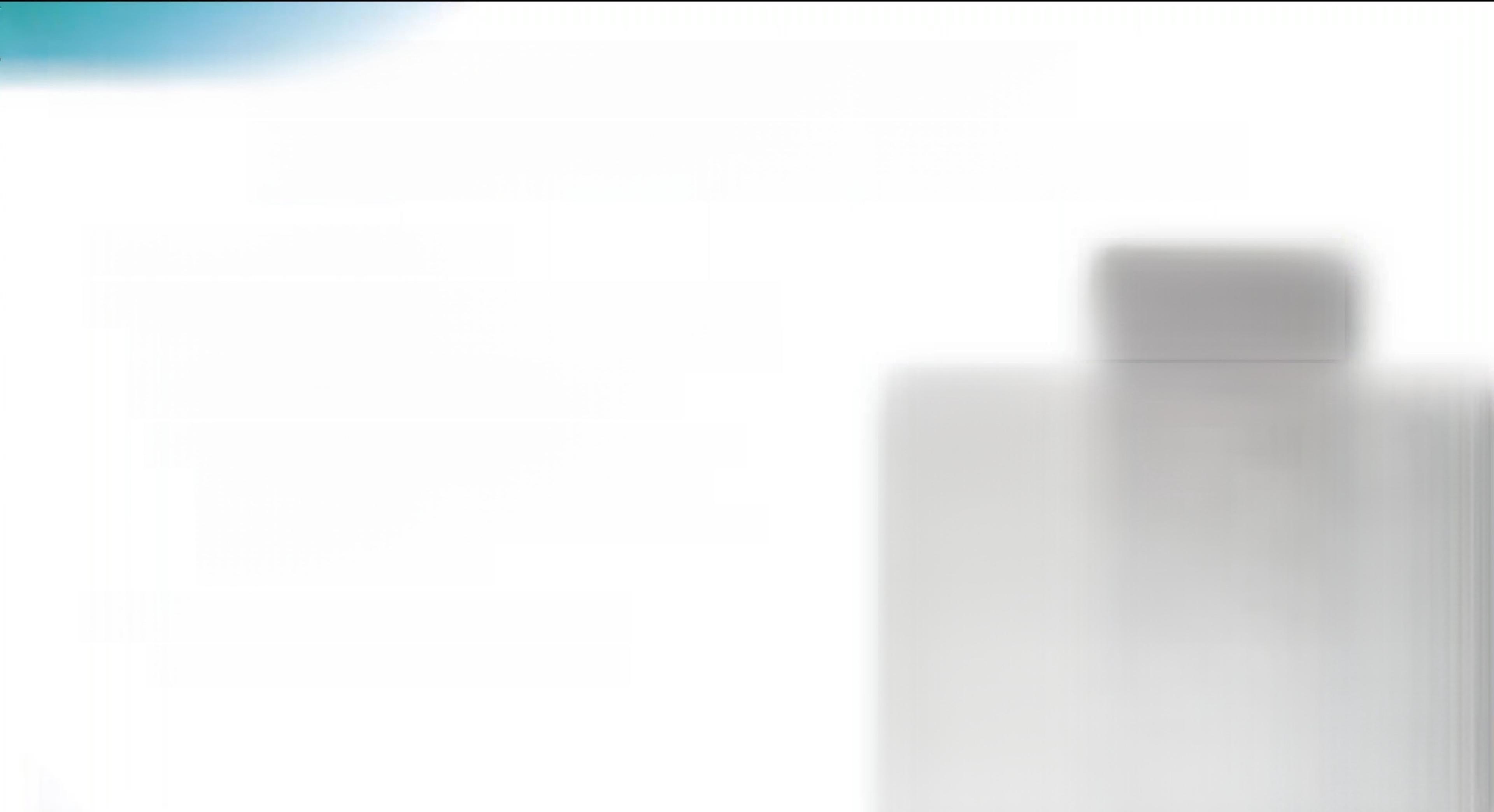 Physical

Manipulation
6 Strategies to Minimize Failures and Costs
Internal   Inspection
Visual
Inspection
Education
Partnership
Early
Detection
Prevention
Transportation Practices
·     Flex coils should ALWAYS be cradled from the bottom,gripped at the center housing or carried by the designated handle
-    The coil should NEVER be carried by the      flexible portion,as there are sensitive
components contained within that can be   damaged by doing so
·     DO NOT carry coils by the cable
-    Component damage may occur
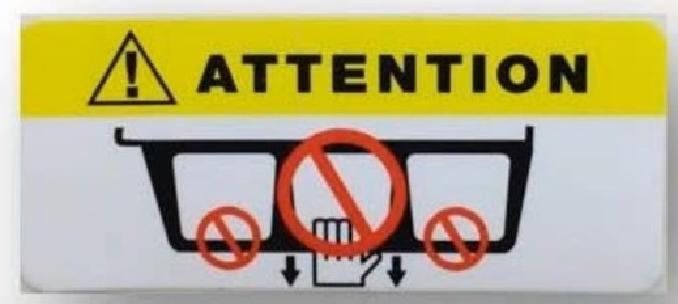 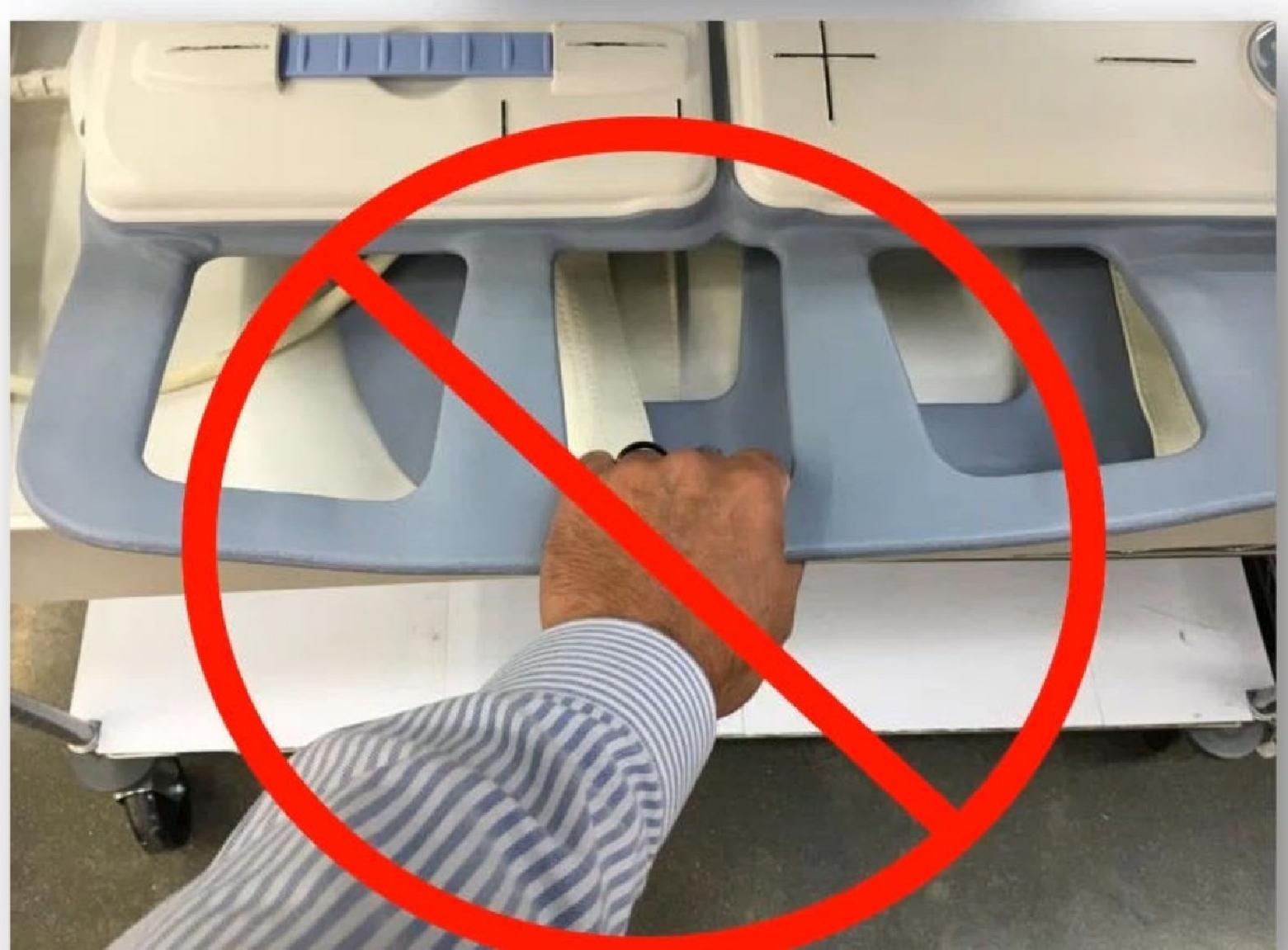 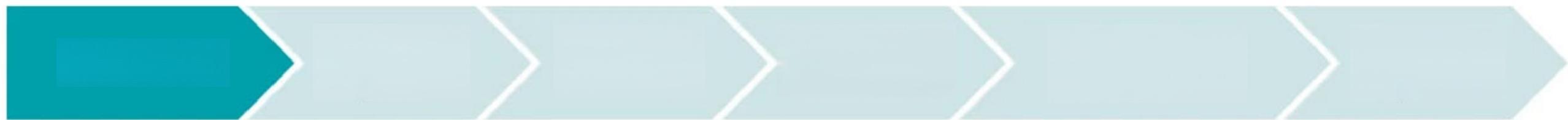 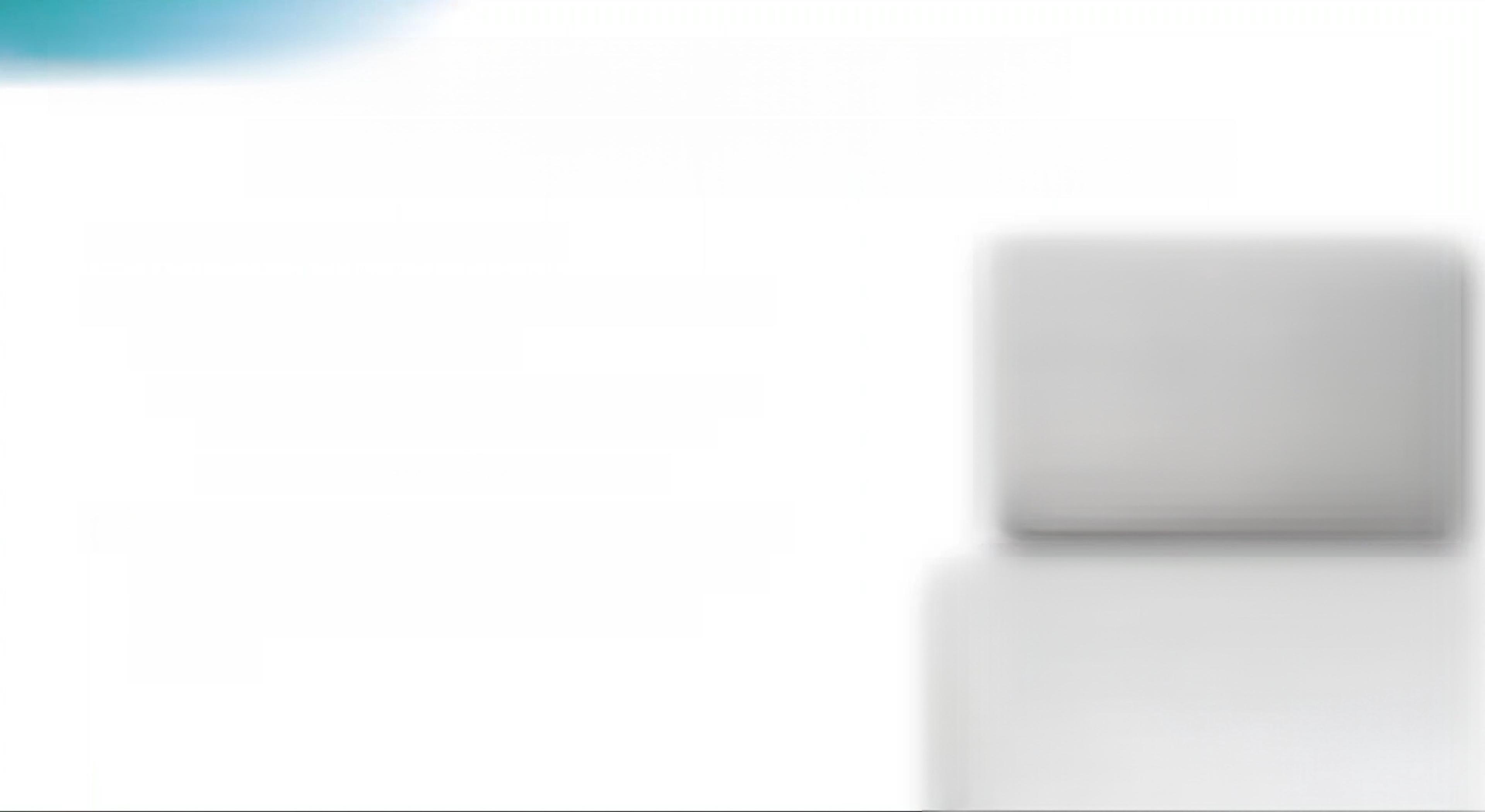 Internal   Inspection
6 Strategies to Minimize Failures and Costs
Visual
Inspection
Early
Detection
Physical
Manipulation
Education  Partnership
Prevention
Patient Placement Practices
·     ALWAYS remove the anterior portion of a   coil by pulling straight-up
-    If the anterior is removed at an angle,the    connections between the anterior and
posterior sections will be damaged
·     With flex coils, DO NOT adjust the position of a patient using the coil,as it may cause   both physical and electro-mechanical
damage
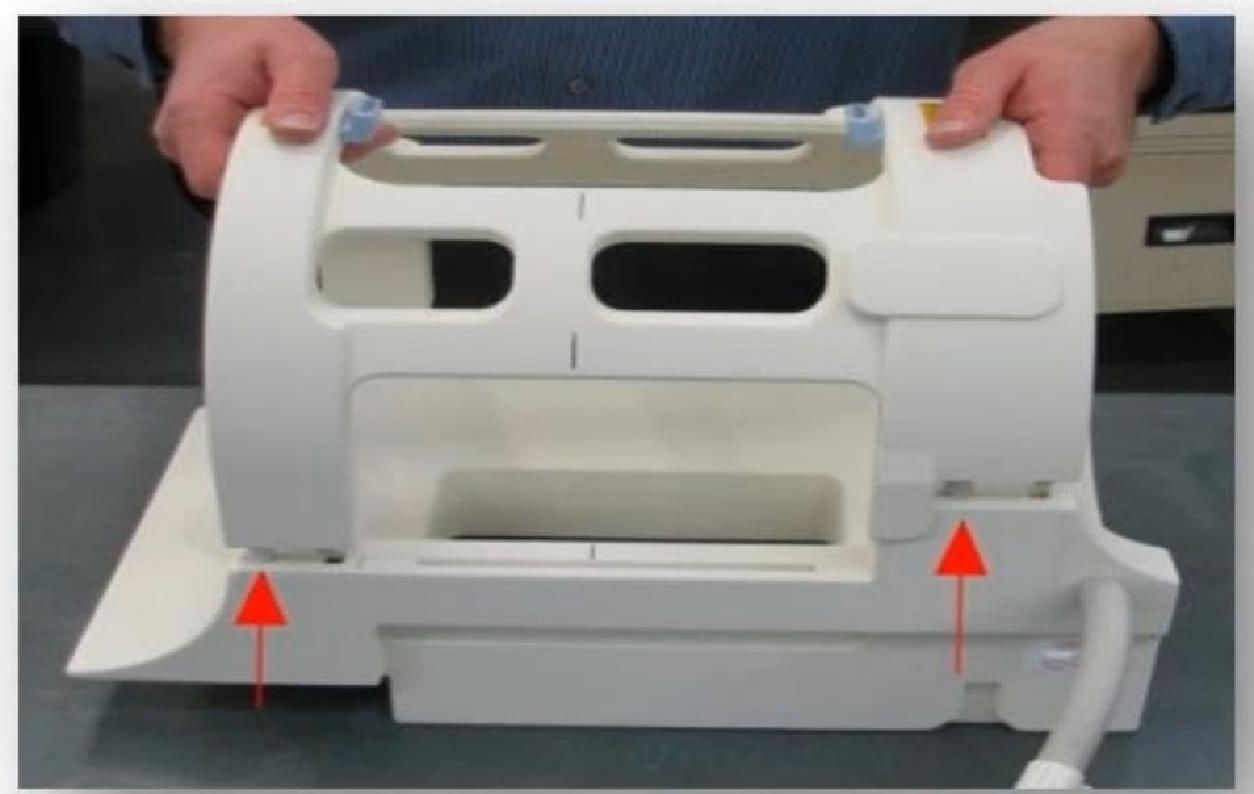 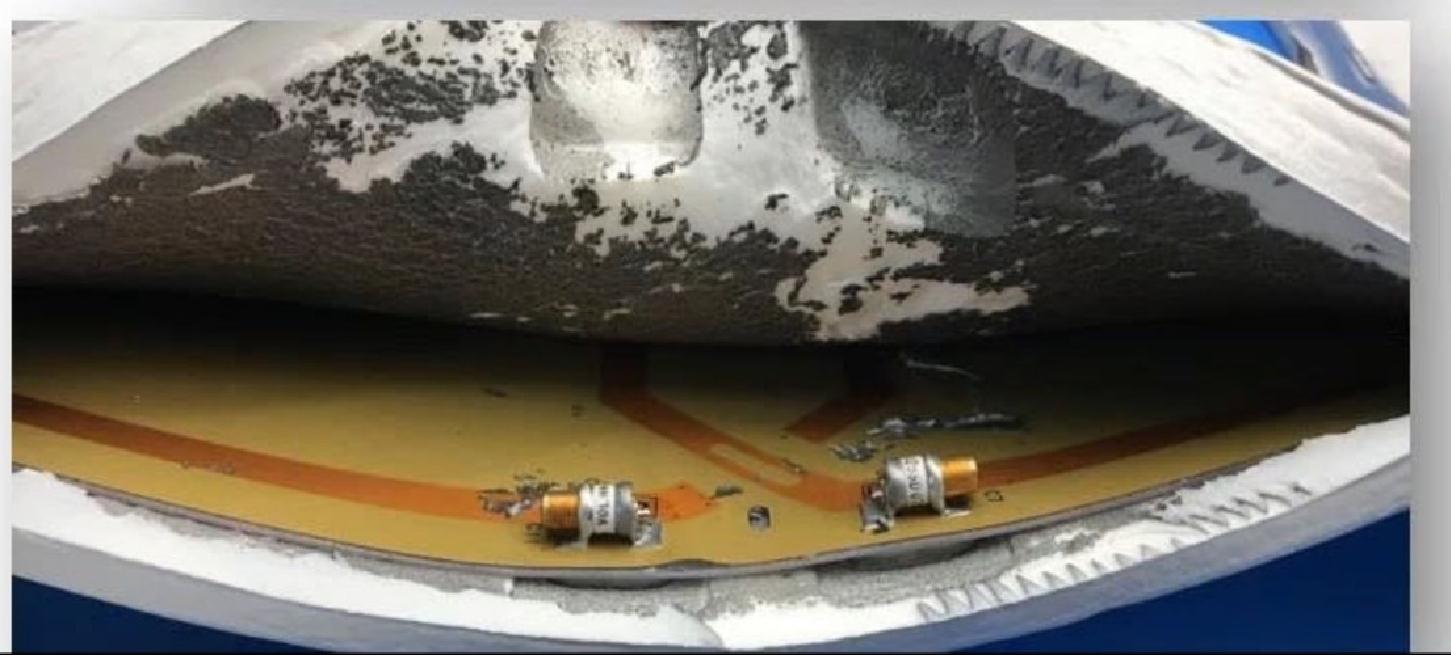 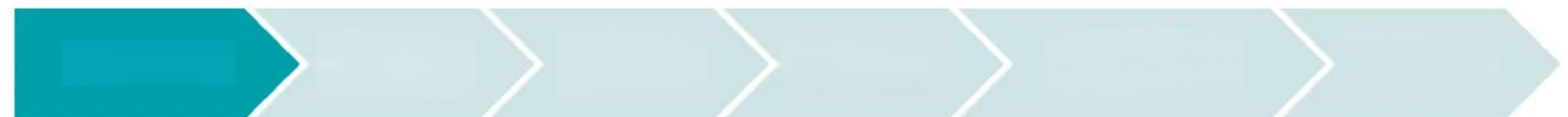 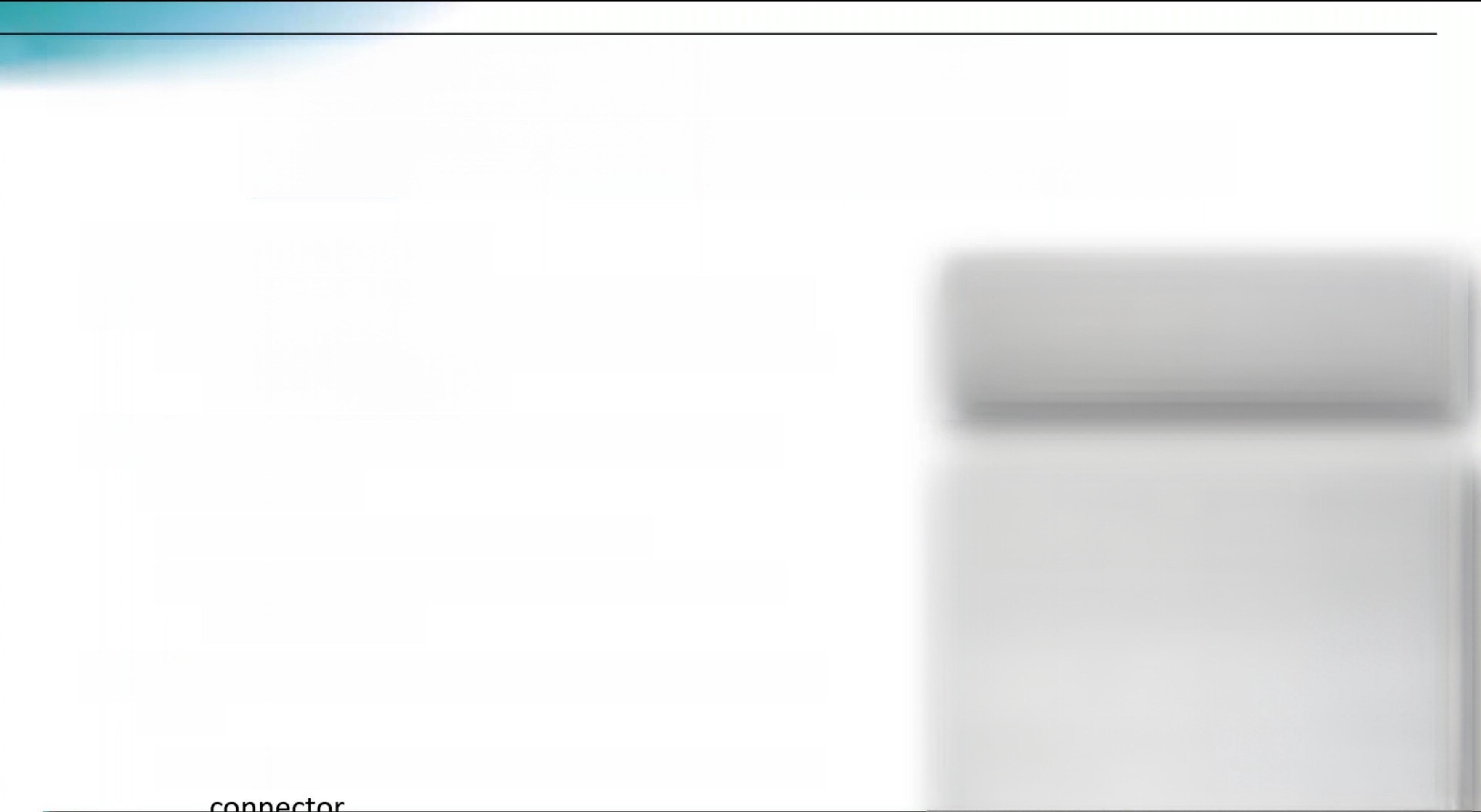 Physical
Manipulation
6 Strategies to Minimize Failures and Costs
Internal   Inspection
Visual
Inspection
Education
Partnership
Early
Detection
Prevention
Cable Routing Practices
·     DO NOT loop or cross the cable when in use
-     Looped cables may cause RF coupling and may degrade  image  quality
·     DO NOT permit the cable to be bent at an      extreme  angle
-    Route the cable using soft angles
-    Damage can occur if the cable is bent to an       extreme  degree
·     ALWAYS unplug the coil prior to lowering the  table
-    Failure to do so may damage the coil,cable or
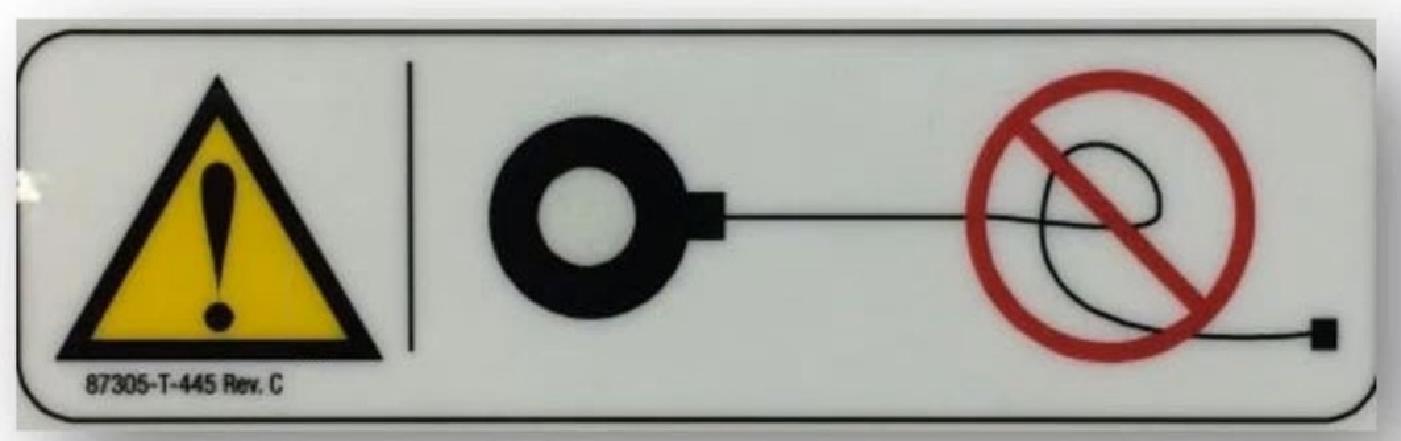 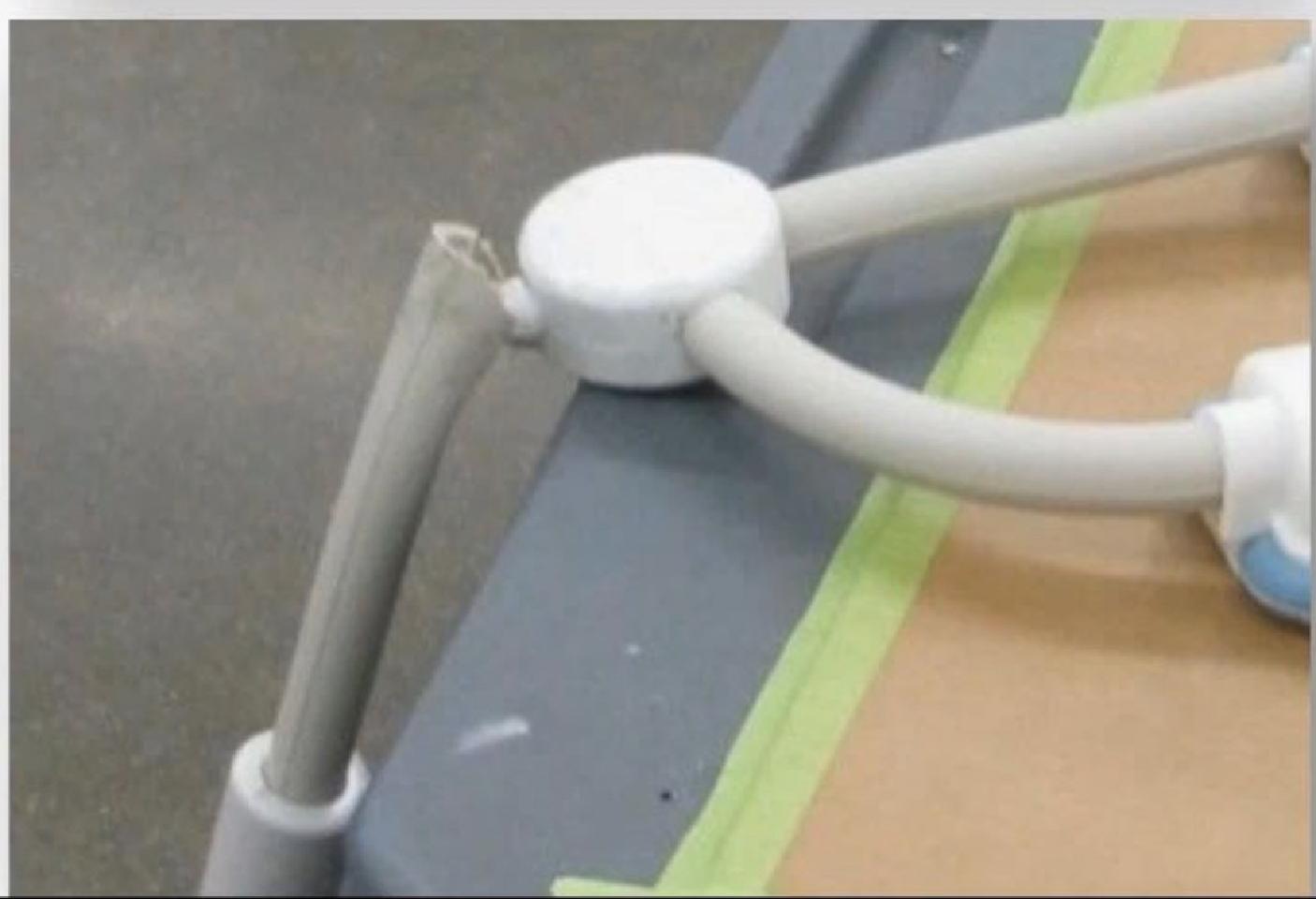 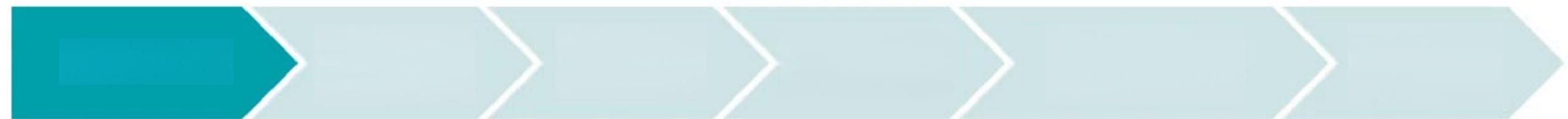 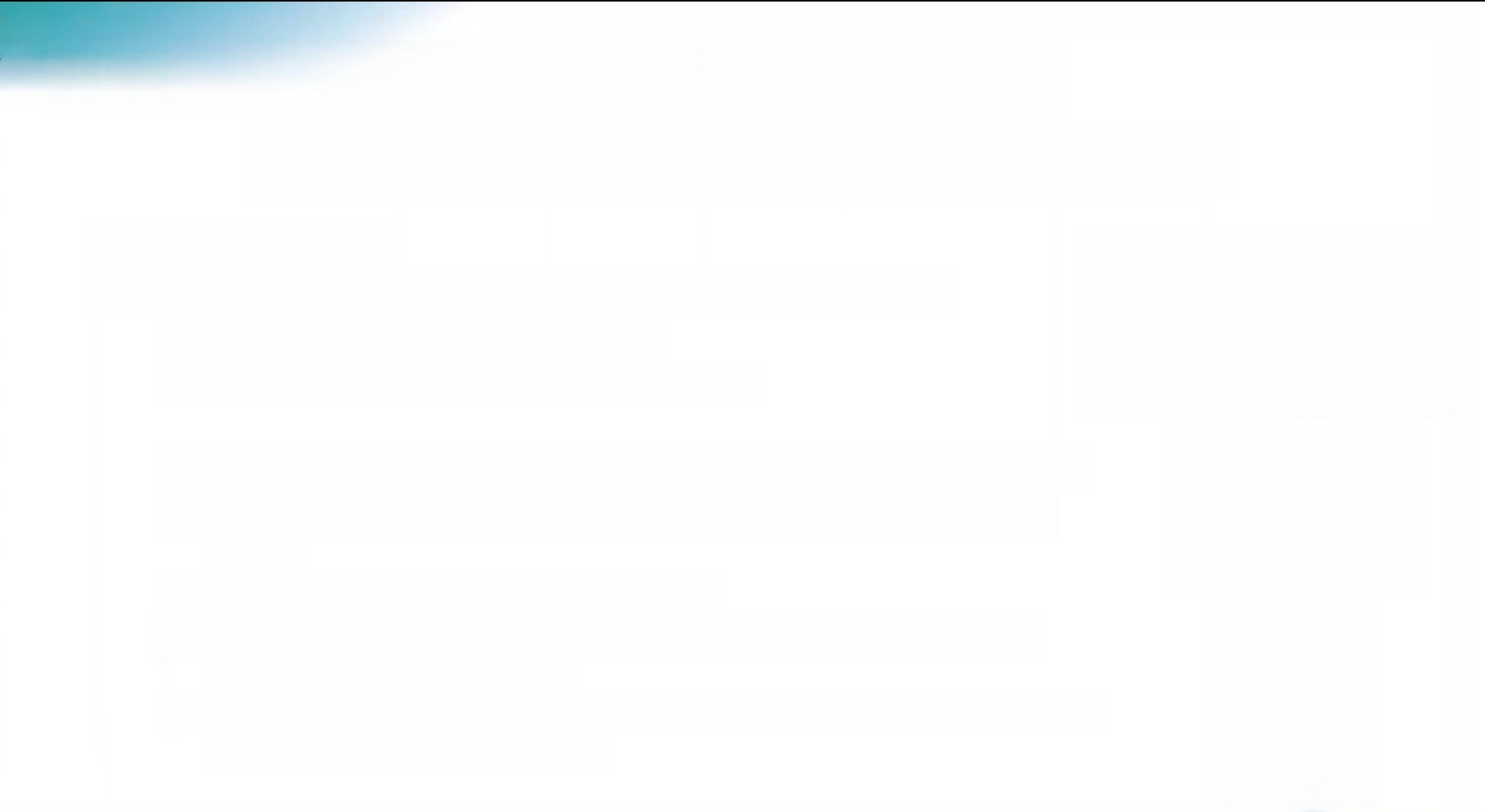 Internal   Inspection
6 Strategies to Minimize Failures and Costs
Early
Detection
Physical
Manipulation
Visual
Inspection
Education  Partnership
Prevention
Cleaning Practices
·     Clean the coil with a cloth dampened in a solution of:
-    10%bleach  and  90%tap  water,or
-    30%isopropyl alcohol and 70%tap water




-    ALWAYS consult the OEM or OEM manual for approved chemicals
-ALWAYS detach the coil from the scanner before attempting to        clean it
-     DO NOT submerge any part of the coil
-    DO NOT spray/pour cleaning agent directly on to coil,internal         circuitry could be damaged
-    Electric shock may occur if the coil is attached to the system during cleaning or when it is still wet
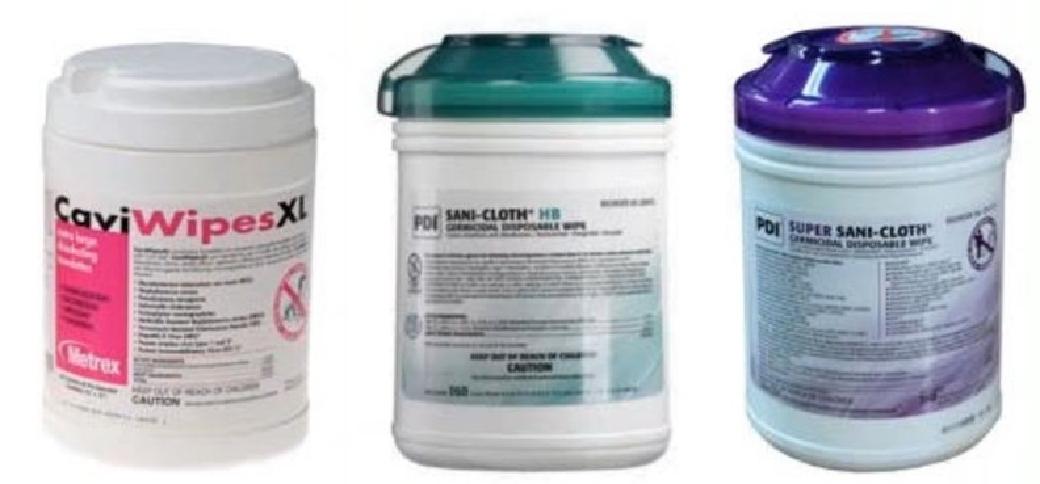 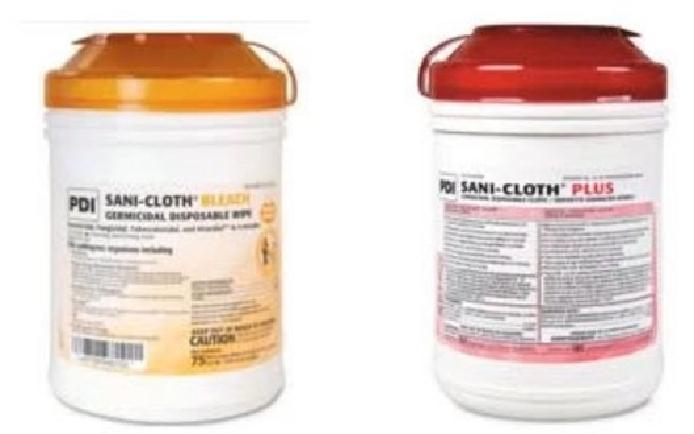 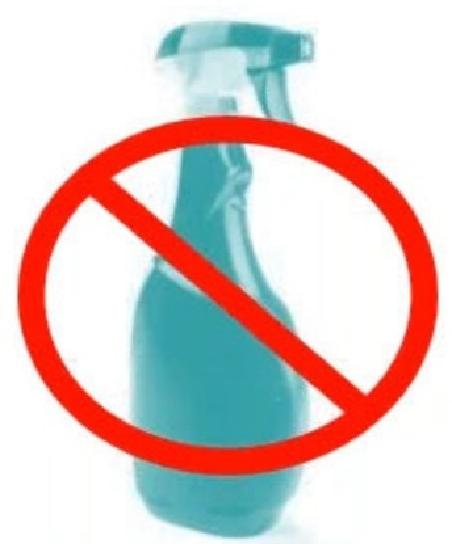 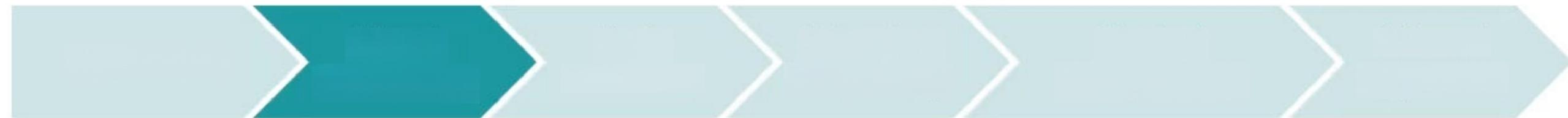 Internal
Inspection
Physical
Manipulation
Early
Detection
Education
Partnership
Visual
Inspection
Prevention
2.External Visual Inspection
·     OEMs recommend USERS visually inspect prior to EVERY use
·     Realistically,managers should assign one MRI technologist to inspect EVERY coil EVERY week
-    Alternate technologists every week
Any concerns would be relayed to a service engineer
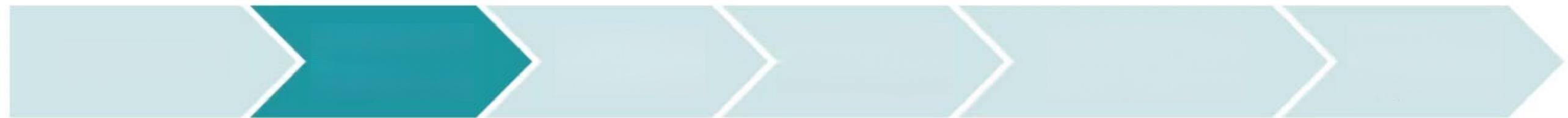 Internal   Inspection
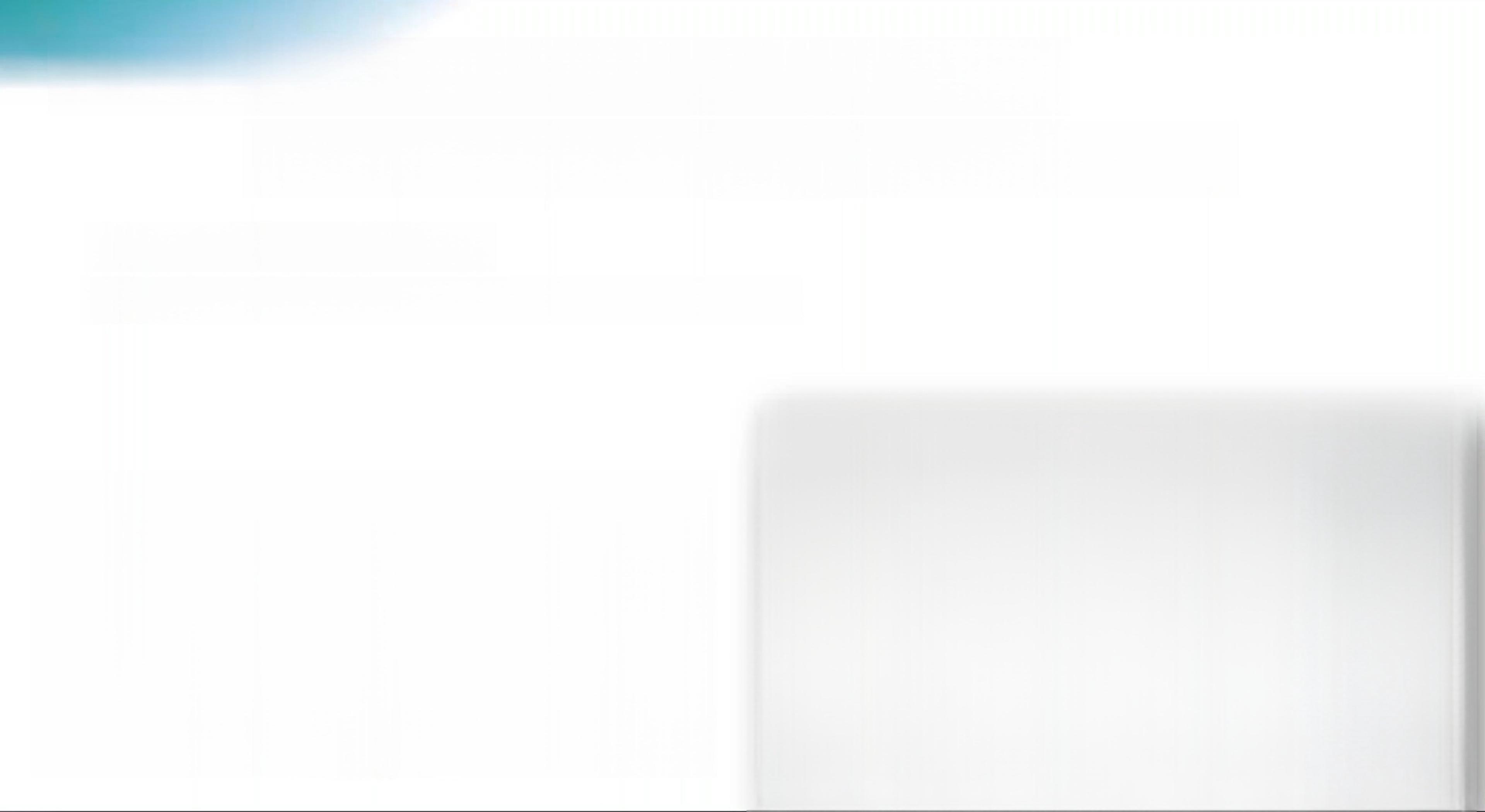 6 Tips to Minimize Failures and Costs
Early
Detection
Physical
Manipulation
Education  Partnership
Visual
Inspection
Prevention
Bent pins in connectors


·     Connectors should slide together with ease
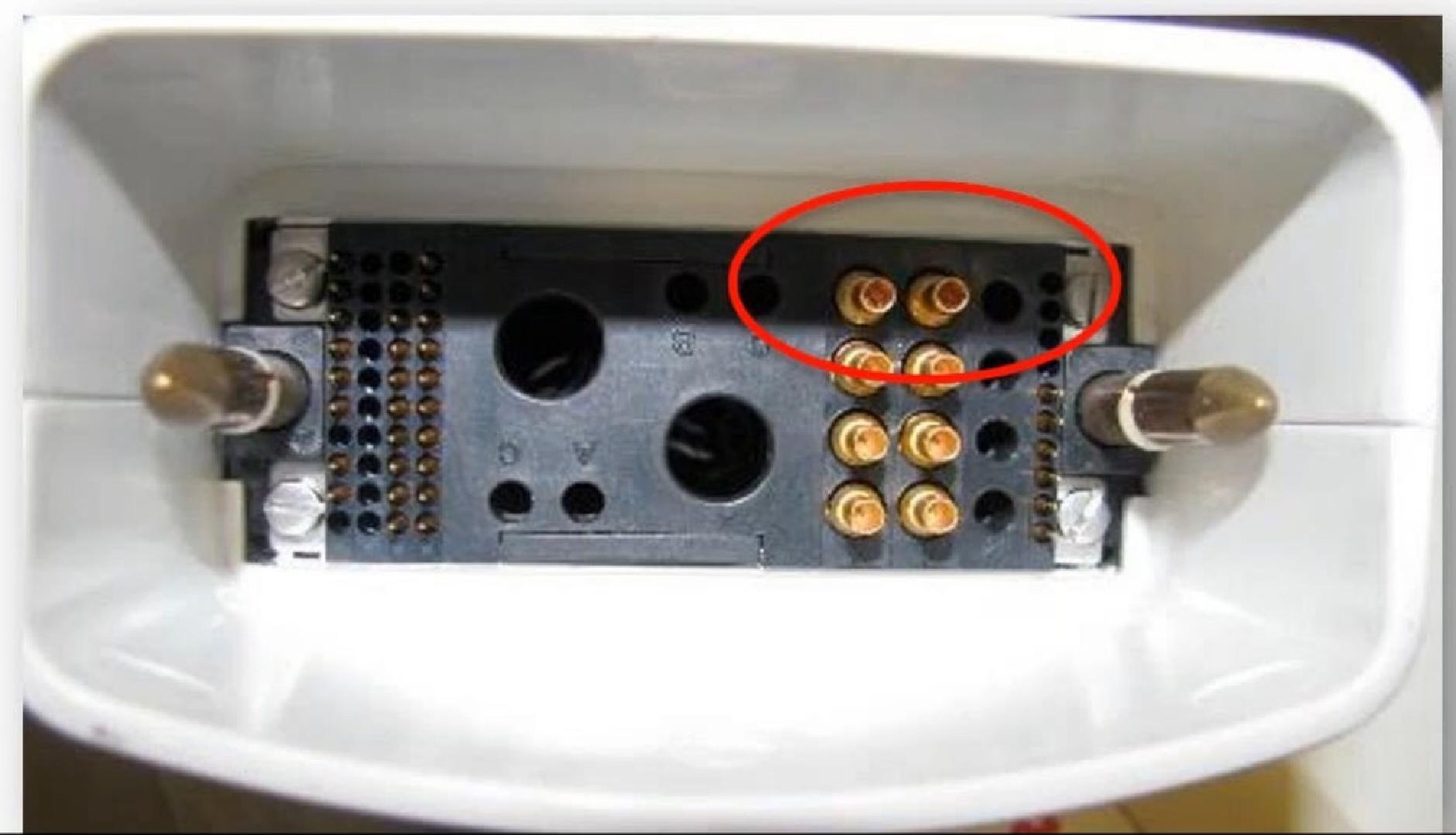 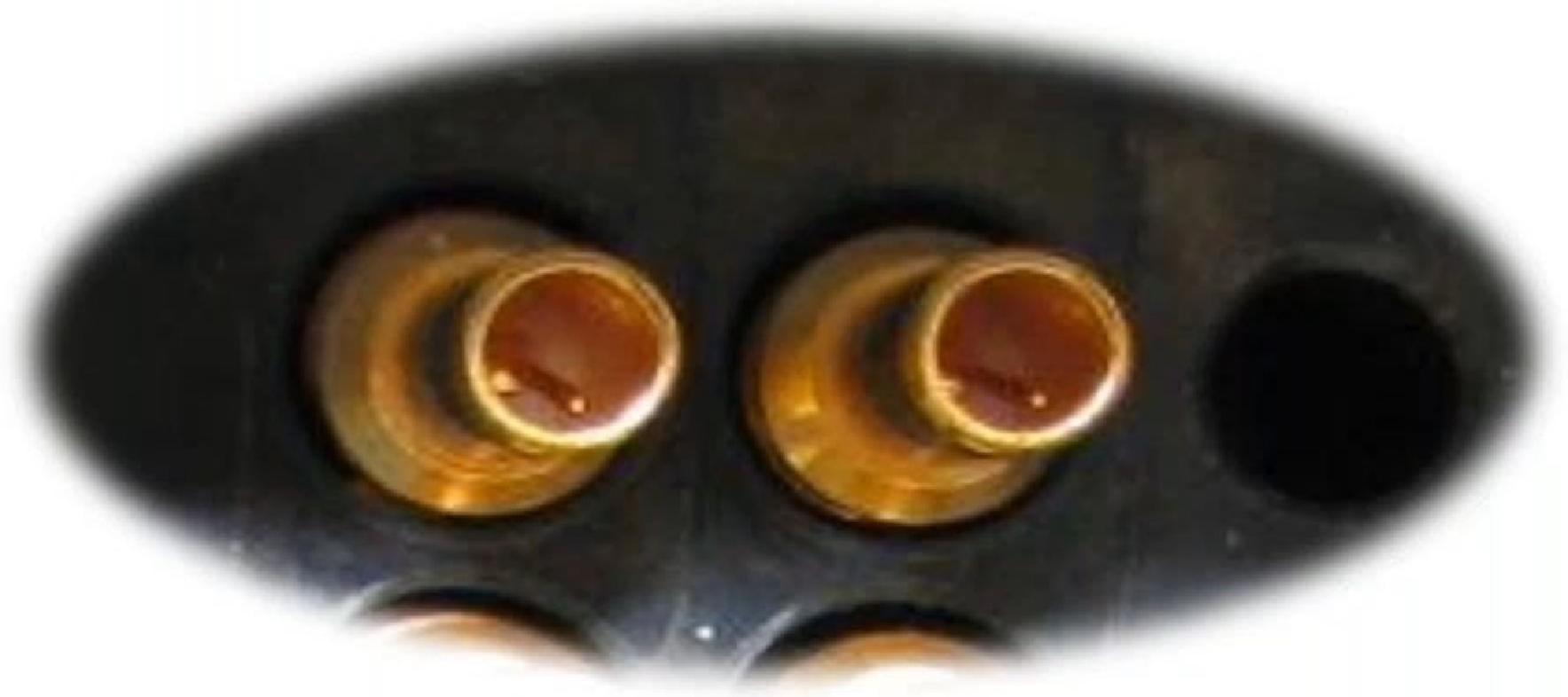 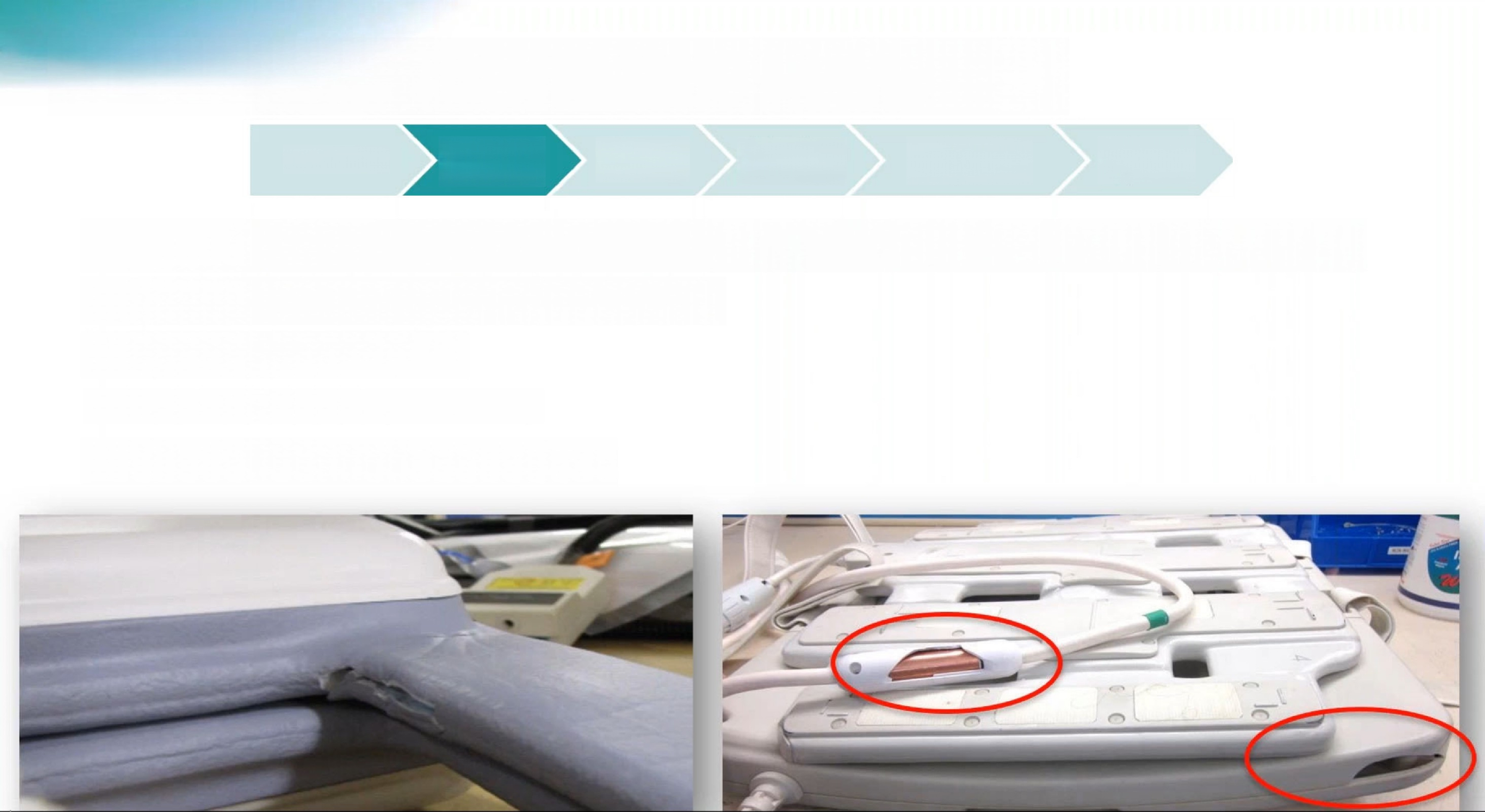 6 Tips to Minimize Failures and Costs
Early
Detection
Internal   Inspection
Visual
Inspection
Prevention
Physical
Manipulation
Education  Partnership
Cracked connectors and housings and damaged foam indicate  trauma  and:
·       Possible internal mechanical damage
·       Broken solder joints
·       Intermittent   connections
·       Broken  electrical  components
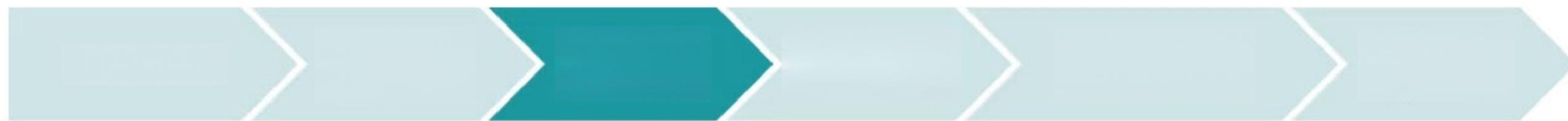 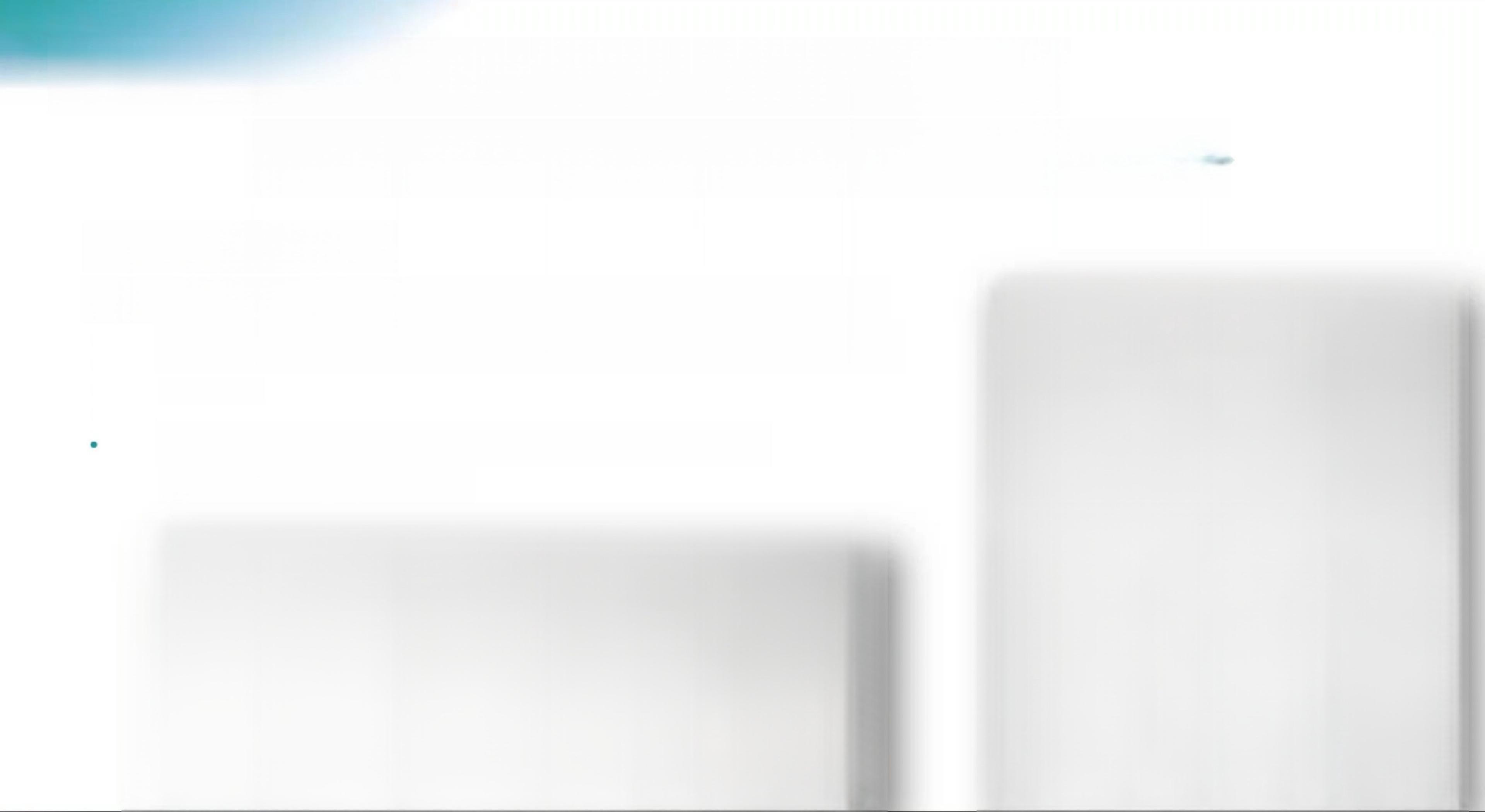 Internal   Inspection
6 Tips to Minimize Failures and Costs
Visual
Inspection
Physical
Manipulation
Early

Detection
Education  Partnership
Prevention
3.Early Detection
·       Users need to alert service engineers as soon as  a visual flaw is identified,NOT wait until a failure OCCurs

Cost difference may be hundreds versus                thousands of dollars
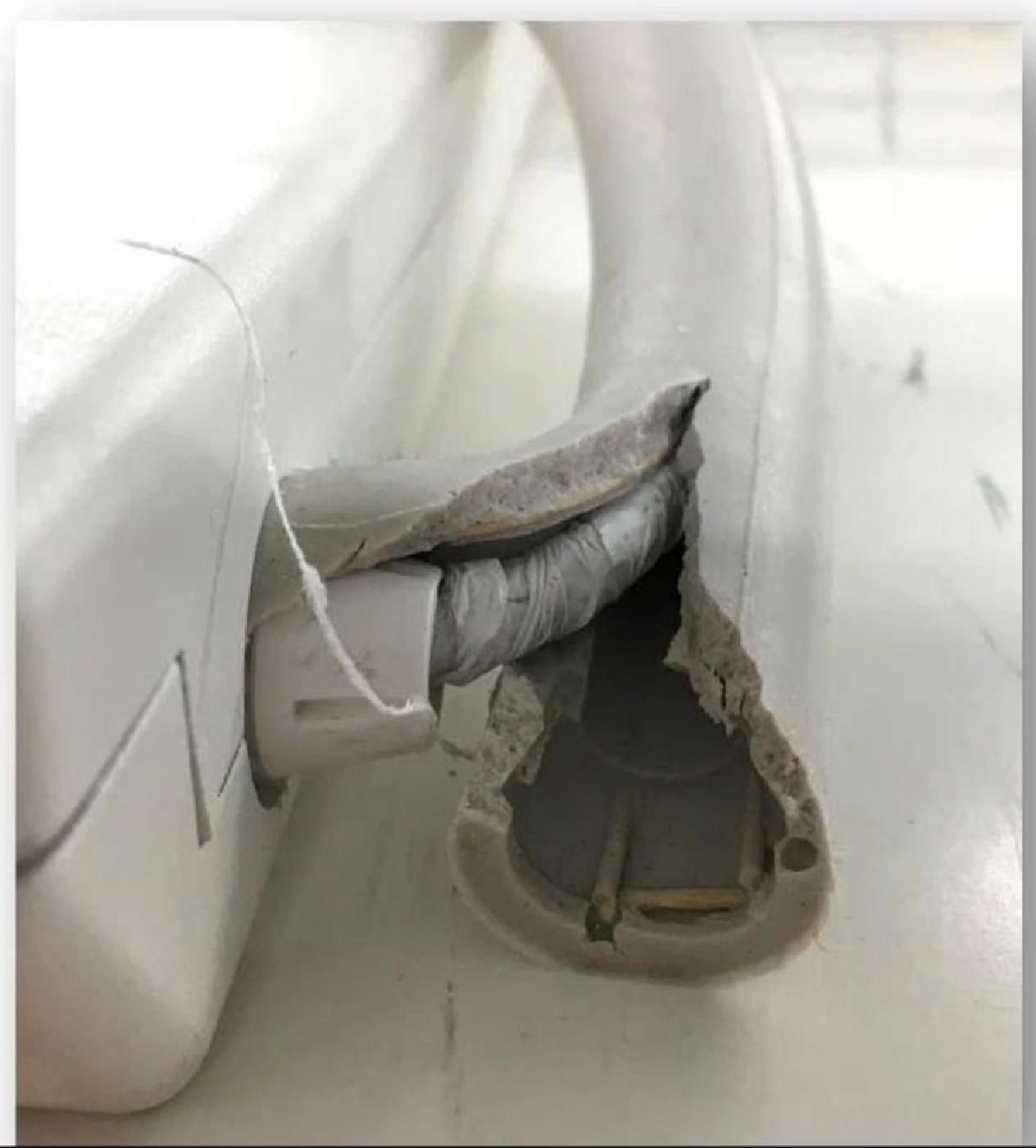 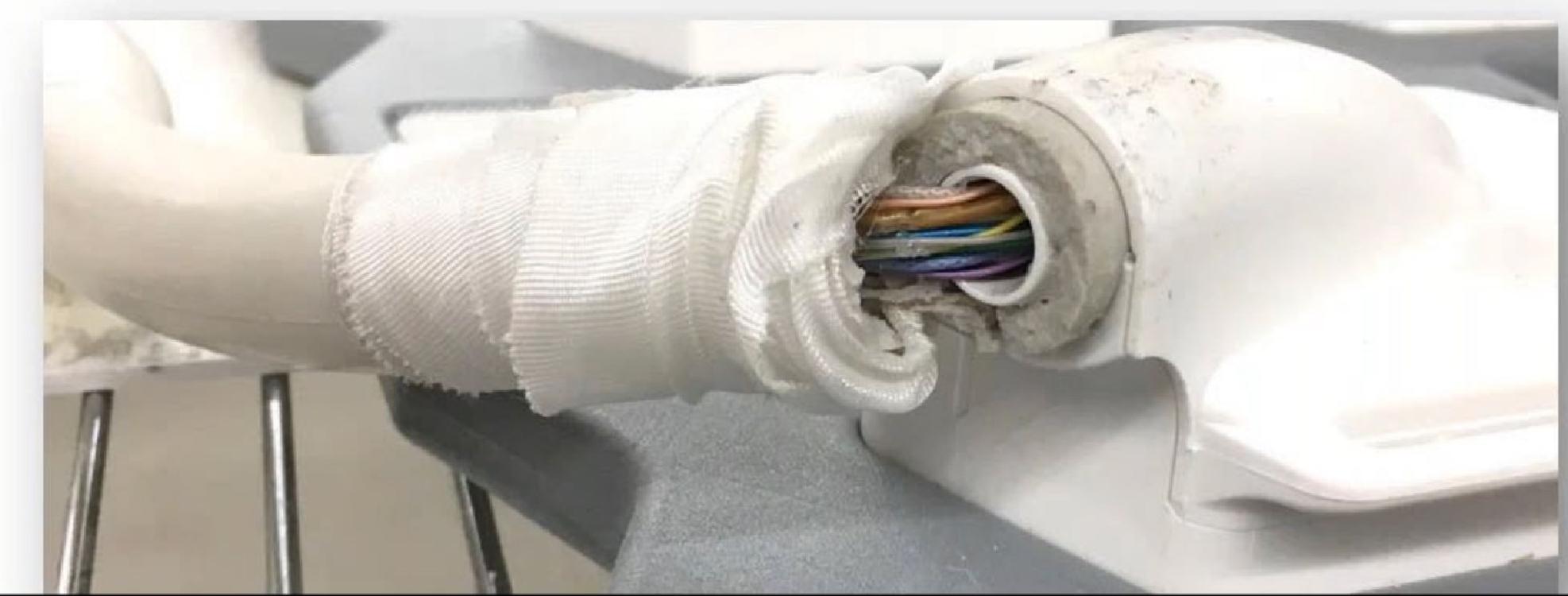 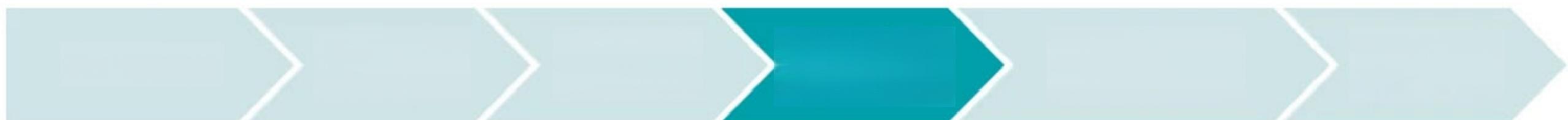 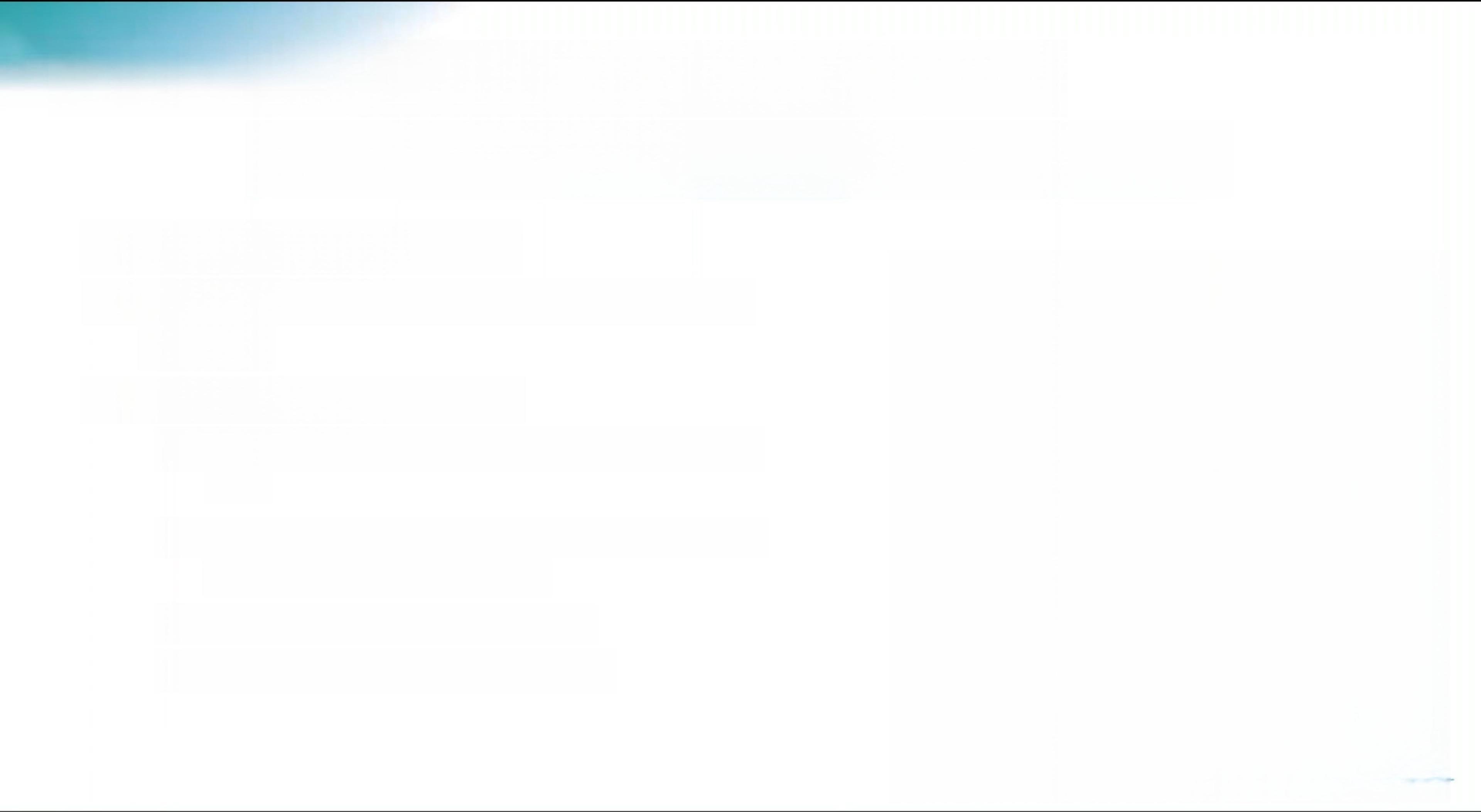 Physical
Manipulation
6 Tips to Minimize Failures and Costs
Internal   Inspection
Visual
Inspection
Early
Detection
Education
Partnership
Prevention
4.Education/Partnership
·     Ask for 15-minutes during a department   meeting
·     Educate technologists on
-    Costs associated with  repairing/replacing coils
-    Best  practices  for  transport,cable  routing and patient manipulation
-    How to visually inspect a coil
-    When to alert you of a finding
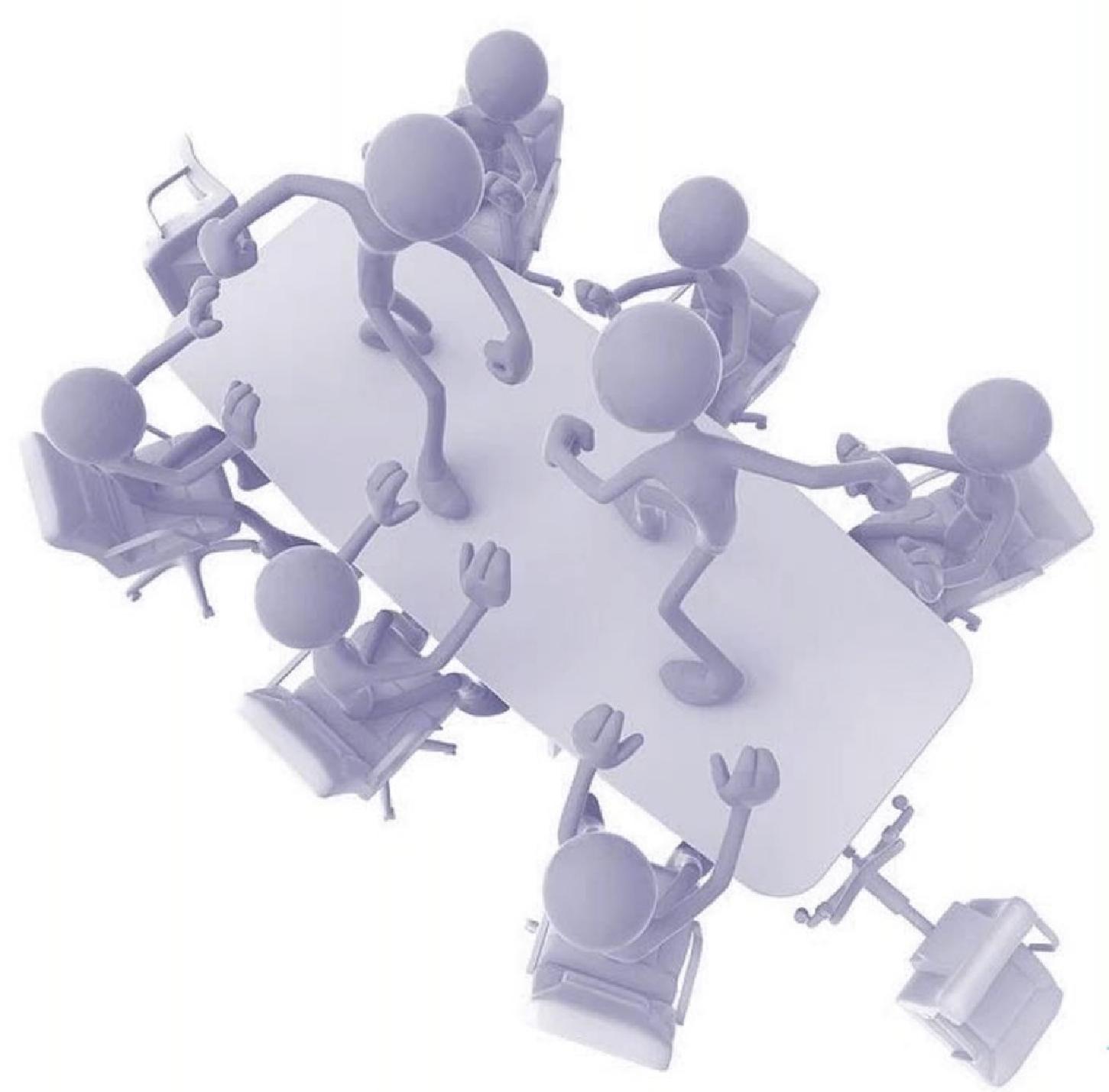 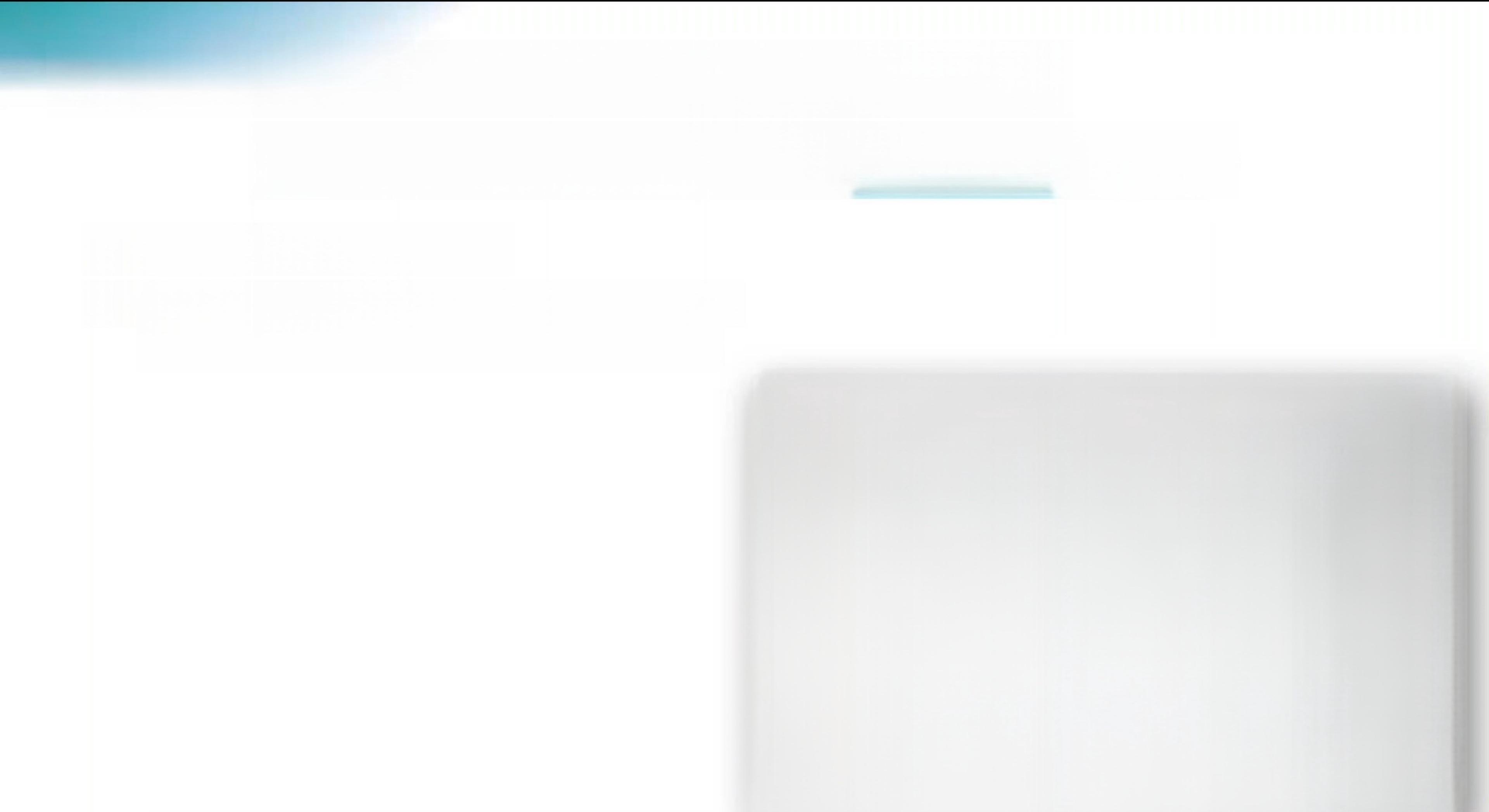 6 Tips to Minimize Failures and Costs
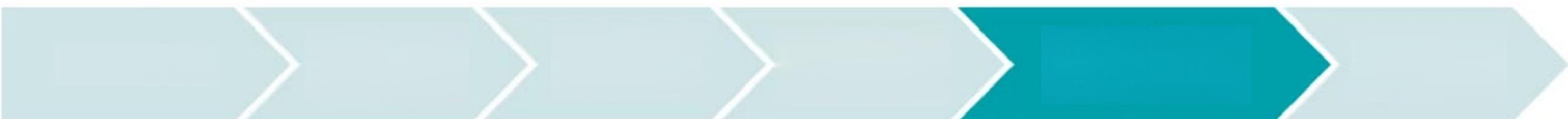 Visual
Inspection
Education
Partnership
Internal
Inspection
Early
Detection
Physical
Manipulation
Prevention
5.Physical manipulation
·     Rotate the coil in all directions listening
for internal noise,rattling,or creaking
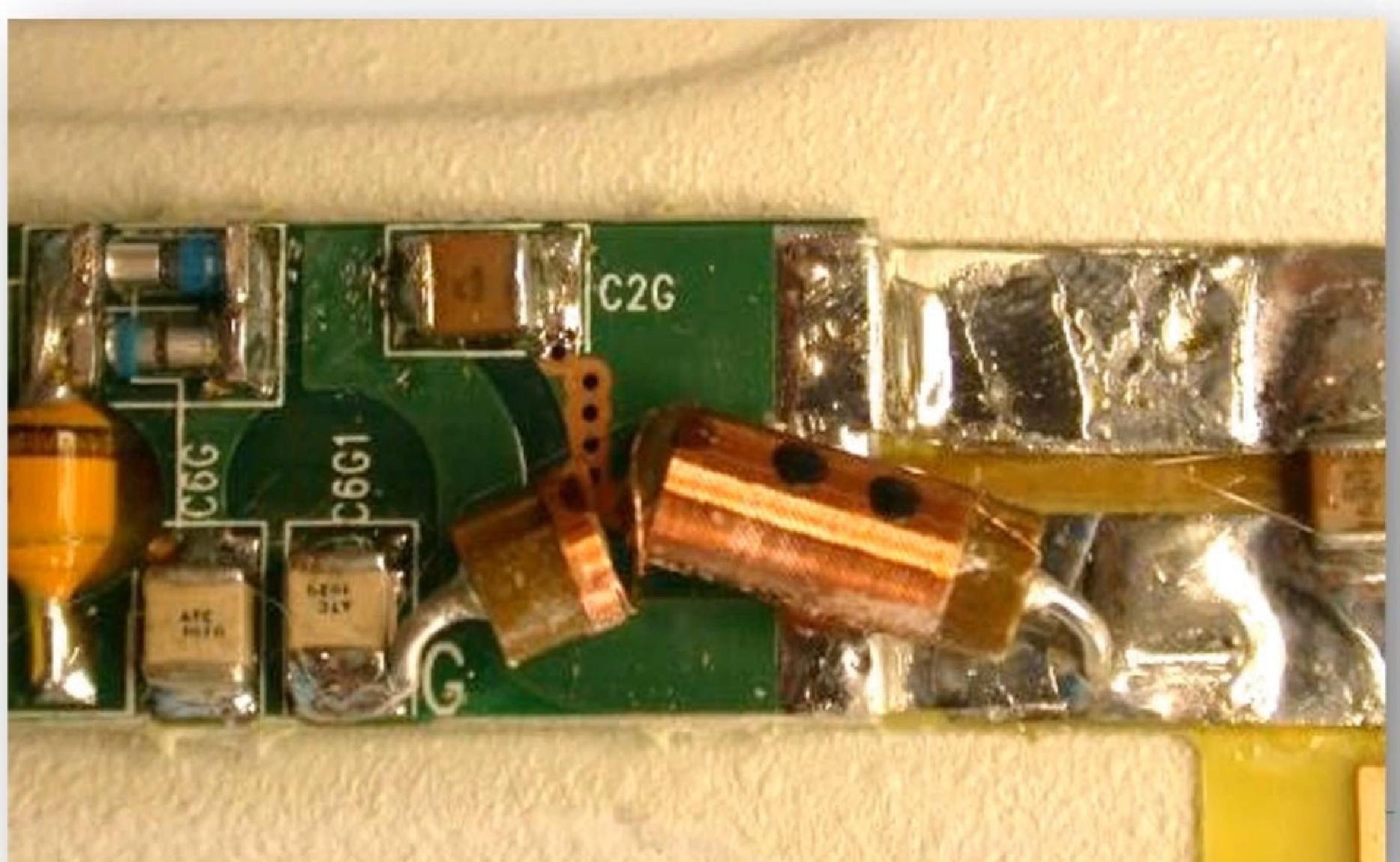 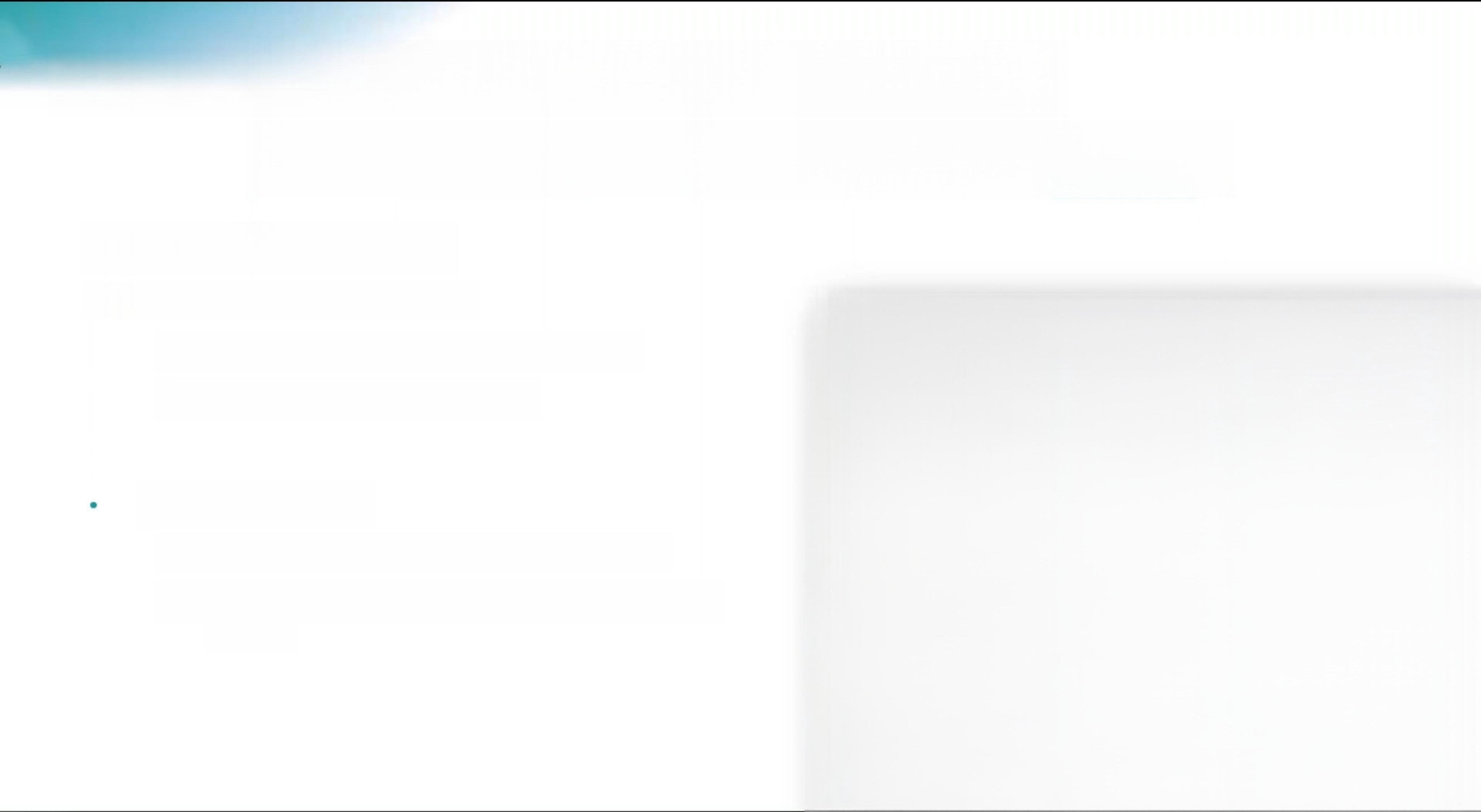 6 Strategies to Minimize Failures and Costs
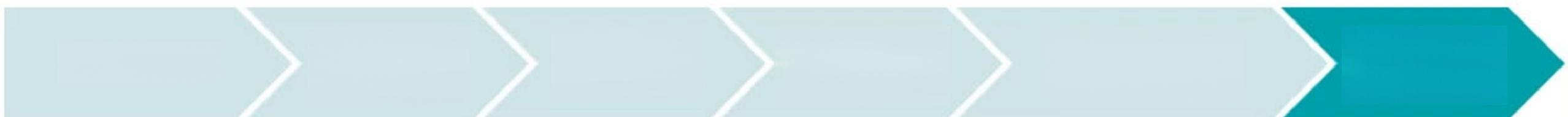 Visual
Inspection
Education
Partnership
Early
Detection
Physical
Manipulation
Internal
Inspection
Prevention
6.Internal Inspection

·     NOT RECOMMENDED
-    May induce additional problems
-    Requires significant time







Does allow for
-    Inspection for broken solder joints
-    Perform continuity tests on wiring and cables
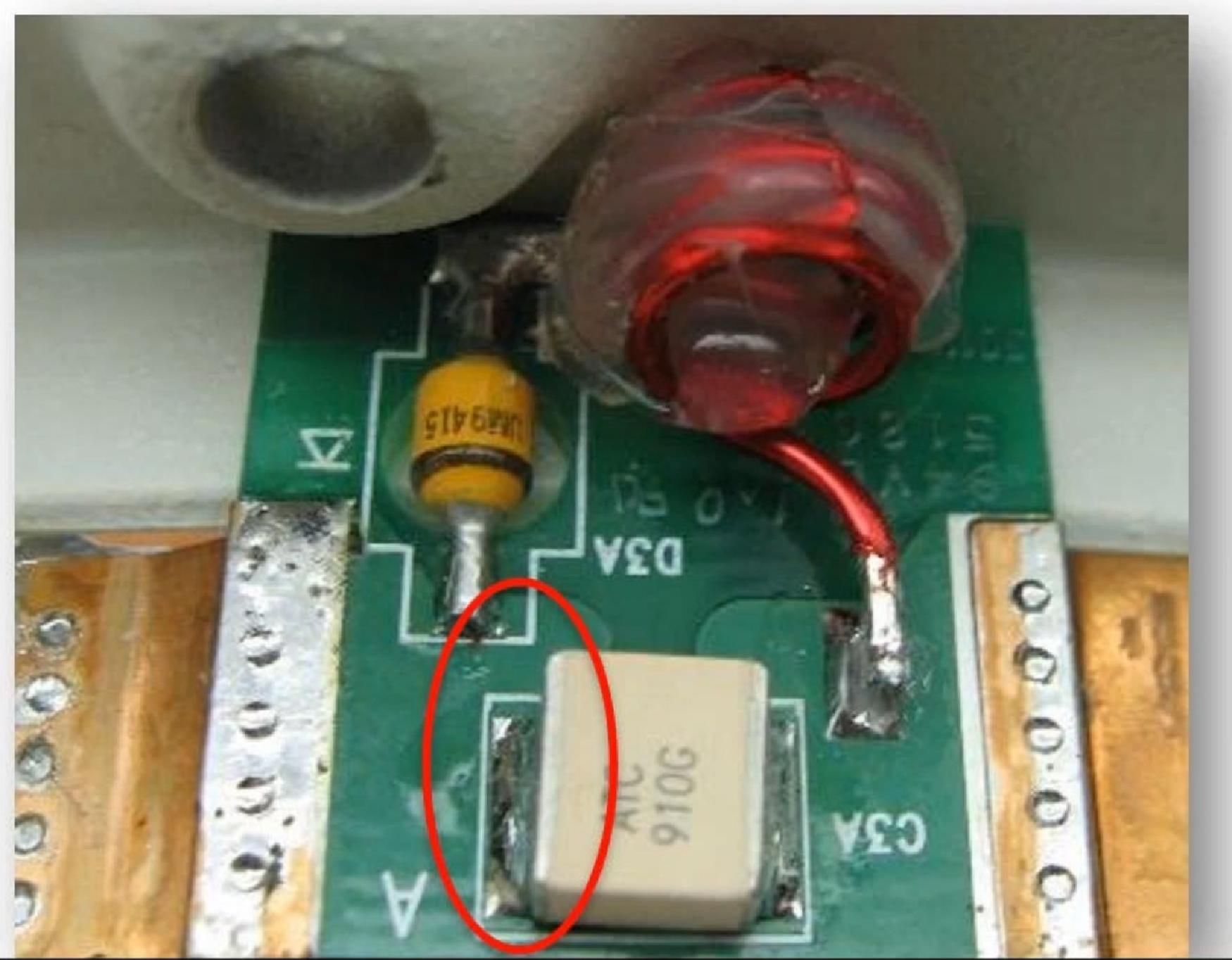 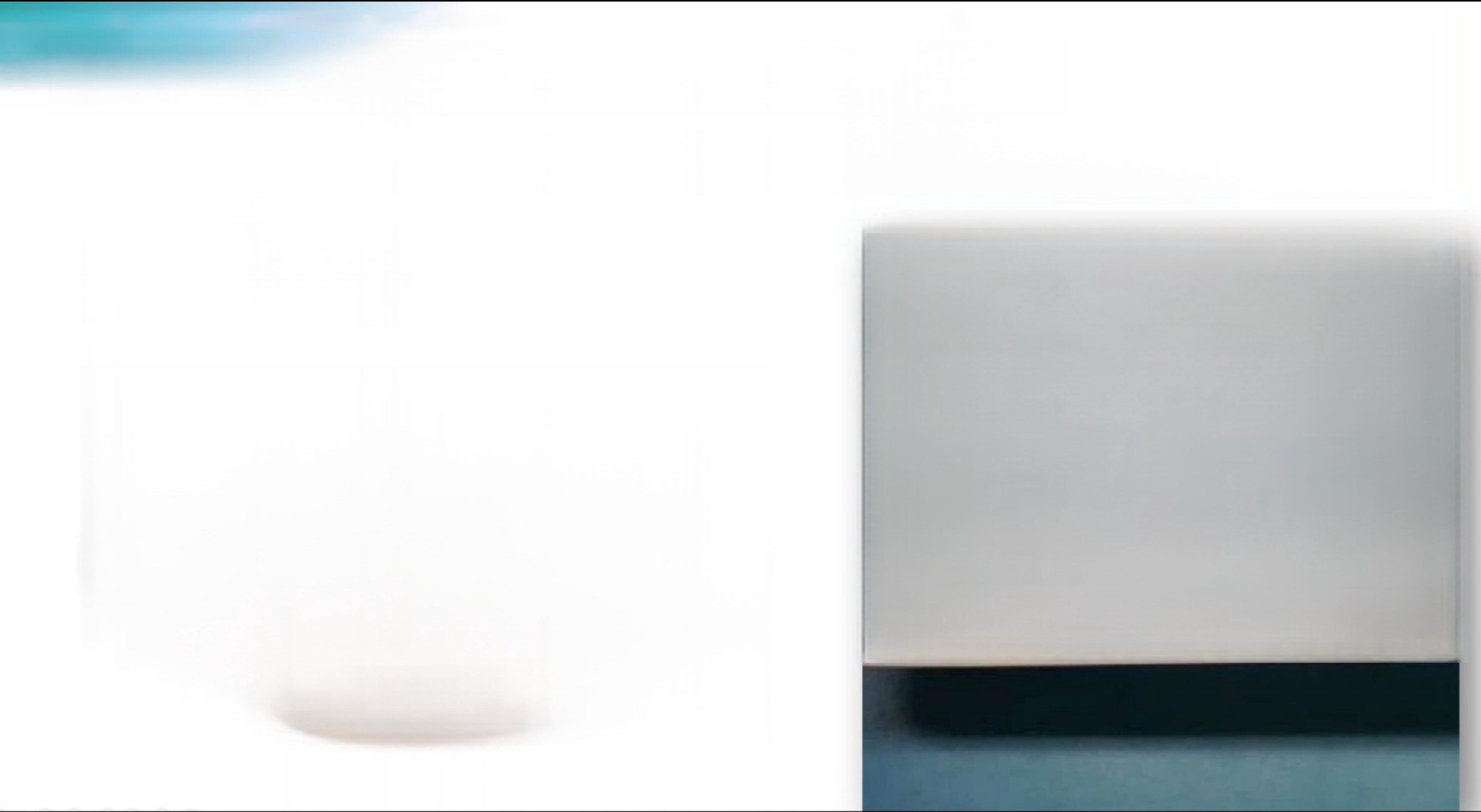 6 Tips to Minimize Failures and Costs
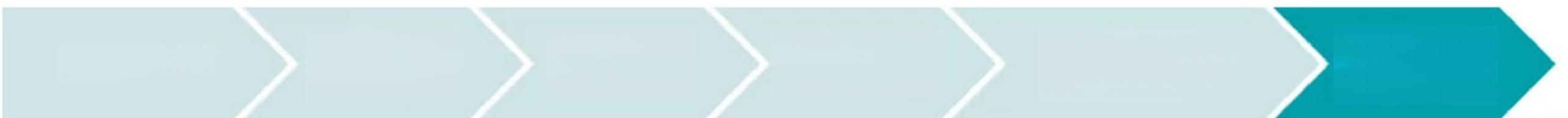 Visual
Inspection
Education
Partnership
Early
Detection
Physical
Manipulation
Internal
Inspection
Prevention
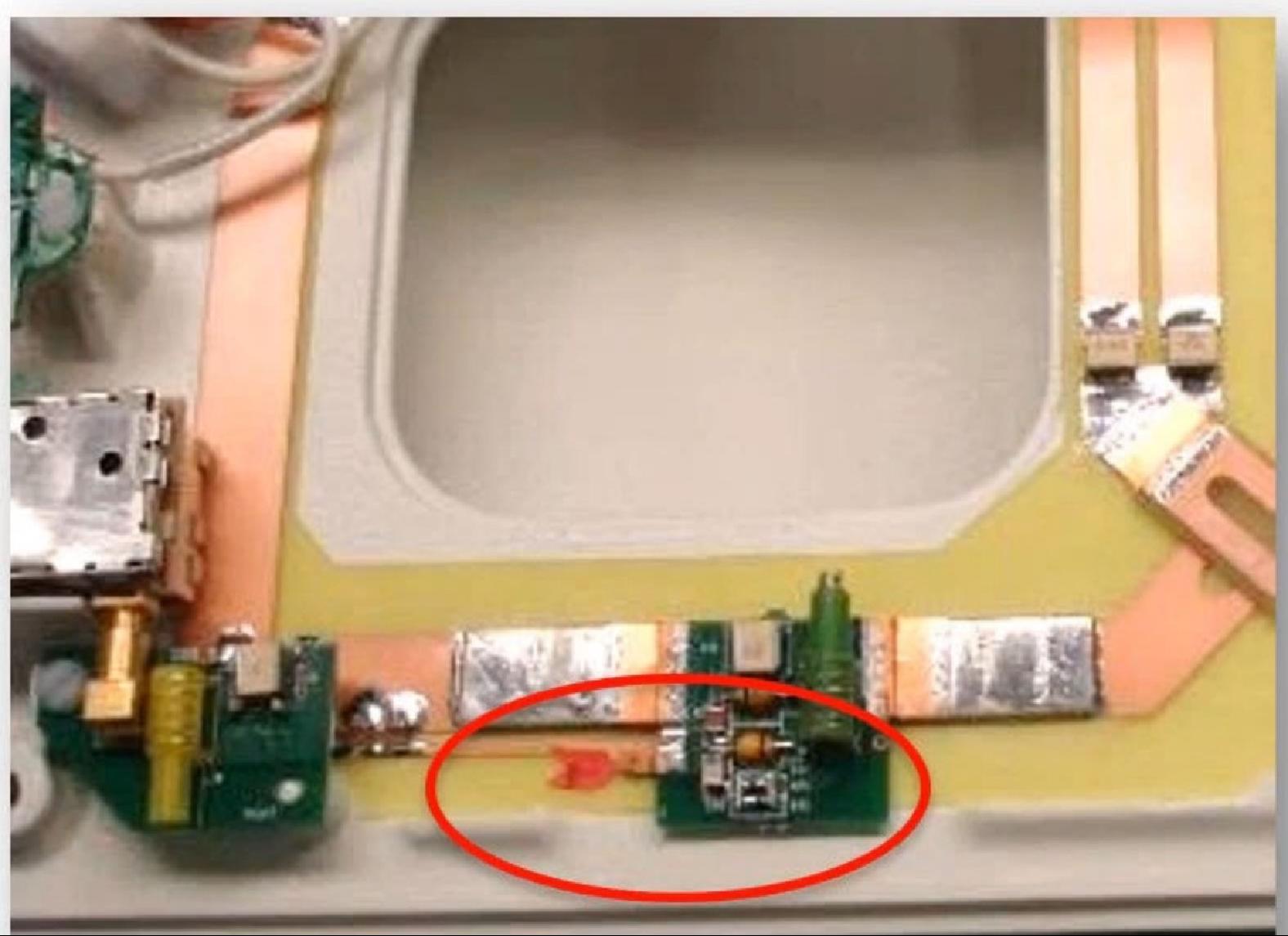 Internal Inspection
·     Broken solder joints
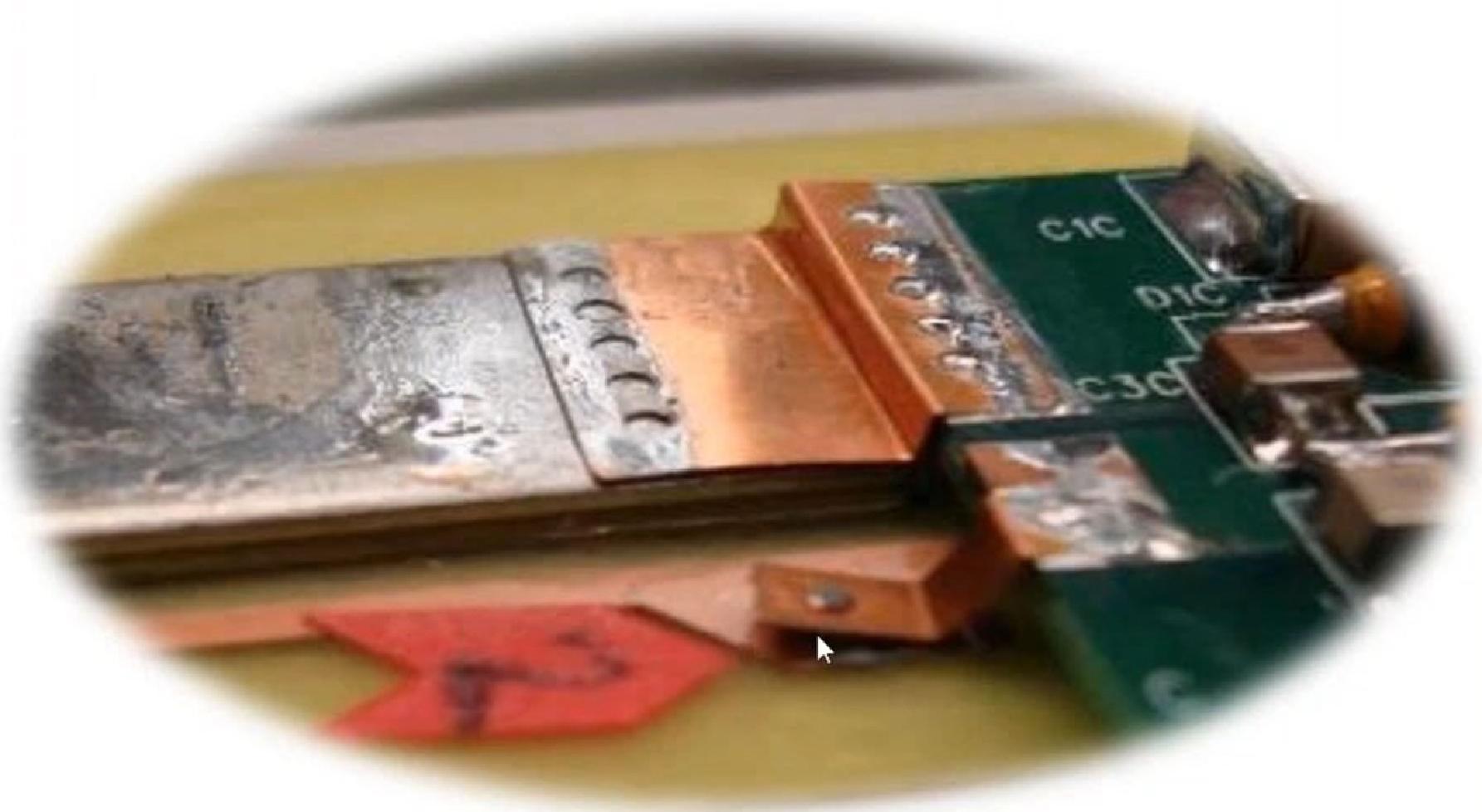 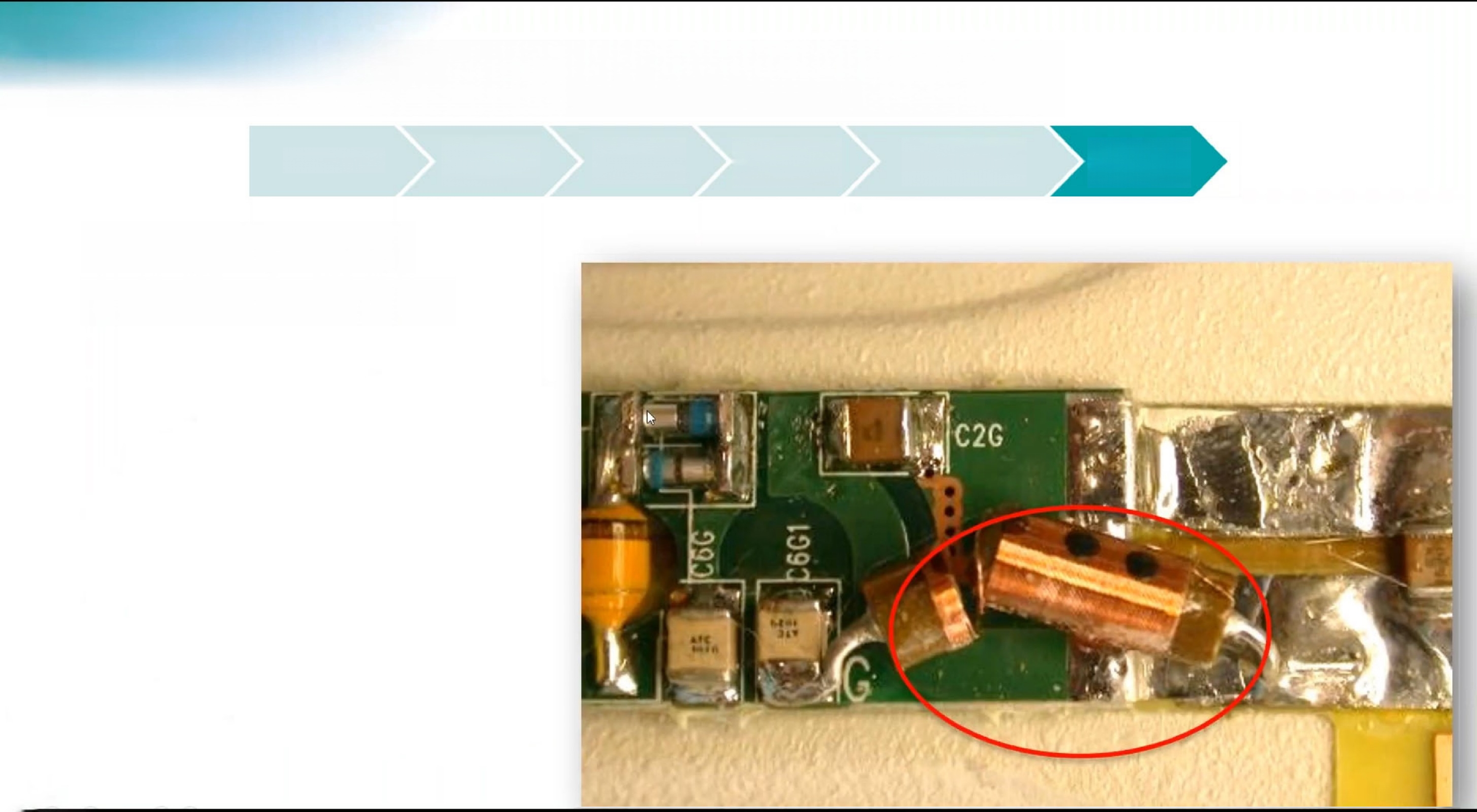 6 Tips to Minimize Failures and Costs
Early
Detection
Physical
Manipulation
Visual
Inspection
Education  Partnership
Internal
Inspection
Prevention
Internal Inspection


·     Broken components
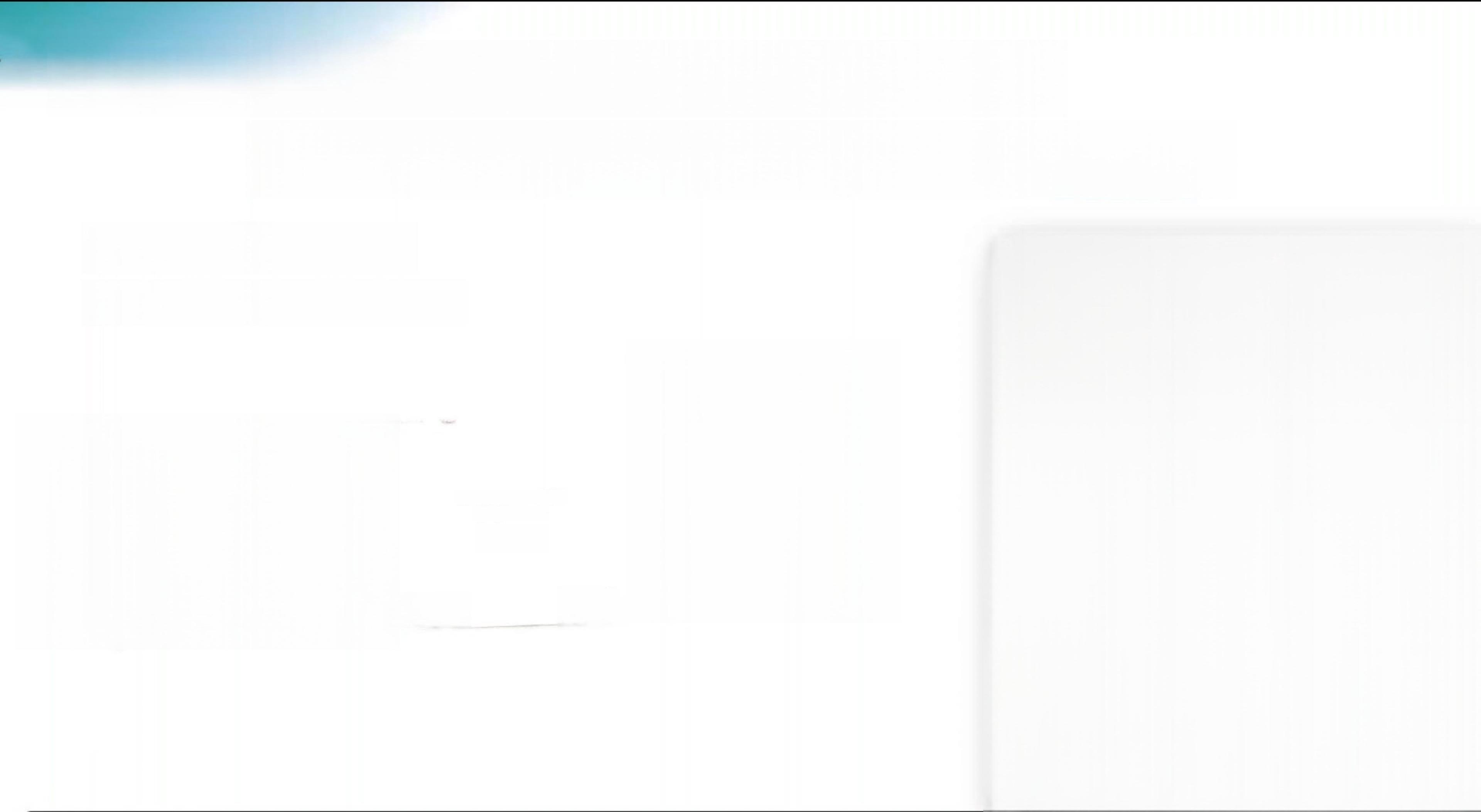 6 Tips to Minimize Failures and Costs
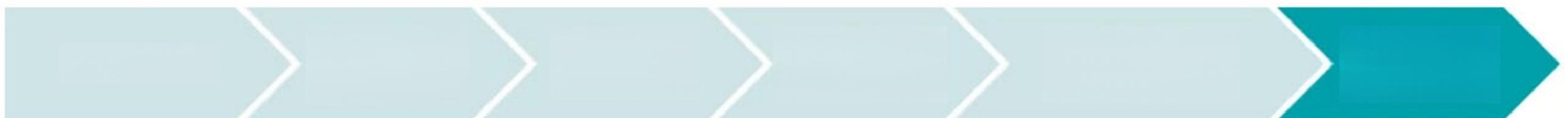 Visual
Inspection
Education
Partnership
Early
Detection
Physical
Manipulation
Internal
Inspection
Prevention
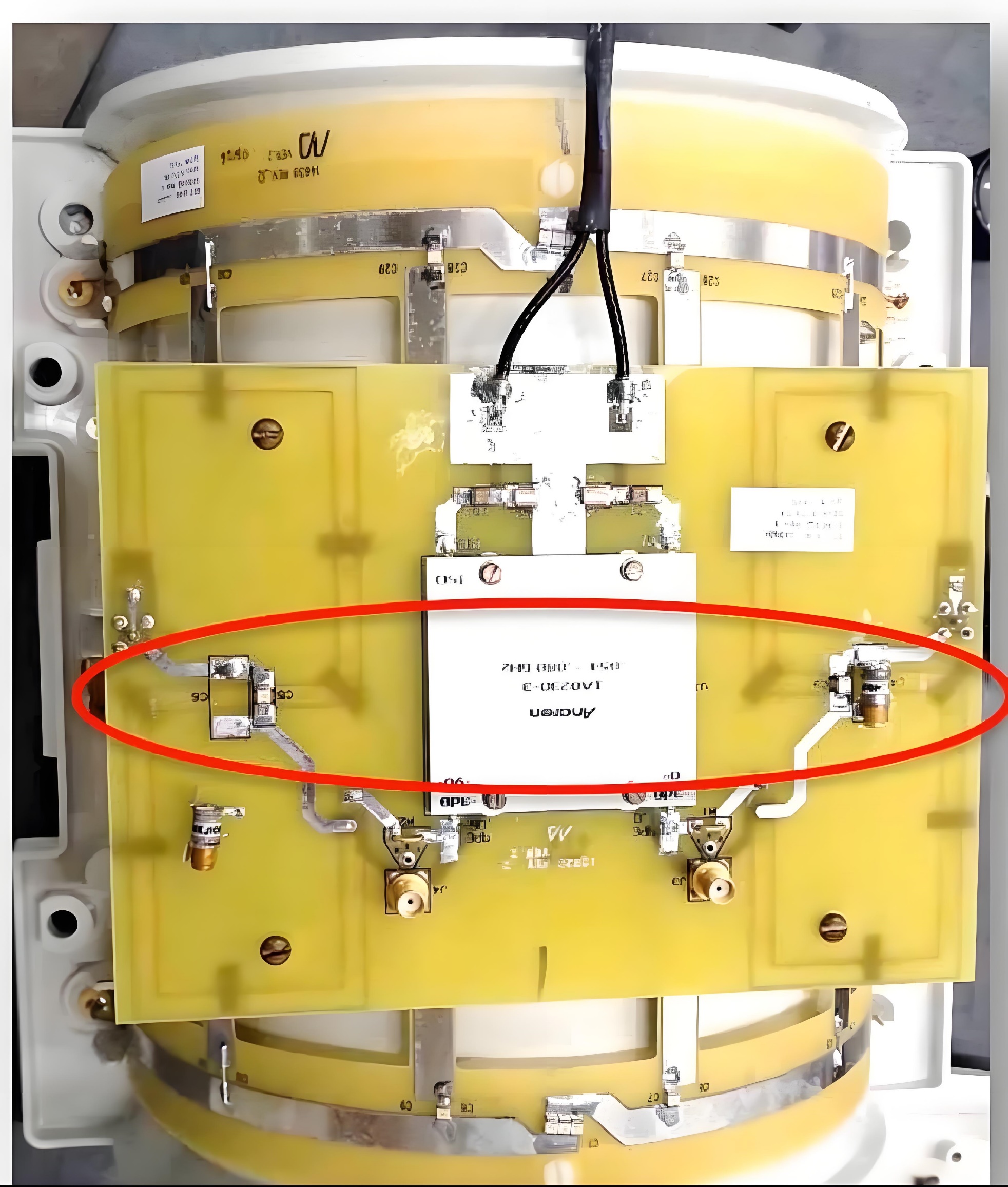 Internal Inspection
·     Missing components
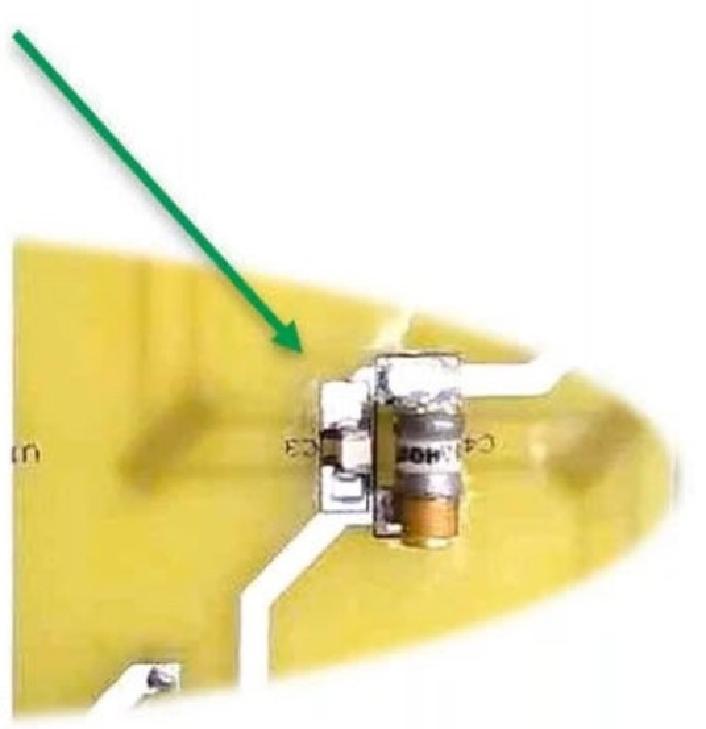 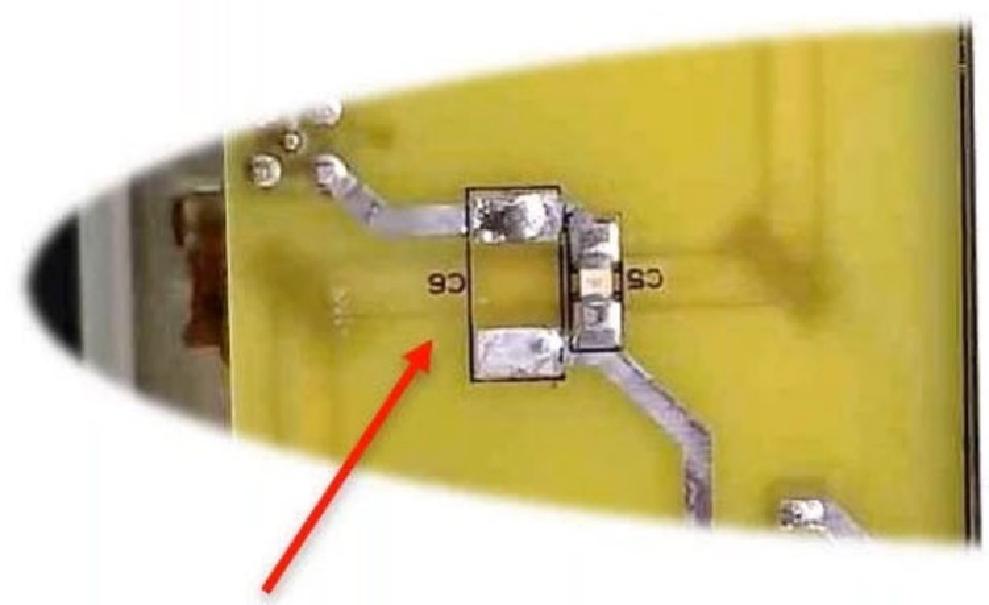 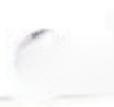 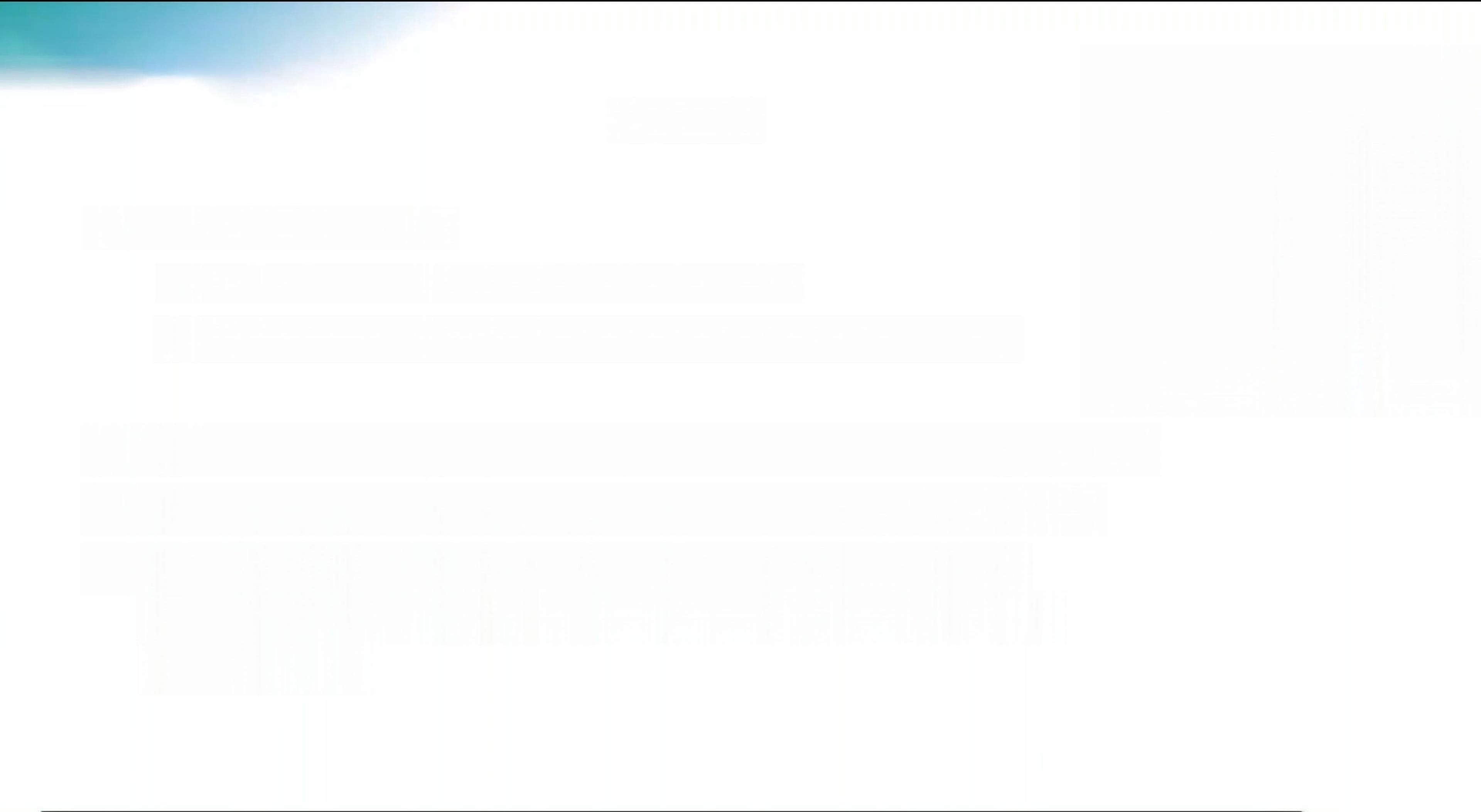 Summary







·     Based  on  our data
-   >50%of coil failures are due to trauma
-    Only 19% are due to actual random electronic failures





·    Focus efforts on prevention,early detection,and education
·     Base your troubleshooting on visual and functional cues

·    Let those with expertise,experience,proper testing equipment, and proven procedures               restore your coil's performance
Thank you
Need material for Repair？？？www.rf-coaxial.com